Comenzando con Medicare
[Speaker Notes: Notas del presentador/a 
Este módulo de capacitación explica los conceptos básicos del programa Medicare, incluidos la Parte A de Medicare (seguro hospitalario), la Parte B de Medicare (seguro médico), el seguro complementario de Medicare (Medigap), Medicare Advantage, la cobertura de medicamentos de Medicare, el Health Insurance Marketplace®, Medicaid y otros programas para ayudar personas con ingresos y recursos limitados y recursos relacionados. 
Exención de responsabilidad 
Este módulo de capacitación fue elaborado y aprobado por los Centros de Servicios de Medicare y Medicaid (CMS), la agencia federal que administra Medicare, Medicaid, el Programa de seguro médico para niños (CHIP) y el Health Insurance Marketplace®. 
La información en este módulo era correcta a mayo de 2023. Para consultar una versión actualizada, visite CMSnationaltrainingprogram.cms.gov. 
El Programa Nacional de Capacitación de los CMS proporciona esta información como un recurso para nuestros colaboradores. El presente no es un documento legal ni tiene fines de prensa. La prensa puede comunicarse con la oficina de prensa de CMS en press@cms.hhs.gov. La orientación legal oficial del Programa Medicare está contenida en los estatutos, reglamentos y resoluciones pertinentes.
Esta comunicación fue impresa, publicada o producida y difundida a expensas de los contribuyentes de los EE. UU.
Health Insurance Marketplace® (Mercado de Seguros Médicos) es una marca de servicio registrada del Departamento de Salud y Servicios Humanos (HHS) de los EE. UU.]
Contenido
Lección 1: ¿Qué es Medicare?........................................................................................4-30
Lección 2: Medicare Original: Parte A (Seguro de hospital) y Parte B (Seguro médico)..................................................................................................31-49
Lección 3: Pólizas de Seguro Suplementario de Medicare (Medigap)...........................50-57
Lección 4: Cobertura de medicamentos de Medicare (Parte D).....................................58-71
Lección 5: Medicare Advantage y otros planes de salud de Medicare...........................72-86
Lección 6: Medicare y el Mercado de Seguros Médicos (Health Insurance Marketplace®)…...................................................................................87-92
Lección 7: Ayuda para personas con ingresos y recursos limitados..............................93-101
Apéndices:…………………………………………………………………………………….102-106
Sitios web útiles..............................................................................................................102
Puntos clave para recordar ............................................................................................103
Acrónimos……………………………………………………………………..…………..104-106
Mayo de 2023
Comenzando con Medicare
2
[Speaker Notes: Notas del presentador/a 
Estos materiales se diseñaron para capacitadores que están familiarizados con Medicare y usan la información para sus presentaciones. 
El módulo consta de 107 diapositivas con notas del orador, e incluye 8 preguntas para comprobar conocimientos. La presentación dura 75 minutos. Añada aproximadamente 15 minutos adicionales para el debate y la sesión de preguntas y respuestas. Considere agregar más tiempo si desea incluir otras actividades.
Materiales adicionales disponibles 
Publicaciones (para revisar estas publicaciones, visite Medicare.gov/publications y realice una búsqueda por palabra clave o número de producto.)
Paquete "Bienvenido a Medicare" (inscrito automáticamente) (Medicare.gov/basics/forms-publications-mailings/mailings/signing-up/get-ready-for-medicare-package)  
Paquete "Bienvenido a Medicare" (no inscrito automáticamente) (Medicare.gov/basics/forms-publications-mailings/mailings/signing-up/welcome-to-medicare-package ) 
"Comprensión de los períodos de inscripción de Medicare Advantage y los planes de medicamentos de Medicare" (Producto de los CMS N°. 11219). Visite Medicare.gov/publications para revisar esta publicación.
Herramientas de apoyo
Montos de Medicare (CMSnationaltrainingprogram.cms.gov/?q=global-search&combine=job%20aids) 
Tarjeta de Medicare (CMSnationaltrainingprogram.cms.gov/sites/default/files/shared/2018-New-Medicare-Card.pdf)]
Objetivos de la Sesión
Al final de esta lección, usted podrá:
Comparar las partes de Medicare y las opciones de cobertura 
Explicar los beneficios y costos 
Comparar Medicare Original con Medicare Advantage 
Discutir en qué se diferencian las pólizas del seguro complementario de Medicare (Medigap) y los planes Medicare Advantage 
Describir qué es el Health Insurance Marketplace® y qué deben saber las personas próximas a lograr la elegibilidad de Medicare
Describir los programas para personas con ingresos y recursos limitados
Mayo de 2023
Comenzando con Medicare
3
[Speaker Notes: Notas del presentador​
Al finalizar esta sesión, usted podrá:
Comparar las partes de Medicare y las opciones de cobertura 
Explicar los beneficios y costos 
Comparar Medicare Original con Medicare Advantage 
Discutir en qué se diferencian las pólizas del seguro complementario de Medicare (Medigap) y los planes Medicare Advantage 
Describir qué es el Health Insurance Marketplace® y qué deben saber las personas próximas a lograr la elegibilidad de Medicare
Describir los programas para personas con ingresos y recursos limitados]
Lección 1
¿Qué es Medicare?
[Speaker Notes: Notas del presentador​
En la lección 1 se explican las partes de Medicare, las opciones de cobertura, la inscripción automática y los períodos de inscripción.]
Objetivos de la Lección 1:
Al final de esta lección, usted podrá:
Describir Medicare y para quién es
Identificar las partes de Medicare y explicar las opciones de cobertura
Explicar la inscripción automática y cómo funciona
Describir los varios períodos de inscripción que puede usar para inscribirse o cambiar de plan
Mayo de 2023
Comenzando con Medicare
5
[Speaker Notes: Notas del presentador​
Al final de esta lección, usted podrá:
Describir Medicare y para quién es
Identificar las partes de Medicare y explicar las opciones de cobertura
Explicar cómo funciona la inscripción automática
Describir los diversos períodos de inscripción que puede usar para inscribirse o cambiar de plan]
Medicare
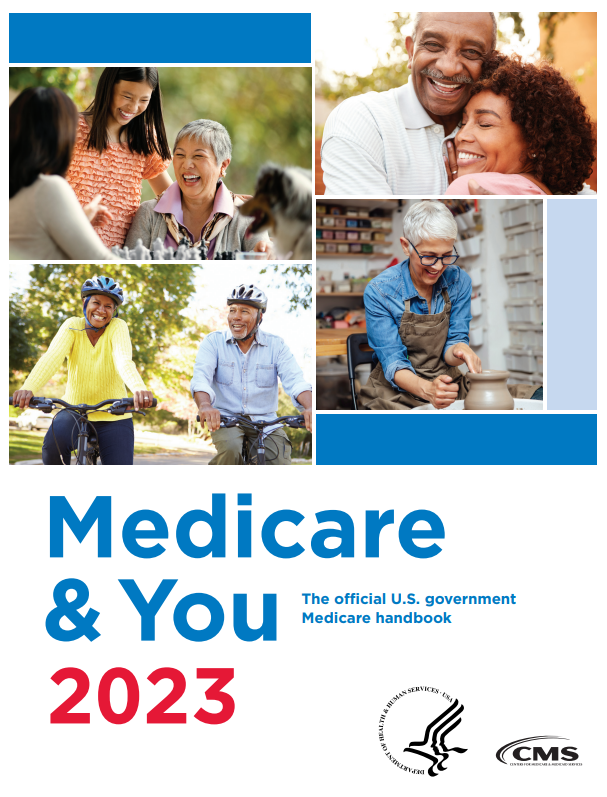 Seguro médico para:
Personas de 65 años o mayores
Ciertas personas menores de 65 años con discapacidades 
Personas de cualquier edad con enfermedad renal en etapa terminal (ESRD) (insuficiencia renal permanente que requiere diálisis o trasplante de riñón).
NOTA: Para obtener Medicare, debe ser ciudadano de los EE. UU. o estar legalmente presente. Debe residir en los EE. UU. durante 5 años consecutivos.
Producto CMS No. 10050
Mayo de 2023
Comenzando con Medicare
6
[Speaker Notes: Esta diapositiva tiene animación.
Notas del presentador​
Medicare es un seguro médico para:
Personas de 65 años o mayores.
Ciertas personas menores de 65 años con discapacidades que han recibido beneficios Seguro por Incapacidad del Seguro Social (SSDI) durante 24 meses. Personas con ELA (esclerosis lateral amiotrófica, también denominada enfermedad de Lou Gehrig) que reciben beneficios de SSDI y no tienen un período de espera de 24 meses.
Personas de cualquier edad con enfermedad renal en etapa terminal (ESRD) (insuficiencia renal permanente que requiere diálisis o trasplante de riñón).
Un pequeño subgrupo de personas que tienen una afección relacionada con asbesto asociada con un riesgo para la salud ambiental declarado por el gobierno federal también pueden recibir Medicare. Actualmente, esto solo corresponde para personas afectadas por un peligro en Libby, Montana.
Es posible que las personas que migran a los EE. UU. califiquen para Medicare si residen legalmente en el país. Por lo general, tienen que haber residido en los EE. UU. durante 5 años consecutivos para obtener Medicare.
Los CMS envían por correo el manual “Medicare y Usted” (Producto CMS n.° 10050) que se muestra en la diapositiva a todos los nuevos beneficiarios de Medicare en el momento en que se inscriben y a todos los hogares cada año en el otoño. Visite Medicare.gov/medicare-and-you para verlo y descargarlo electrónicamente. El manual explica Medicare y proporciona información sobre los planes de salud y medicamentos de Medicare.
Para obtener información general sobre la inscripción en Medicare, visite CMS.gov/Research-Statistics-Data-and-Systems/Statistics-Trends-and-Reports/CMS-Fast-Facts/index.html. Para obtener más información sobre opciones para personas con discapacidades, visite CMSnationaltrainingprogram.cms.gov a fin de revisar el módulo de capacitación “Medicare y otros programas para personas con discapacidades”.]
¿Cuáles son las agencias responsables de Medicare?
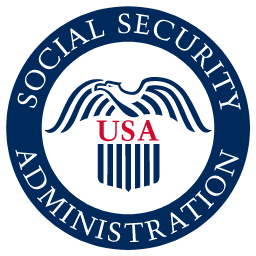 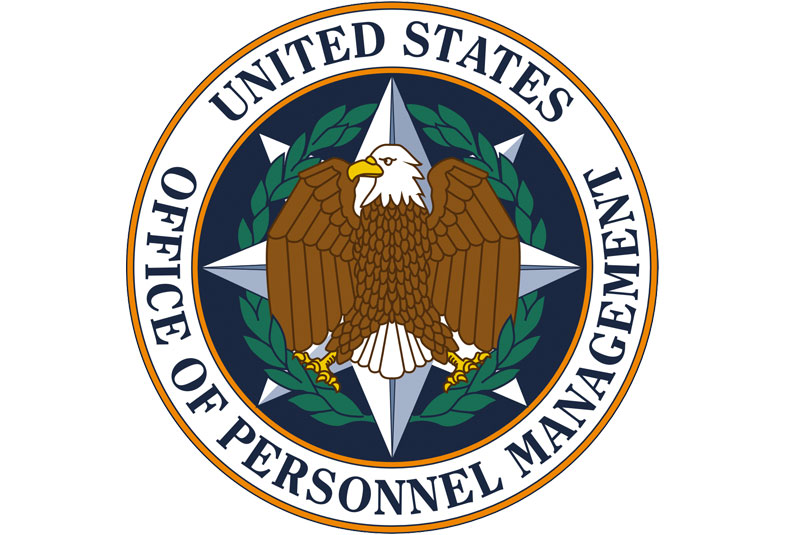 Seguro Social 
Inscribe a la mayoría de las personas en Medicare
Oficina de Administración de Personal (OPM, por sus siglas en inglés)Administra las primas de los jubilados de servicios federales
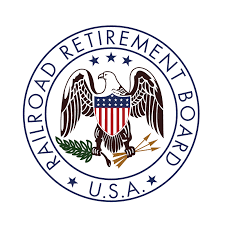 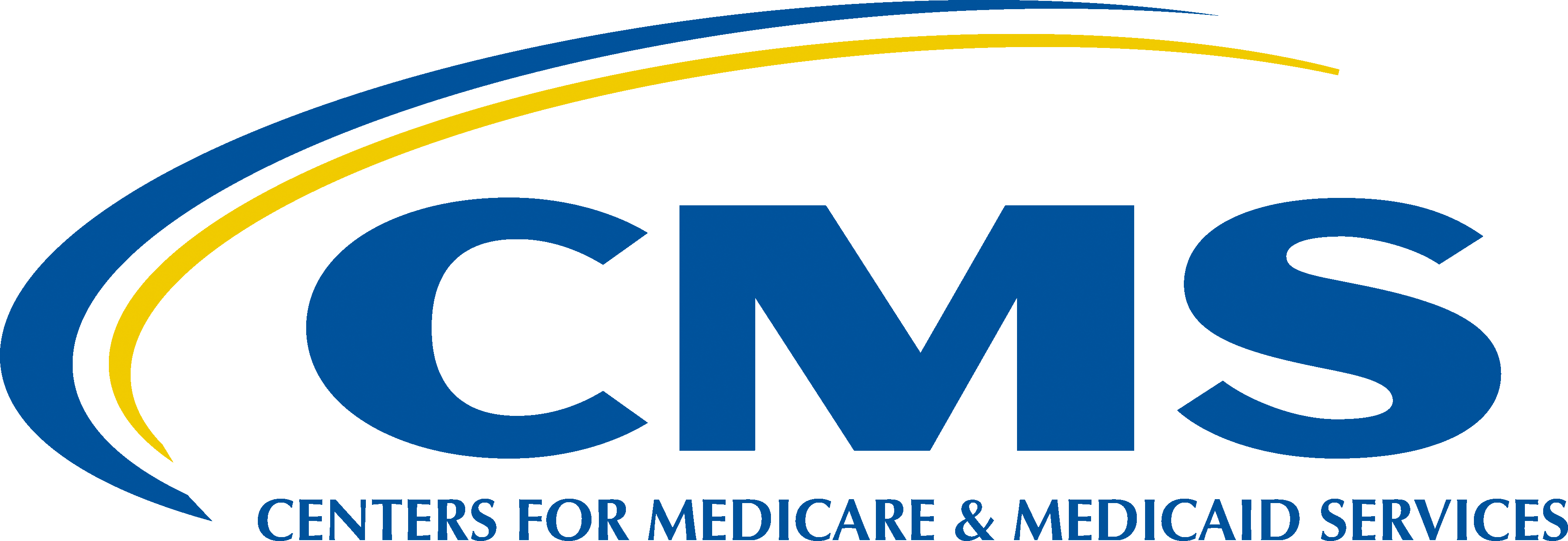 Centros de Servicios de Medicare y Medicaid (CMS, por sus siglas en inglés)Crean las políticas de Medicare y administran la cobertura, beneficios y pagos de Medicare.
Junta de Jubilación de Empleados Ferroviarios (RRB, por sus siglas en inglés) Inscribe a los jubilados ferroviarios y empleados activos en Medicare.
Mayo de 2023
Comenzando con Medicare
7
[Speaker Notes: Esta diapositiva tiene animación.
Notas del presentador/a 
Seguro Social inscribe a la mayoría de las personas en Medicare.
La Junta de Jubilación de Empleados Ferroviarios (RRB, por sus siglas en inglés) inscribe a los empleados ferroviarios jubilados y activos en Medicare.
Seguridad Social y la RRB también determinan los importes de las primas de la Parte A de Medicare (seguro hospitalario) (si tiene que comprarlo) y las primas de la Parte B (seguro médico), las multas por inscripción tardía (si corresponde) y los importes de ajuste mensual relacionados con los ingresos (IRMAA, por sus siglas en inglés).
La Oficina de Administración de Personal (OPM, por sus siglas en inglés) maneja las primas para los jubilados de servicios federales. 
Los Centros de Servicios de Medicare y Medicaid (CMS) establecen las pólizas de Medicare y determinan el derecho de una persona a los beneficios en consulta con Seguridad Social. La cobertura, los beneficios y los pagos de Medicare son administrados por los CMS.]
¿Cuáles son las partes de Medicare?
Parte A(seguro de hospital)
Parte B(seguro médico)
Parte D(cobertura de medicamentos)
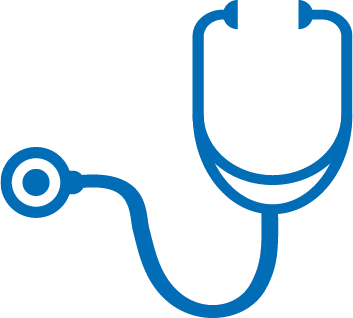 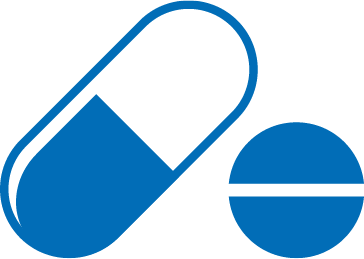 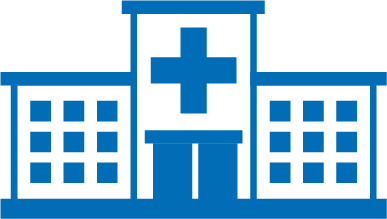 Mayo de 2023
Comenzando con Medicare
8
[Speaker Notes: Esta diapositiva tiene animación.
Opción del presentador: Puede hacer clic en la URL para reproducir el video “Learn About the Parts of Medicare” (Información sobre las partes de Medicare): Medicare.gov/basics/get-started-with-medicare/medicare-basics/parts-of-medicare para los participantes. 
Notas del presentador​
Las partes de Medicare incluyen:
Parte A (seguro de hospital) 
Parte B (seguro médico) 
Parte D (cobertura de medicamentos)
En la lección 2 encontrará más detalles sobre las Partes A, B y D.]
Sus opciones de Medicare
Medicare Original
Medicare Advantage (también conocido como la Parte C)
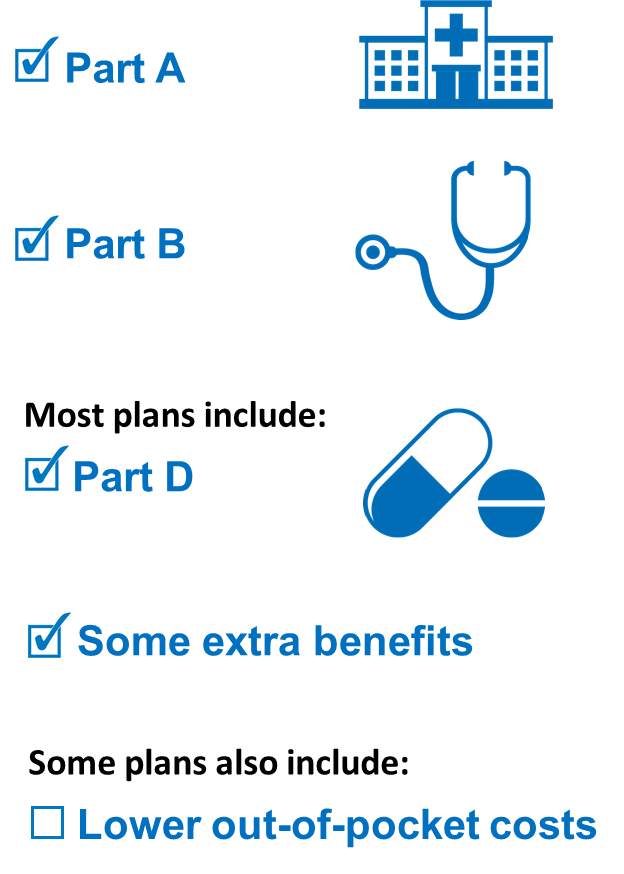 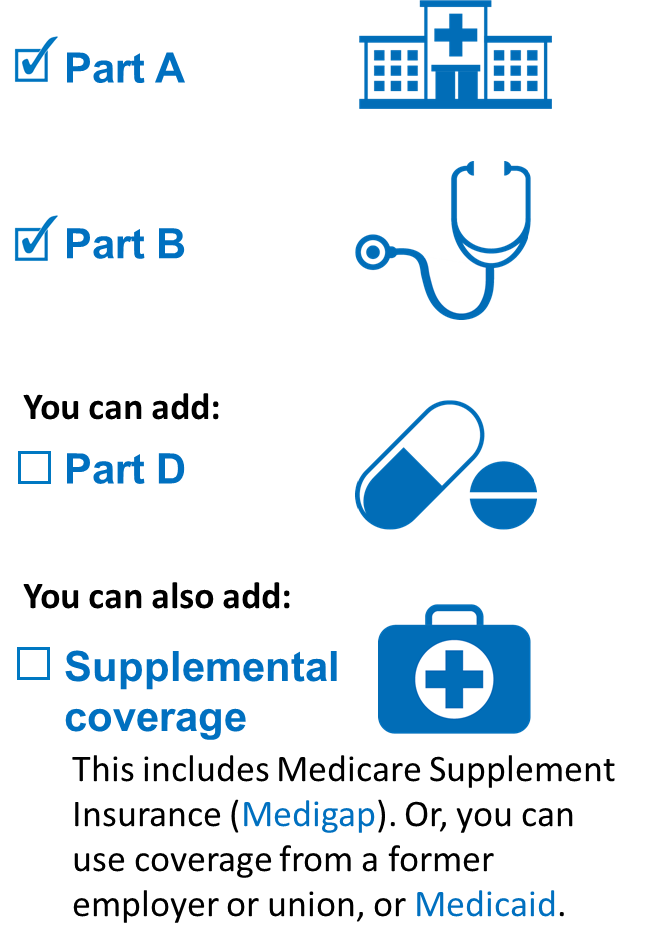 Parte A
Parte A
Parte B
Parte B
La mayoría de planes incluyen:
Puedes agregar:
Parte D
Parte D
También puedes agregar:
Algunos beneficios adicionales
Seguro Suplementario
Algunos planes también incluyen:
Esto incluye las pólizas del Seguro Suplementario de Medicare (Medigap). O bien, puede usar la cobertura de un sindicato o un empleador anterior, o Medicaid.
Gastos de bolsillo más bajos
Mayo de 2023
Comenzando con Medicare
9
[Speaker Notes: Opción del presentador: Puede hacer clic en la URL para reproducir el video “Explore Your Medicare Coverage Options” (Examine sus opciones de cobertura de Medicare): https://www.youtube.com/watch?v=2ikOdAeZboY.  
Notas del presentador​
Cuando se inscribe por primera vez en Medicare, y durante ciertas épocas del año, puede elegir cómo obtener su cobertura de Medicare. Hay 2 formas principales de obtener Medicare:
Medicare Original
Medicare Advantage (también conocido como la Parte C)
Medicare Original
La cobertura incluye la Parte A y la Parte B. 
Usted puede inscribirse en un plan de medicamentos de Medicare por separado para obtener cobertura de medicamentos (Parte D). 
Puede utilizar cualquier médico u hospital que acepte Medicare, en cualquier lugar de los EE. UU.
Para ayudar a pagar los gastos de bolsillo en Medicare Original (como su coseguro del 20 %), también puede buscar y comprar cobertura suplementaria. Esto incluye las pólizas del Seguro Suplementario de Medicare (Medigap), que solo son compatibles con Medicare Original. O bien, puede usar la cobertura de un sindicato o un empleador anterior, o Medicaid. Medicaid es un programa conjunto federal y estatal que ayuda a pagar los costos médicos de algunas personas con ingresos y (en algunos casos) recursos limitados. También ofrece beneficios que normalmente no están cubiertos por Medicare, como atención en un hogar de ancianos y servicios de atención personal. El coseguro es un importe cantidad que posiblemente deba pagar como su parte del costo de los servicios después de pagar cualquier deducible. El coseguro suele ser un porcentaje.
Medicare Advantage (también conocido como la Parte C)
Un plan aprobado por Medicare de una empresa privada que ofrece una alternativa al Medicare Original para su cobertura de salud y medicamentos. Estos planes "combinados" incluyen la Parte A, la Parte B y, generalmente, la Parte D.
En la mayoría de los casos, solo puede recurrir a médicos que formen parte de la red del plan.
En muchos casos, es posible que deba obtener aprobación de su plan antes de que cubra ciertos medicamentos o servicios.
Los planes pueden tener gastos de bolsillo más bajos que Medicare Original.
Los planes pueden ofrecer beneficios adicionales que Medicare Original no cubre, como servicios de visión, audición y dentales. Consulte la lección 5 para obtener más información sobre Medicare Advantage, incluyendo los beneficios complementarios disponibles en algunos planes de Medicare Advantage.]
Medicare Original a diferencia de Medicare Advantage:Opciones de médicos y hospitales
Mayo de 2023
Comenzando con Medicare
10
[Speaker Notes: Notas del presentador​
Este gráfico le permite comprar directamente los planes de Medicare Original y de Medicare Advantage. Comparemos las opciones de médicos y hospitales:
Medicare Original 
Puede utilizar cualquier médico u hospital que acepte Medicare, en cualquier lugar de los EE. UU.
En la mayoría de los casos, no necesita una derivación para ver a un especialista.
Planes de Medicare Advantage 
En muchos casos, solo puede usar médicos y otros proveedores que están en la red y el área de servicio del plan (para atención que no sea de emergencia). Algunos planes ofrecen cobertura que no es de emergencia fuera de la red, pero generalmente a un costo más alto. 	
Puede que deba obtener un remitido para ver a un especialista.]
Medicare Original a diferencia de Medicare Advantage:Costo
Mayo de 2023
Comenzando con Medicare
11
[Speaker Notes: Notas del presentador​
Comparemos los costos:
Medicare Original
Por servicios cubiertos bajo la Parte B, usted generalmente paga 20% de la cantidad aprobada por Medicare después de que haya alcanzado su deducible. Este importe se denomina su coseguro. El deducible es el importe que debe pagar por atención médica o medicamentos recetados antes de que Medicare Original, su plan Medicare Advantage, su plan de medicamentos de Medicare u otro seguro suyo comience a pagar. Usted paga una prima (pago mensual) de la Parte B. Si elige unirse a un plan de medicamentos de Medicare, pagará una prima por separado por su cobertura de medicamentos (Parte D). 
No hay límite anual para lo que paga de su bolsillo, a menos que tenga cobertura complementaria —como Medigap.
Puede obtener Medigap para ayudarle a pagar los gastos de bolsillo restantes (como el coseguro del 20%). O bien, puede usar la cobertura de un sindicato o un empleador anterior, o Medicaid.
Planes de Medicare Advantage
Los gastos de bolsillo varían: los planes pueden tener gastos de bolsillo más bajos o más altos para determinados servicios.
Usted paga la prima mensual de la Parte B y también puede tener que pagar la prima del plan. Algunos planes pueden tener una prima de $0 y pueden ayudarle a pagar la totalidad o una parte de la prima de la Parte B. La mayoría de los planes incluyen cobertura de medicamentos (Parte D).
Los planes tienen un límite anual para lo que paga de su bolsillo por servicios cubiertos conforme a las Partes A y B. Una vez que haya alcanzado el límite de su plan, no pagará nada por los servicios cubiertos conforme a las Partes A y B por el resto del año.
No puede adquirir y no necesita Medigap.]
Medicare Original a diferencia de Medicare Advantage:Cobertura
Mayo de 2023
Comenzando con Medicare
12
[Speaker Notes: Notas del presentador​
Comparemos las coberturas:
Medicare Original 
Cubre la mayoría de los servicios y suministros necesarios por razones médicas en hospitales, consultorios médicos y otros entornos de atención médica. Medicare Original no cubre algunos beneficios como los exámenes de la vista, la mayoría de la atención dental y los exámenes de rutina.
Usted puede inscribirse en un plan de medicamentos por separado para obtener cobertura de medicamentos (Parte D).
En la mayoría de los casos, no es necesario que se apruebe un servicio o suministro con anticipación para que Medicare Original lo cubra.
Planes de Medicare Advantage 
Los planes deben cubrir todos los servicios médicamente necesarios que cubre Medicare Original. Los planes también pueden ofrecer beneficios adicionales que Medicare Original no cubre, como servicios de visión, audición y dentales.
La cobertura de medicamentos (Parte D) se incluye en la mayoría de los planes. En la mayoría de los tipos de planes Medicare Advantage, no puede inscribirse en un plan de medicamentos separado.
En muchos casos, tendrá que obtener la aprobación de un servicio o un suministro con anticipación para que el plan lo cubra.
NOTA: Medicare no paga sus facturas médicas o de hospital si no reside legalmente en los Estados Unidos. Además, en la mayoría de las situaciones, Medicare no paga sus facturas médicas o de hospital si está preso. Si se encuentra en el hospital como paciente ambulatorio y luego, lo admiten como paciente internado, la cobertura de la Parte A puede ser retroactiva hasta 3 días.]
Medicare Original a diferencia de Medicare Advantage:Emergencia en viaje en el exterior
Mayo de 2023
Comenzando con Medicare
13
[Speaker Notes: Notas del presentador​
Comparemos lo relacionado a viajes en el exterior:
Original Medicare en general no cubre atención médica fuera de EE. UU. Es posible que pueda comprar una póliza Medigap que cubra atención de emergencia fuera de EE. UU. Los 50 estados, el Distrito de Columbia, Puerto Rico, las Islas Vírgenes de EE. UU., Guam, las Islas Marianas del Norte y Samoa Americana se consideran parte de los EE. UU. Cualquier otro lugar se considera fuera de EE. UU.
Los planes Medicare Advantage generalmente no cubren la atención fuera de los EE. UU. Algunos planes pueden ofrecer un beneficio complementario que cubre los servicios de emergencia y de urgencia cuando se viaja fuera de los EE. UU. 
Medicare deberá pagar los servicios hospitalarios como paciente internado, del médico o de ambulancia que usted recibe en un país del extranjero en los siguientes casos poco frecuentes:
Usted se encuentra en EE. UU. cuando se presenta una urgencia y el hospital del extranjero está más cerca que el hospital de EE. UU. más cercano que puede tratar su afección médica. 
Usted está viajando por Canadá sin demora injustificada por la ruta más directa entre Alaska y otro estado de EE. UU. cuando se presenta una emergencia médica y el hospital canadiense está más cerca que el hospital estadounidense más cercano que puede tratar la emergencia.
Usted vive en los EE. UU. y el hospital en el extranjero queda más cerca de su hogar que el hospital de los EE. UU. más cercano que puede tratar su afección médica, independientemente de si existiera una emergencia o no.
También hay algunos casos en que la Parte B puede pagar servicios que reciba a bordo de un barco dentro de las aguas territoriales adyacentes a las áreas terrestres de los EE. UU.
Fuente: Medicare.gov/coverage/travel]
Inscripción automática: Parte A y Parte B
Inscripción automática para personas que:
Reciben beneficios de Seguro Social o RRB
Tienen menos de 65 años y una discapacidad
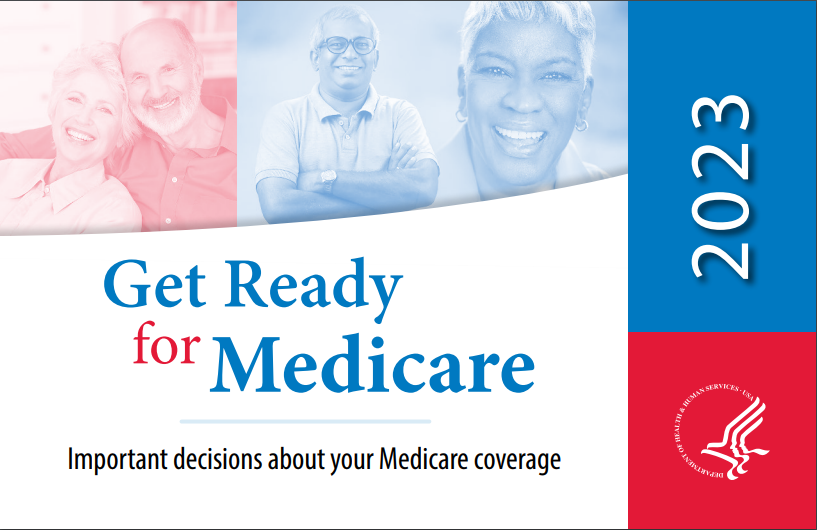 Busque su paquete "Prepárese para Medicare"
Enviado por correo 3 meses antes:
De que cumpla 65 años
Su 25º mes de beneficios por discapacidad
Incluye su tarjeta Medicare
Mayo de 2023
Comenzando con Medicare
14
[Speaker Notes: Esta diapositiva tiene animación.
Notas del presentador​
Si ya recibe beneficios de Seguridad Social o RRB durante su Período de inscripción inicial (IEP, por sus siglas en inglés) (por ejemplo, obtiene beneficios de jubilación al menos 4 meses antes de cumplir 65 años), quedará inscrito automáticamente en la Parte A y la Parte B. Recibirá su paquete "Prepárese para Medicare", que incluye su tarjeta de Medicare y otra información, aproximadamente 3 meses antes de que cumpla 65 años (la cobertura comienza el primer día del mes en que cumple 65 años). 
NOTA: Si vive en Puerto Rico y es beneficiario de Seguridad Social o de la RRB, automáticamente obtendrá la Parte A el primer día del mes en el que cumpla 65 años o después de recibir los beneficios por incapacidad durante 24 meses. No obstante, si desea tener la Parte B, deberá inscribirse. Si no se inscribe para la Parte B cuando es elegible por primera vez, es posible que tenga que pagar una multa por inscripción tardía durante el tiempo que tenga Parte B. Visite SSA.gov o RRB.gov para obtener ayuda. 
Si es menor de 65 años y tiene una discapacidad, recibirá automáticamente la Parte A y la Parte B después de obtener los beneficios por discapacidad de Seguridad Social o ciertos beneficios por discapacidad de la RRB durante 24 meses. Usted obtendrá su paquete "Prepárese para Medicare", que incluye su tarjeta Medicare y otra información, alrededor de 3 meses antes del 25º mes de los beneficios por discapacidad (la cobertura comienza el 25º mes de beneficios por discapacidad). Si tiene ELA, recibirá automáticamente la Parte A y Parte B el mes en que comiencen sus beneficios por discapacidad de Seguridad Social.
En esta página se ve la imagen de “Bienvenido a Medicare”. Visite Medicare.gov/basics/forms-publications-mailings/mailings/signing-up/get-ready-for-medicare-package para obtener una copia.]
Algunas personas deben tomar medidas para solicitar Medicare
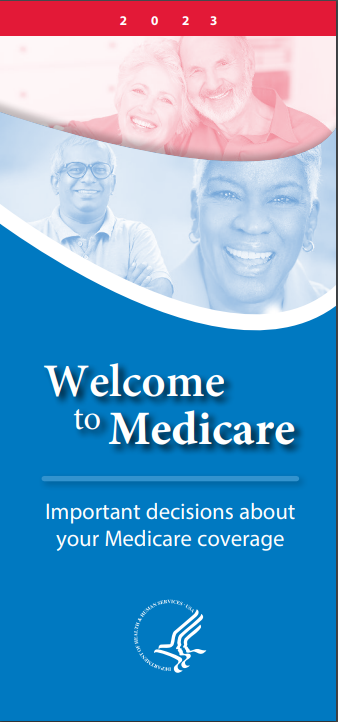 Para solicitar Medicare 3 meses antes de cumplir los 65 años de edad, póngase en contacto con el Seguro Social en SSA.gov o llamando al 1-800-772-1213; TTY: 1-800-325- 0778
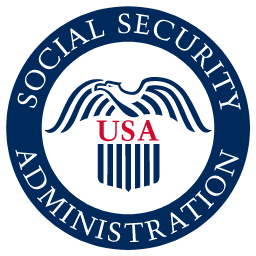 Si es jubilado ferroviario, inscríbase a través de su Junta de Jubilación de Empleados Ferroviarios local llamando al 
1-877-772-5772; TTY: 1-312-751- 4701
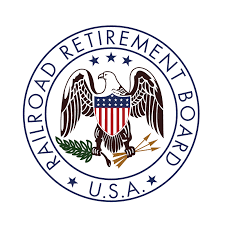 NOTA: Está aumentando la edad para recibir todos los beneficios de jubilación de Seguro Social. La edad de elegibilidad de Medicare sigue siendo 65 años.
Mayo de 2023
Comenzando con Medicare
15
[Speaker Notes: Esta diapositiva tiene animación.
Notas del presentador​
Si no recibe beneficios de Seguridad Social o de la RRB al menos 4 meses antes de cumplir 65 años (por ejemplo, debido a que todavía trabaja), deberá solicitar la Parte A (incluso aunque sea elegible para recibir la Parte A sin prima [no es necesario que pague una prima]) y en la Parte B. Para evitar que se retrase la cobertura, debe comunicarse con Seguridad Social para solicitar Medicare 3 meses antes de cumplir 65 años. Si trabajó para un ferrocarril, contáctese con la RRB para inscribirse. No tiene que estar jubilado para obtener Medicare. 
Puede solicitar en línea en SSA.gov, o llamando al 1-800-722-1213; TTY: 1-800-325-0778, o programe una cita en su oficina local de Seguridad Social. Para encontrar su oficina local, visite secure.SSA.gov/ICON/main.jsp. Puede solicitar y obtener beneficios de jubilación de Seguridad Social apenas a los 62 años, pero el importe de los beneficios será inferior que el importe de beneficios de jubilación completo. El importe de los beneficios se reducirá en función del número de meses que obtenga beneficios antes de llegar a la edad de jubilación completa. 
Está aumentando la edad para obtener los beneficios de jubilación completos de Seguridad Social. Por muchos años, la edad de jubilación completa fue a los 65 años. Sin embargo, a partir de los nacidos en 1938 en adelante, esa edad aumenta en forma gradual hasta que alcanza la edad de 67 años para los nacidos después de 1959. Puede calcular su edad para cobrar los beneficios de jubilación de Seguridad Social completos en SSA.gov/retirement/ageincrease.htm.
Para obtener más información, visite SSA.gov/pubs/EN-05-10035.pdf 
NOTA: SI solicita la Parte A y la Parte B, los CMS le enviarán un paquete “Bienvenido a Medicare” —aproximadamente 2 semanas después de que solicite. El paquete incluye una carta de presentación de "Bienvenida a Medicare" y un folleto “Bienvenido a Medicare” (Producto de los CMS n.° 12020). El paquete también proporcionará la fecha de inicio de su cobertura (que también se encuentra en la tarjeta Medicare adjunta). La carta de presentación y el folleto explican algunas decisiones importantes que debe tomar. 
En esta página se ve la imagen de “Bienvenido a Medicare”. Visite Medicare.gov/basics/forms-publications-mailings/mailings/signing-up/welcome-to-medicare-package para obtener una copia.

Fuente: SSA.gov/benefits/retirement/planner/applying2.html]
Su tarjeta Medicare
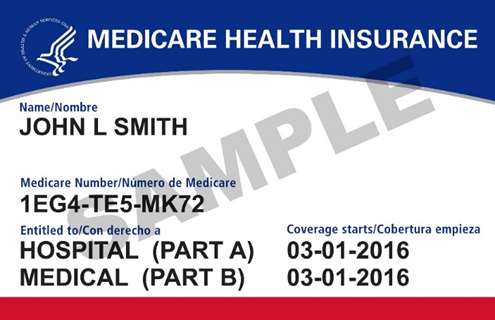 Muestra que usted tiene Medicare Parte A (aparece  como HOSPITAL), Parte B (aparece como MEDICAL) o ambas y la fecha en la que su cobertura comienza
Para aceptar la Parte B, quédese con su tarjeta (y llévela con usted cuando esté fuera de casa) 
Para rechazar la Parte B, siga las instrucciones del paquete “Prepárese para Medicare”
¿Necesita una tarjeta de repuesto?
Visite Medicare.gov/account para iniciar sesión en su cuenta segura de Medicare e imprimir una copia oficial  
Llame al 1-800-MEDICARE (1-800-633-4227); TTY 1-877-486-2048
Mayo de 2023
Comenzando con Medicare
16
[Speaker Notes: Esta diapositiva tiene animación
Notas del presentador​
Si está en Medicare Original, usará su tarjeta de Medicare roja, blanca y azul para obtener servicios de atención médica. Si se une a un Plan de Medicare Advantage, es posible que su plan le entregue una tarjeta para que la use cuando reciba servicios y suministros de la atención médica. La tarjeta de identificación del plan Medicare Advantage es su tarjeta principal para Medicare. Sin embargo, también es posible que le pidan que muestre su tarjeta Medicare, por lo que también debe llevar esa tarjeta con usted. 
Su tarjeta Medicare muestra que usted tiene Medicare Parte A (enumerada como HOSPITAL), Parte B (enumerada como MEDICAL) o ambas. También indica la fecha en que comienza su cobertura. Su tarjeta tiene un Número de Medicare que es exclusivo para usted; no es su número de Seguridad Social. Es una combinación única de letras y números; las letras S, L, O, I, B y Z nunca se utilizan. Esto ayuda a proteger su identidad. 
Si recibe su tarjeta Medicare y no desea la Parte B, siga las instrucciones del paquete "Prepárese para Medicare" y devuelva la tarjeta. Medicare le enviará otra tarjeta que muestre que solo tiene cobertura de la Parte A.
Solo proporcione su número de Medicare a médicos, farmacéuticos, otros proveedores de atención médica, sus aseguradoras o personas de su confianza para que trabajen con Medicare en su nombre. Si olvida su tarjeta, usted, su médico u otro proveedor de atención médica pueden buscar su Número de Medicare en línea usando el portal seguro de Contratistas Administrativos de Medicare (MAC). Si tiene una cuenta de Medicare, puede obtener su Número de Medicare, imprimir una copia oficial de su tarjeta de Medicare, o pedir una copia oficial de su tarjeta de Medicare iniciando sesión en Medicare.gov/account. También puede llamar al 1-800-MEDICARE (1-800-633-4227), TTY 1-877-486-2048, para solicitar un reemplazo.]
Cuándo inscribirse o realizar cambios en su cobertura de Medicare
Si todavía no tiene Medicare:

Período de Inscripción Inicial (IEP, por sus siglas en inglés)
Período de Inscripción Especial (SEP, por sus siglas en inglés) (en determinadas circunstancias)
Período de Inscripción General (GEP, por sus siglas en inglés)
Si ya tiene Medicare y quiere realizar cambios en cómo obtener su cobertura:
Período de Inscripción Abierta (OEP, por sus siglas en inglés)
OEP de Medicare Advantage
Período de Inscripción Abierta para Individuos Institucionalizados (OEPI)
Período de Inscripción Especial (SEP, por sus siglas en inglés) (en determinadas circunstancias)
Mayo de 2023
Comenzando con Medicare
17
[Speaker Notes: Esta diapositiva tiene animación.
Notas del presentador​
Si no tiene Medicare y es elegible para la Parte A sin prima, puede solicitar la Parte A en cualquier momento. Su cobertura comenzará hasta 6 meses antes de la fecha en que presentó su solicitud, pero no antes de la fecha en que fue elegible por primera vez para Medicare. Si tiene que comprar la Parte A, solo puede solicitarla durante períodos de inscripción específicos. 
En general, su primera oportunidad para solicitar Medicare Parte A y Parte B es durante su IEP. Si no se inscribe en la Parte B durante el IEP, debe esperar hasta el próximo Período de Inscripción General (GEP, por sus siglas en inglés), o puede tener la oportunidad de inscribirse en Medicare durante un Período de Inscripción Especial (SEP, por sus siglas en inglés).
Si ya tiene Medicare, puede realizar cambios en su cobertura durante el Período de Inscripción Abierta (OEP, por sus siglas en inglés), el OEP de Medicare Advantage para personas inscritas en planes de Medicare Advantage, un Período de Inscripción Abierta para Individuos Institucionalizados (OEPI) o, en determinadas circunstancias, durante un SEP.
Solicitar Medicare o cambiar la forma en que recibe Medicare son decisiones importantes. Se deben tomar de manera oportuna para evitar multas por inscripción tardía y para asegurarse de obtener la cobertura que necesita, cuando la necesita. Estos períodos de inscripción se explican en las siguientes diapositivas.]
Período de Inscripción Inicial (IEP, por sus siglas en inglés)
Período de 7 meses
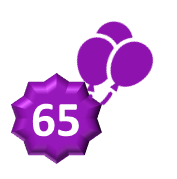 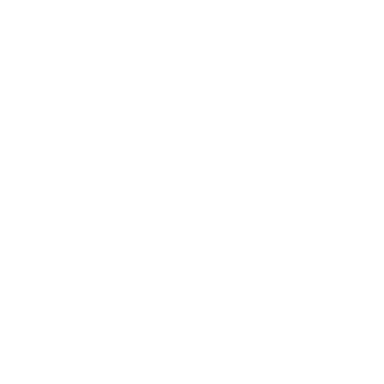 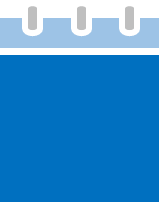 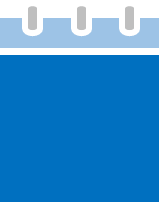 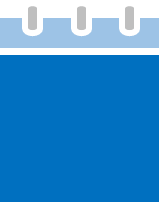 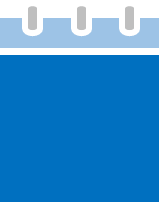 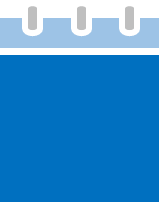 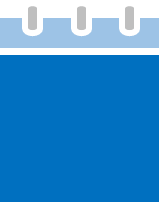 MES
1
MES
1
Cumpleaños
MES
MES
3
MES
3
MES
2
MES
2
Si hace su solicitud durante los últimos 4 meses de su IEP, su cobertura comenzará el 1° día del próximo mes al que haga la solicitud.
Si hace su solicitud antes de cumplir 65, su cobertura empieza el 1° día del mes de su cumpleaños.
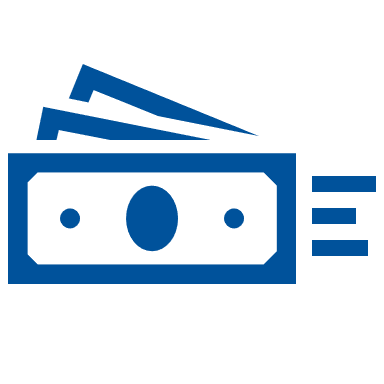 Si no se inscribe durante su IEP, es posible que tenga que esperar para inscribirse y puede que tenga que pagar una multa por inscripción tardía
NOTA: El OEP de 6 meses de Medigap comienza cuando cumpla 65 años y tienen la Parte B.
Mayo de 2023
Comenzando con Medicare
18
[Speaker Notes: Esta diapositiva tiene animación.
Opción del presentador: Puede hacer clic en las URL a continuación para reproducir los dos videos:
“Understanding Your Medicare Initial Enrollment Period” (Para comprender su período de inscripción inicial en Medicare) Medicare.gov/basics/get-started-with-medicare/sign-up/when-does-medicare-coverage-start
“Explaining the Medicare Part B Late Enrollment Penalty” (Explicación de la multa por inscripción tardía en la Parte B de Medicare) Medicare.gov/basics/costs/medicare-costs/avoid-penalties 
Notas del presentador​
Si no recibe beneficios de Seguridad Social o de RRB al menos 4 meses antes de cumplir los 65 años, deberá solicitar la Parte A y la Parte B. 
Puede inscribirse en la Parte A y/o la Parte B durante su IEP. Es el período de 7 meses que comienza 3 meses antes del mes en que usted cumplirá 65 años, incluye el mes en que cumple 65 años y se termina 3 meses después del mes en que usted cumplió 65 años. 
Si se inscribe para la Parte A y/o la Parte B durante los primeros 3 meses de su IEP, en la mayoría de los casos, su cobertura comenzará el primer día del mes de su cumpleaños. Sin embargo, si su cumpleaños es el primer día del mes, su cobertura comienza el primer día del mes anterior. 
NUEVO: Si presenta la solicitud y está pagando la Parte A y/o la Parte B el mes en que cumple 65 años o durante los últimos 3 meses de su IEP, su cobertura comienza el primer día del mes posterior a que presente la solicitud.
Si es elegible para la Parte A sin prima, puede solicitar la Parte A una vez que comience su IEP (3 meses antes de cumplir 65 años) y en cualquier mes después de esa fecha. Si tiene que comprar la Parte A, solo puede inscribirse durante un período válido de inscripción.
Si no solicita la Parte B (o la Parte A si tiene que comprarla) durante su IEP, es posible que tenga que pagar una multa por inscripción tardía si presenta la solicitud más tarde. Para la Parte B, es una multa de por vida.
NOTA: Su OEP de 6 meses de Medigap comienza cuando tiene 65 años y tiene la Parte B. Medigap se explica con mayor detalle en la lección 3.]
Período de Inscripción Especial (SEP, por sus siglas en inglés) 2023
Comienza después del IEP de Medicare si usted tiene cobertura de GHP basado en empleo actual
Continúa durante 8 meses después de que la cobertura de GHP termina
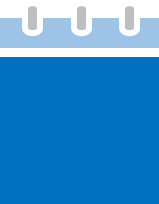 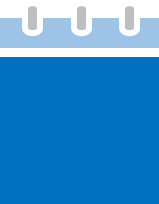 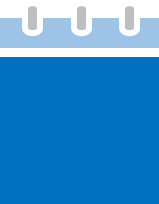 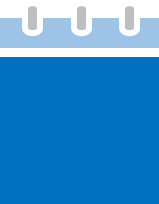 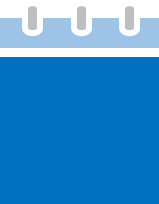 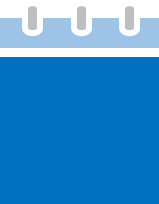 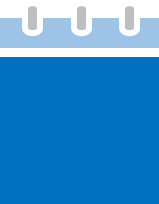 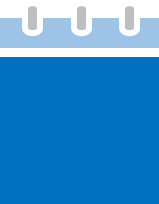 MES
4
MES
5
MES
6
MES
7
MES
8
MES
2
MES
3
MES
1
Puede solicitar la Parte A (si tiene que pagarla) y/o la Parte B:
En cualquier momento con cobertura de un GHP.
Durante el período de 8 meses que comienza el mes después de la finalización del empleo o de que termina la cobertura
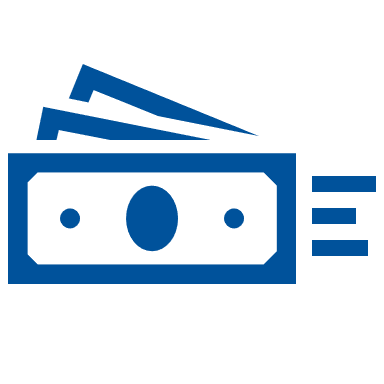 Habitualmente no hay multas por inscripción tardía
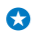 NOTA: 	Tiene 6 meses a partir de la fecha de vigencia de la Parte B para adquirir una póliza de Medigap (debe tener la Parte A y la Parte B).
Mayo de 2023
Comenzando con Medicare
19
[Speaker Notes: Esta diapositiva tiene animación.
Notas del presentador​
Si usted o su cónyuge siguen trabajando y tienen un plan de salud grupal (GHP, por sus siglas en inglés) (un plan de salud ofrecido por un empleador o una organización de empleados que proporciona cobertura de salud para empleados y sus familias) y no solicitó la Parte B (o la Parte A si tiene que pagarla) durante su IEP, es posible que pueda solicitarla durante un SEP. Un SEP le permite solicitar después de su IEP y no esperar hasta el GEP. Si usted es elegible, generalmente no deberá pagar una multa por inscripción tardía, aunque este SEP es limitado.
Si tiene 65 años o más, la cobertura de su GHP debe ser acorde a su empleo actual o activo o el de su cónyuge. Si tiene Medicare por una incapacidad, también puede recibir la cobertura del GHP conforme al empleo actual de un miembro de la familia. NOTA: Si tiene una discapacidad y la cobertura del GHP está basada en el empleo actual de un familiar (que no es su cónyuge), el empleador que ofrece el GHP debe tener 100 empleados o más para que usted obtenga un SEP. Es importante tener en cuenta que la cobertura de COBRA (Ley Ómnibus Consolidada de Reconciliación Presupuestaria), la cobertura a través de un plan de salud para jubilados, la cobertura de Asuntos de Veteranos (VA, por sus siglas en inglés) y la cobertura de salud individual (como a través del Mercado de Seguros Médicos [Health Insurance Marketplace®]) no se consideran cobertura basada en el empleo actual.
Puede solicitar la Parte A (si tiene que pagarla) y/o la Parte B
En cualquier momento que tenga cobertura de un GHP.
Durante el período de 8 meses que comienza el mes después de la finalización del empleo o de que termina la cobertura, lo que suceda primero.
Si solicita Medicare durante su SEP, puede unirse a un plan Medicare Advantage (debe tener la Parte A y la Parte B) y un plan de medicamentos (si tiene la Parte A y/o la Parte B).
Si no solicita Medicare durante el SEP, tendrá que esperar hasta el próximo GEP para solicitarlo, tendrá un período sin cobertura y es posible que deba pagar una multa. Si tiene derecho a la Parte A "sin prima", puede solicitar inscribirse en cualquier momento a partir de que sea elegible para Medicare. 
Este SEP no corresponde si es elegible para Medicare con base en ESRD, o si todavía está en su IEP.
Si tiene la Parte A, pero demoró en obtener la Parte B, su OEP de Medigap comienza cuando comienza su cobertura de la Parte B. Puede adquirir una póliza de Medigap dentro de los 6 meses después de la fecha de entrada en vigencia de la Parte B. Debe tener tanto la Parte A como la Parte B para comprar una póliza Medigap.]
Período de Inscripción General (GEP, por sus siglas en inglés) 2023
GEP de 3 meses cada año
La cobertura
 comienza el primer día del mes siguiente de haberse inscrito
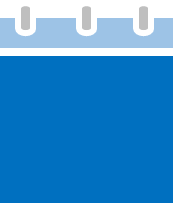 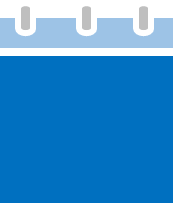 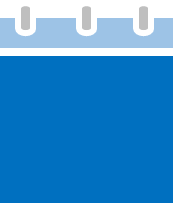 CONTINÚA
febrero
FINALIZA
31 de marzo
COMIENZA
1 ENE
Puede inscribirse para:
Parte A (si tiene que comprarla)
Parte B
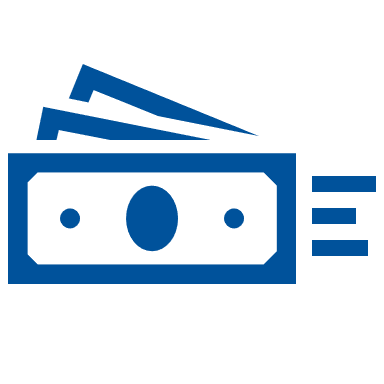 Puede tener multas por inscripción tardía.
Mayo de 2023
Comenzando con Medicare
20
[Speaker Notes: Esta diapositiva tiene animación.
Notas del presentador​
Si no solicitó la Parte B (o Parte A si tiene que comprarla) durante su IEP y no califica para un SEP, puede solicitar durante el GEP entre el 1 de enero y el 31 de marzo de cada año. Su cobertura comienza el primer día del mes siguiente a la solicitud. Es posible que deba pagar una prima más alta de la Parte A y / o la Parte B por inscripción tardía. Para la mayoría de las personas que no solicitan durante su IEP o SEP, esta es su única oportunidad para solicitar. Además, si pasaron más de 12 meses desde que calificó para la Parte B (o Parte A si tiene que comprarla), es posible que deba pagar una multa por inscripción tardía que se suma a su prima mensual de la Parte B (o Parte A si tiene que comprarla). En la mayoría de los casos, tendrá que pagar esa multa mientras tenga la Parte B. Sin embargo, si retrasó la Parte B (o Parte A si tiene que comprarla) porque usted o su cónyuge todavía estaban trabajando y tenían cobertura del GHP, no tendrá que pagar una multa por inscripción tardía y es posible que pueda solicitar durante un SEP. Se tratará sobre el SEP en más detalle más adelante en esta lección. 
Si demoró su inscripción en la Parte B, debe completar y enviar el formulario “Solicitud de inscripción en la Parte B de Medicare (seguro médico)” (Formulario CMS-40B, CMS.gov/Medicare/CMS-Forms/CMS-Forms/Downloads/CMS40B-E.pdf) a la oficina local de Seguridad Social. Si solicita durante un SEP, incluya el formulario “Solicitud de información de empleo” (Formulario CMS-L564, CMS.gov/Medicare/CMS-Forms/CMS-Forms/Downloads/CMS-L564E.pdf) con su solicitud de la Parte B. Debe completar la sección A y su empleador debe completar la sección B del formulario. 
CMS envía el paquete “Solicitud para la Parte B” del GEP (Medicare.gov/basics/forms-publications-mailings/mailings/signing-up/sign-up-for-part-b-package) a aquellas personas que no solicitaron, abandonaron o perdieron la Parte B el año anterior. El paquete notifica a las personas la posibilidad de solicitar la Parte B durante el GEP. Incluye una carta y un folleto. El paquete explica cómo solicitar la Parte B, los riesgos de retrasar la inscripción y describe otras decisiones que tal vez deba tomar sobre su cobertura de Medicare. 
Si tiene la Parte A y solicita la Parte B durante un GEP, puede unirse a un plan Medicare Advantage (con o sin cobertura de medicamentos) 3 meses inmediatamente antes de que tenga derecho por primera vez a recibir la Parte A y la Parte B hasta el último día del mes anterior a su derecho a las Partes A y B. Su cobertura comenzará el mismo día en que comience su cobertura de la Parte B.]
NUEVO Simplificación de inscripción del beneficiario
Sección 120 de la Ley de Apropiaciones Consolidadas (CAA) de 2021
Se pueden establecer Períodos de Inscripción Especiales (SEP) sin multas por inscripción tardía para las personas que cumplan las condiciones excepcionales especificadas por el Secretario del Departamento de Salud y Servicios Humanos (HHS) de los EE. UU.
Las personas pueden calificar para uno de los nuevos SEP si:
Están afectadas por una emergencia o un desastre
Obtienen información incorrecta o confusa de su plan de salud o empleador
Estuvieron encarcelados
Pierden la cobertura de Medicaid
Afectados por otras condiciones excepcionales
Mayo de 2023
Comenzando con Medicare
21
[Speaker Notes: Notas del presentador​
Simplificación de inscripción del beneficiario:
La sección 120 de la Ley de Apropiaciones Consolidadas (CAA) de 2021 le dio al Secretario del Departamento de Salud y Servicios Humanos (HHS) de los EE. UU. la autoridad para establecer SEP para ciertas personas que cumplen con determinadas “condiciones excepcionales” y que perdieron una posibilidad de solicitar Medicare. Esos SEP les dan a personas que califican una posibilidad para inscribirse sin tener que esperar el GEP y sin pagar la multa por inscripción tardía habitual. 
Los cinco nuevos SEP que se enumeran a continuación se describen con más detalles en las diapositivas siguientes.
Un SEP para personas afectadas por una emergencia o un desastre
Un SEP para personas que obtienen información inexacta o engañosa de su plan de salud o empleador 
Un SEP para personas que antes estaban encarceladas
Un SEP para personas que pierden cobertura de Medicaid 
Un SEP para otras condiciones excepcionales 
Estos cambios ampliarán las oportunidades de inscripción en Medicare y reducirán faltas de cobertura de varios meses en Medicare.
Para ver una hoja informativa sobre la regla final, visite: CMS.gov/newsroom/fact-sheets/implementing-certain-provisions-consolidated-appropriations-act-2021-and-other-revisions-medicare-2
Para ver la regla final, visite: federalregister.gov/public-inspection/2022-23407/medicare-program-implementing-certain-provisions-of-the-consolidated-appropriations-act-2021-and]
Simplificación de inscripción del beneficiario Nuevo Períodos de inscripción especiales (SEP)
Mayo de 2023
Comenzando con Medicare
22
[Speaker Notes: Notas del presentador​
Específicamente, los CMS establecieron los siguientes SEP:
Un SEP para personas afectadas por una emergencia o un desastre: Para personas que pierdan una posibilidad de solicitar porque fueron afectadas por un desastre natural o una emergencia que se declare o comience el 1 de enero de 2023 o después. 
El SEP también se aplica si el desastre o la emergencia tiene lugar donde reside el representante autorizado o el tutor legal del individuo o la persona que toma decisiones de atención médica en su nombre. La cobertura comienza el mes siguiente al mes de la inscripción.
El SEP comienza el día en que el gobierno federal, del estado o local declara la emergencia o el desastre, o la fecha que aparece en esa declaración (lo que sea más temprano).
El SEP finaliza 6 meses después de lo que suceda más tarde de los siguientes:
La fecha final en la declaración original.
El último día de cualquier extensión de la declaración.
La fecha en que el gobierno revoque o anuncie el final de la declaración.]
Simplificación de inscripción del beneficiario Nuevo Períodos de inscripción especiales (Continuación)
Mayo de 2023
Comenzando con Medicare
23
[Speaker Notes: Notas del presentador​
Un SEP por error del plan de salud o del empleador: Este SEP es para personas que perdieron una posibilidad de solicitar porque recibieron información inexacta o engañosa de su plan de salud o empleador el 1 de enero de 2023 o después. El SEP dura 6 meses después de que la persona notifique a Seguridad Social que obtuvo información inexacta o engañosa. Si el beneficiario no tiene documentación de la información errónea, puede presentar una declaración escrita. La cobertura comienza el mes después de que la persona haga la solicitud.
Un SEP para personas previamente encarceladas: Este SEP permite que las personas hagan la solicitud después de ser liberadas de la cárcel. Este SEP comienza el día en que la persona es liberada de custodia y finaliza en último día del 12o mes después de su liberación. La cobertura comienza el mes después de que la persona haga la solicitud. En algunos casos, la persona puede elegir comenzar la cobertura con hasta 6 meses de retroactividad. Si elige comenzar la cobertura con retroactividad, debe pagar las primas de Medicare retroactivas a la fecha de inicio de su cobertura.
Un SEP para personas que pierden cobertura de Medicaid: Este SEP permite que las personas hagan la solicitud si pierden Medicaid el 1 de enero de 2023 o después. Este SEP comienza el día en que la persona es notificada de que su cobertura de Medicaid finalizará y dura 6 meses después de finalizada su cobertura de Medicaid. La cobertura comienza el mes después de que la persona haga la solicitud, o en la fecha en que finalice la cobertura de Medicaid, lo que la persona elija. Si alguien elige comenzar la cobertura con retroactividad, debe pagar las primas de Medicare retroactivas a la fecha de inicio de su cobertura.
Un SEP para otras condiciones excepcionales: Según cada caso, este SEP permite que las personas soliciten cuando circunstancias fuera de su control les impidieron solicitar durante el IEP, GEP, u otros SEP. El SEP comienza cuando Seguridad Social decide que la persona califica y finaliza al menos 6 meses después. La cobertura comienza el mes después de que la persona haga la solicitud. 
Estos cambios ampliarán las oportunidades de inscripción en Medicare y reducirán faltas de cobertura de varios meses en Medicare.
Para ver una hoja informativa sobre la regla final, visite: CMS.gov/newsroom/fact-sheets/implementing-certain-provisions-consolidated-appropriations-act-2021-and-other-revisions-medicare-2
Para ver la regla final, visite: federalregister.gov/public-inspection/2022-23407/medicare-program-implementing-certain-provisions-of-the-consolidated-appropriations-act-2021-and]
NUEVO Extensión de cobertura de medicamentos inmunosupresores para pacientes con trasplante de riñón
La CAA extiende la cobertura de medicamentos inmunosupresores para recipientes de trasplantes de riñón con Medicare más allá del límite de ley actual de 36 meses
Provee cobertura bajo Medicare Parte B (seguro médico) solamente para medicamentos inmunosupresores. Las personas no recibirán cobertura de Medicare para ningún otro artículo o servicio.
Disponible para individuos cuya cobertura Medicare finaliza, o finalizará, 36 meses después del mes en que recibieron un trasplante de riñón.
Los individuos no pueden tener otros ciertos tipos de cobertura de salud.
La cobertura comienza no antes del 1 de enero de 2023.
Mayo de 2023
Comenzando con Medicare
24
[Speaker Notes: Notas del presentador​
La CAA se convirtió en ley el 27 de diciembre de 2020. La sección 402 de la Ley extendió la cobertura de medicamentos Inmunosupresores para pacientes con trasplante de riñón.
La mayoría de las personas con ESRD califican para Medicare, independientemente de la edad. Cuando alguien con ESRD recibe un trasplante de riñón, la cobertura de Medicare finaliza 36 meses después del trasplante (a menos que la persona siga calificando para Medicare con base en la edad o en una discapacidad). Debido a los cambios aprobados por la CAA, una persona que pierde la cobertura de la Parte A 36 meses después de un trasplante de riñón y que no tiene ciertos otros tipos de cobertura médica, quizá pueda solicitar cobertura de medicamentos inmunosupresores de la Parte B. Este beneficio solo cubre medicamentos inmunosupresores y ningún otro artículo o servicio. No sustituye a la cobertura de salud completa. Los CMS mencionan este beneficio como el beneficio de medicamentos inmunosupresores, o el beneficio de la Parte B‐ID. Las personas que reúnen los requisitos para el nuevo beneficio pueden solicitarlo en cualquier momento después de que finalice su cobertura de la Parte A. Para solicitar, llame a Seguridad Social al 1-877-465-0355; TTY: 1-800-325-0788.
En virtud de la CAA, los Programas de Ahorro de Medicare (MSP) ahora pueden pagar las primas de beneficios de medicamentos inmunosupresores y, en algunos casos, los importes de deducibles y coseguros para ciertas personas con bajos ingresos. Estos cambios implican que las personas con bajos ingresos que tienen Medicare a través del beneficio de medicamentos inmunosupresores de la Parte B quizá también califiquen para el programa de Beneficiarios de Medicare Calificados (QMB), el de Beneficiarios de Medicare de Bajos Ingresos Específicos (SLMB) o el de Individuos Calificados (QI). Esos programas ayudan a pagar parte o la totalidad de las primas y costos compartidos de beneficios de la Parte B–ID.
Para ver una hoja informativa sobre la regla final, visite: CMS.gov/newsroom/fact-sheets/implementing-certain-provisions-consolidated-appropriations-act-2021-and-other-revisions-medicare-2
Para ver la regla final, visite: federalregister.gov/public-inspection/2022-23407/medicare-program-implementing-certain-provisions-of-the-consolidated-appropriations-act-2021-and]
NUEVO Extensión de cobertura de medicamentos inmunosupresores para pacientes con trasplante de riñón (continuación)
El nuevo beneficio de medicamentos inmunosupresores:
No tiene períodos de inscripción específicos. Si un individuo califica, puede inscribirse, cancelar la inscripción o volver a inscribirse en cualquier momento mensualmente.
Solo cubre medicamentos inmunosupresores y no incluye cobertura para ningún otro beneficio o servicio de la Parte B.
Requiere que una persona certifique que no tiene y no planea obtener ciertos otros tipos de cobertura de salud.
Tiene una prima más baja que la prima estándar de la Parte B y no tiene multas por inscripción tardía.
Una persona puede ser elegible para uno de los programas de MSP, que puede ayudar a pagar parte o la totalidad de sus primas y costos compartidos de beneficios de la Parte B- ID.
Mayo de 2023
Comenzando con Medicare
25
[Speaker Notes: Notas del presentador​
El nuevo beneficio de medicamentos inmunosupresores:
No tiene períodos de inscripción específicos. Si un individuo califica, puede inscribirse, cancelar la inscripción o volver a inscribirse en cualquier momento mensualmente. La cobertura comenzará (o finalizará) el mes después de que el individuo contacte a Seguridad Social.
Solo cubre medicamentos inmunosupresores y no incluye cobertura para ningún otro beneficio o servicio de la Parte B.
Requiere que una persona certifique que no tiene y no prevé obtener ciertos otros tipos de cobertura de salud (como un GHP, TRICARE, o Medicaid) que cubra medicamentos inmunosupresores y que notifique a Seguridad Social en el plazo de 60 días si solicita esa otra cobertura (con lo que finalizaría su inscripción en Medicare).
Tiene una prima más baja que la prima estándar de la Parte B y no tiene multas por inscripción tardía. La prima en 2023 es de $97.10.
Una persona puede ser elegible para uno de los programas de MSP, que puede ayudar a pagar parte o la totalidad de sus primas y costos compartidos de beneficios de la Parte B- ID.
Para ver una hoja informativa sobre la regla final, visite: CMS.gov/newsroom/fact-sheets/implementing-certain-provisions-consolidated-appropriations-act-2021-and-other-revisions-medicare-2 
Para ver la regla final, visite: federalregister.gov/public-inspection/2022-23407/medicare-program-implementing-certain-provisions-of-the-consolidated-appropriations-act-2021-and]
Período de Inscripción Abierta Anual (OEP, por sus siglas en inglés) para personas con Medicare
Período de 7 semanas
Cobertura
Inicia
1 de enero
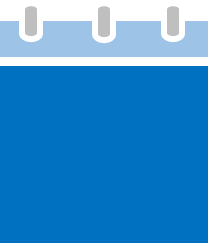 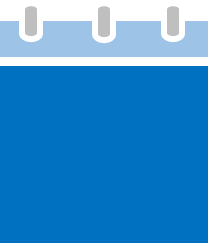 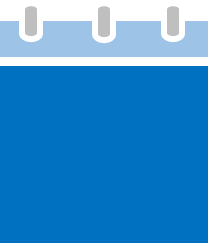 COMIENZA
15 de octubre
FINALIZA
7 de diciembre
CONTINÚA
Noviembre
Período de 7 semanas cada año en el que puede inscribirse, cancelar la inscripción o cambiar de planes Medicare Advantage o planes de medicamentos de Medicare 
Ese es el momento para revisar las opciones de su plan de salud y medicamentos
Mayo de 2023
Comenzando con Medicare
26
[Speaker Notes: Esta diapositiva tiene animación.
Notas del presentador​
Si ya tiene Medicare, el OEP anual le permite revisar sus opciones y elegir el plan de salud y medicamentos de Medicare que se adapte mejor a sus necesidades. 
La inscripción abierta comienza el 15 de octubre y finaliza el 7 de diciembre cada año.
Esto le da 7 semanas completas para comparar y tomar decisiones, y le ayuda a asegurarse de que tendrá los materiales esenciales del plan y las tarjetas de afiliado a mano el 1º de enero, cuando comience su nueva cobertura.]
Período de inscripción abierta de Medicare Advantage
O bien,
Usted puede:
Cambiarse a otro plan de Medicare Advantage, con o sin cobertura de medicamentos 
Terminar su plan de Medicare Advantage y volver a Medicare Original. Si lo hace: 
Se puede inscribir en un plan de medicamentos de Medicare
La cobertura comienza el primer día del mes siguiente a que se inscriba en el plan
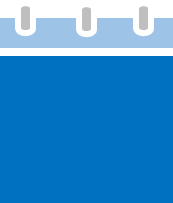 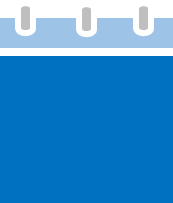 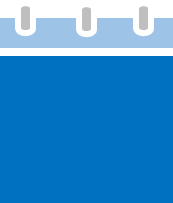 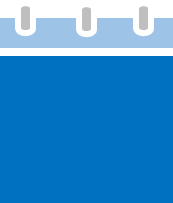 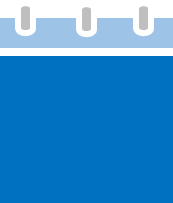 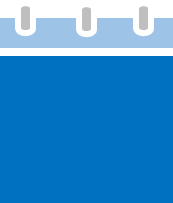 COMIENZA
1 de enero
FINALIZA
31 de marzo
MES
3
MES
1
MES
2
CONTINÚA
Febrero
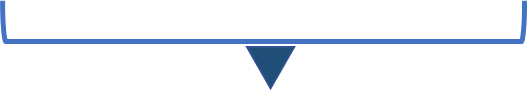 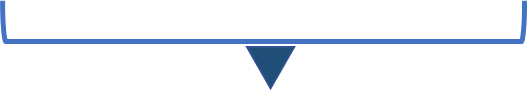 OEP anual de Medicare Advantage
1 de enero a 31 de marzo
Recientemente elegible para OEP de Medicare Advantage
Primeros 3 meses de tener la Parte A y Parte B de Medicare
NOTA: Para usar este período de inscripción, deberá estar inscrito en un plan de Medicare Advantage.
Mayo de 2023
Comenzando con Medicare
27
[Speaker Notes: Esta diapositiva tiene animación.
Notas del presentador​
El Período de Inscripción Abierta (OEP) de Medicare Advantage es del 1 de enero al 31 de marzo de cada año. Su cobertura comienza el primer día del mes siguiente a haberse inscrito en un plan. Usted debe estar inscrito en un plan Medicare Advantage (en cualquier momento) durante los primeros 3 meses del año para usar este período de inscripción.
Entre el 1 de enero y el 31 de marzo de cada año, puede hacer estos cambios durante el OEP de Medicare Advantage:
Si está en un plan de Medicare Advantage (con o sin la cobertura de medicamentos), usted podrá cambiar a otro plan de Medicare Advantage (con o sin cobertura de medicamentos).
Puede cancelar su plan de Medicare Advantage y volver a Medicare Original. También podrá inscribirse en un plan de medicamentos. (Existe un SEP de coordinación de la Parte D.)
Durante este período, usted no podrá:
Cambiar de Medicare Original a un plan de Medicare Advantage. 
Inscribirse en un plan de medicamentos si está inscrito en Medicare Original. 
Cambiar de un plan de medicamentos a otro si está en Medicare Original.
Solo puede realizar un cambio durante el OEP de Medicare Advantage, y cualquier cambio que haga entrará en vigencia el primer día del mes posterior a que el plan reciba su solicitud. 
También puede usar el OEP de Medicare Advantage si tiene la Parte A y la Parte B por primera vez y se inscribe en un plan de Medicare Advantage durante los primeros 3 meses a partir de cuando se vuelve elegible. El OEP de Medicare Advantage comienza cuando obtiene la Parte A y la Parte B por primera vez y finaliza en último día del tercer mes de su cobertura de Medicare. 
Si regresa a Medicare Original y se inscribe en un plan de medicamentos, no es necesario que se comunique con su Plan de Medicare Advantage para cancelar la inscripción. La cancelación de la inscripción se producirá de forma automática cuando se inscriba en el plan de medicamentos.]
Período de Inscripción Abierta de Medicare Advantage para Individuos Institucionalizados (OEPI)
El OEPI de Medicare Advantage es permanente para individuos que sean admitidos en una institución medica, residan en ella o salgan de ella.
El OEPI de Medicare Advantage finaliza 2 meses después del mes en que la persona sale de la institución. 
Un individuo que usa el OEPI de Medicare Advantage para cancelar la inscripción de un plan Medicare Advantage que incluye beneficios de la Parte D es elegible para un SEP para inscrivirse en un plan Parte D. 
El SEP comienza el mes en que el individuo solicita cancelar la inscripción del plan Medicare Advantage y finaliza el último día del segundo mes después que la inscripción termino. 
Se le proporcionará un SEP de la Parte D a un individuo que sea admitido en una institución medica, resida en ella o salga de ella. 
El individuo tendrá un SEP durante un máximo de 2 meses después de salir de cuya institución.
Mayo de 2023
Comenzando con Medicare
28
[Speaker Notes: La Período de Inscripción Abierta para Individuos Institucionalizados (OEPI) es permanente para individuos elegibles. Un individuo institucionalizado es alguien que se traslade a una institución, resida en ella o salga de ella. Su posibilidad de inscribirse, cambiar o dejar la cobertura dura el tiempo en el que viva en una institución y durante 2 meses completos después del mes en que se va de la institución. 
Nota especial para la inscripción en SNP: Además, el OEPI está disponible para personas que cumplan con la definición de “institucionalizados” para inscribirse o cancelar la inscripción en un SNP de Medicare Advantage para individuos institucionalizados. 
Un individuo institucionalizado elegible para Medicare Advantage puede hacer un número ilimitado de solicitudes de inscripción a Medicare Advantage durante el OEPI. Una organización de Medicare Advantage no tiene obligación de aceptar solicitudes de inscripción en su plan durante el OEPI, pero si está abierta para esas solicitudes de inscripción, debe aceptar todas las solicitudes de OEPI de inscripción en el plan. 
Como el OEPI es permanente para individuos elegibles, Medicare Original también está abierto de forma permanente. Por lo tanto, las organizaciones de Medicare Advantage deben aceptar solicitudes de cancelación de la inscripción de sus planes Medicare Advantage durante el OEPI esté o no abierto el plan Medicare Advantage para aceptar inscripciones. Tenga presente que la definición de “institución” aquí difiere de la que se usa para determinar cuándo una persona de doble elegibilidad para beneficios completos institucionalizada califica para el nivel cero de copago de subsidio por bajos ingresos.
Un individuo que usa el OEPI de Medicare Advantage para cancelar la inscripción de un plan Medicare Advantage que incluye beneficios de la Parte D es elegible para un SEP a fin de solicitar la inscripción en un plan de la Parte D. El SEP comienza con el mes en que el individuo solicita cancelar la inscripción del plan de Medicare Advantage y finaliza el último día del segundo mes siguiente al mes en que finalizó su inscripción en Medicare Advantage.
Se le proporcionará un SEP de la Parte D a un individuo que se traslade a una institución, resida en ella o salga de ella. El individuo tendrá un SEP durante un máximo de 2 meses después de salir de la institución. Ese SEP permite que una persona se inscriba, o cancele la inscripción, en un plan de la Parte D. La fecha efectiva es el primer día del mes siguiente al mes en que se reciba la solicitud de inscripción/cancelación de inscripción, pero no antes del mes en que comienza la residencia. 
42 CFR 422.62(a)(4): https://www.ecfr.gov/current/title-42/chapter-IV/subchapter-B/part-422/subpart-B#p-422.62(a)(4)
Fuente: 42 CFR 423.38(c)(15): https://www.ecfr.gov/current/title-42/chapter-IV/subchapter-B/part-423/subpart-B#p-423.38(c)(15)
42 CFR 423.38(c)(25): https://www.ecfr.gov/current/title-42/chapter-IV/subchapter-B/part-423/subpart-B#p-423.38(c)(25)]
Otros Períodos de Inscripción Especial (SEP) de Medicare Advantage y la Parte D
Usted puede tener un SEP si:
Si se muda permanentemente fuera del área de servicio del plan.
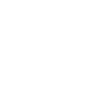 Período de inscripción de 5 estrellas
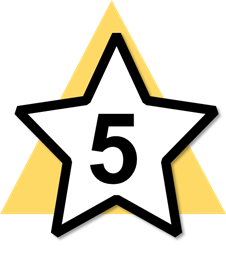 Tiene Medicaid y Medicare o califica para un subsidio por bajos ingresos (LIS)
Su plan abandona Medicare o reduce su área de servicios
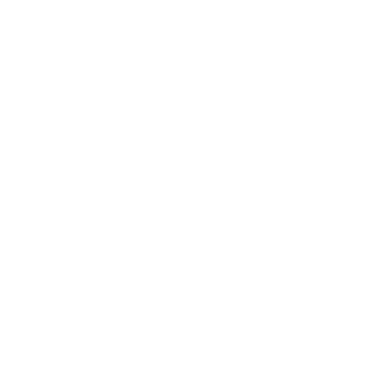 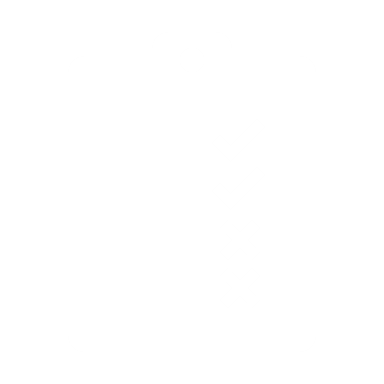 Deja o pierde la cobertura del empleador o del sindicato
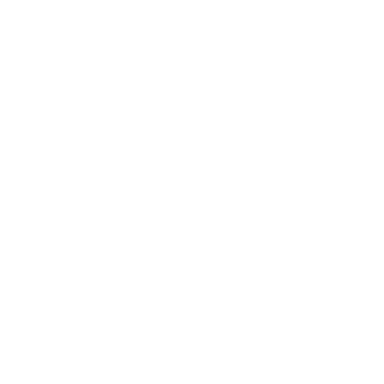 Le envían una notificación retroactiva de derecho a Medicare
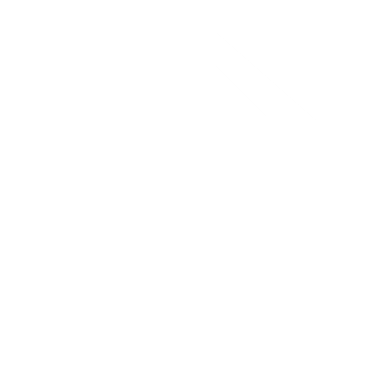 Mayo de 2023
Comenzando con Medicare
29
[Speaker Notes: Esta diapositiva tiene animación.
Notas del presentador​
Puede inscribirse o cambiar de planes fuera del período de inscripción abierta si se aplica alguna de las siguientes circunstancias especiales a su caso.
Se muda fuera del área de servicio de su plan.
Tiene Medicare y Medicaid (a veces denominado doblemente elegible) o califica para un subsidio por bajos ingresos (LIS, por sus siglas en inglés), también llamado "Ayuda Adicional" (pero no obtiene beneficios de Medicaid). Solo puede cambiar de planes una vez por trimestre calendario durante los primeros 3 trimestres (9 meses) del año. En el cuarto trimestre, puede cambiar de plan usando el OEP. Si tiene doble elegibilidad o es elegible para LIS y se le considera "potencialmente en riesgo" o "en riesgo" de consumo indebido de opiáceos y otros medicamentos de abuso frecuente, no podrá usar los SEP de la doble elegibilidad o de la elegibilidad para LIS (1 vez por SEP de trimestre calendario) para cambiar de plan. Este SEP trimestral es el único SEP que no pueden usar los individuos "potencialmente en riesgo" o "en riesgo". Además, tendrá otros 2 SEP disponibles si tiene doble elegibilidad:
Puede hacer un cambio dentro de los 3 meses posteriores a la obtención, pérdida o cambio en la elegibilidad para Medicaid o LIS, o a la notificación de dicho cambio, lo que ocurra más tarde. 
Puede hacer un cambio dentro de los 3 meses posteriores a la acción de inscripción iniciada por los CMS o por el estado o la notificación de esa acción, lo que suceda más tarde.
Está inscrito en un plan que decide abandonar Medicare o reducir su área de servicio.
Deja o pierde la cobertura del empleador o del sindicato.
Vive en el área de servicio de uno o más planes de Medicare Advantage o planes de medicamentos con una calificación general de calidad de 5 estrellas. Puede usar el Período de Inscripción Especial de 5 estrellas para incorporarse a un plan de Medicare Advantage, un plan de costos de Medicare o un plan de medicamentos con una calificación general de calidad de 5 estrellas. Puede usar este SEP una sola vez entre el 8 de diciembre y el 30 de noviembre del año siguiente. Si se cambia de un plan Medicare Advantage que incluye cobertura de medicamentos a un plan de medicamentos por separado, se cancelará su inscripción en su plan Medicare Advantage, incluido el beneficio de salud. Se lo volverá a Medicare Original para la cobertura de sus servicios de salud. Si se cambia de un plan Medicare Advantage que tiene cobertura de medicamentos a un plan Medicare Advantage de 5 estrellas que no la tiene, es posible que pierda su cobertura de medicamentos. Tendrá que esperar a la próxima oportunidad de inscripción para obtener cobertura de medicamentos y es posible que tenga que pagar una multa por inscripción tardía a la Parte D. 
Recibe notificación retroactiva de derecho a Medicare.
Otras circunstancias excepcionales, como que no le dijeran adecuadamente que estaba perdiendo la cobertura de medicamentos privada que era tan buena como la cobertura de medicamentos de Medicare (cobertura acreditable).
NOTA: En el caso de gozar de derechos retroactivos, existen normas especiales que permiten la inscripción en un Plan de Medicare Advantage o Medicare Original y una póliza de Medigap. Puede encontrar más información sobre las condiciones que permiten una excepción en el capítulo 2 del “Manual de Cuidados Administrados de Medicare”, sección 30.4, en CMS.gov/files/document/cy2021-ma-enrollment-and-disenrollment-guidance.pdf. 
Fuente: Medicare.gov/sign-up-change-plans/when-can-i-join-a-health-or-drug-plan/special-circumstances-special-enrollment-periods.]
Compruebe sus conocimientos: Pregunta 1
¿Por qué es importante su Período de Inscripción Inicial (IEP, por sus siglas en inglés)?
Si no cumple con las fechas límite para la inscripción, podrían aplicarle multas
Es su primera oportunidad para solicitar Medicare 
El momento en que solicita determina cuándo comienza su cobertura
Todas las anteriores
Cuenta regresiva: Responde la pregunta antes de que la barra desaparezca
Mayo de 2023
Comenzando con Medicare
30
[Speaker Notes: Esta diapositiva tiene animación.
Notas del presentador
Compruebe sus conocimientos: Pregunta 1
¿Por qué es importante su Período de Inscripción Inicial (IEP, por sus siglas en inglés)?
Si no cumple con las fechas límite para la inscripción, podrían aplicarle multas.
Es su primera oportunidad para solicitar Medicare
La fecha en que solicita determina la fecha de inicio de su cobertura
Todas las anteriores
Respuesta: d. Todas las anteriores. 
El IEP se produce la primera vez que es elegible para Medicare y dura 7 meses (en general incluye los 3 meses antes de que cumpla 65 años, el mes de su cumpleaños y los 3 meses después de su cumpleaños). Es su primera oportunidad para solicitar. La fecha en que solicita determina la fecha de inicio de su cobertura. Si no solicita durante su IEP y lo hace más tarde, es posible que tenga que pagar una multas por inscripción tardía de por vida.]
Lección 2
Medicare Original Parte A (seguro de hospital) y Parte B (seguro médico)
[Speaker Notes: Notas del presentador/a
En la lección 2, se explican la cobertura y los costos de Medicare Parte A (seguro de hospital) y Medicare Parte B (seguro médico).]
Objetivos de la Lección 2:
Al final de esta lección, usted podrá:
Describir la cobertura y costos de la Parte A de Medicare (Seguro de hospital)
Describir la cobertura y costos de la Parte B de Medicare (Seguro de médico)
Explicar quién obtiene la Parte A de manera automáticamente
Analizar qué se debe tener en cuenta al decidir inscribirse para la Parte A
Analizar qué se debe tener en cuenta al decidir mantener o inscribirse para la Parte B
Mayo de 2023
Comenzando con Medicare
32
[Speaker Notes: Notas del presentador/a
Al final de esta lección, usted podrá:
Describir la cobertura y costos de la Parte A 
Describir la cobertura y costos de la Parte B
Explicar quién obtiene la Parte A de manera automática
Analizar qué se debe tener en cuenta al decidir inscribirse para la Parte A
Analizar qué se debe tener en cuenta al decidir mantener o inscribirse para la Parte B]
Cobertura de la Parte A (Seguro de hospital)
Atención para pacientes hospitalizados, incluyendo:
	Habitación semiprivada
	Comidas
	Enfermería general
	Medicamentos (incluyendo la metadona para tratar un trastorno por uso de opioides) 
	Otros servicios y suministros hospitalarios 
Cuidados para pacientes en un Centro de Enfermería Especializada (SNF, por sus siglas en inglés) después de una estadía de 3 días ingresados en el hospital
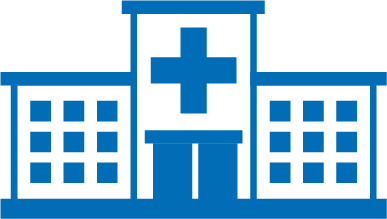 Parte A
Seguro de hospital
Mayo de 2023
Comenzando con Medicare
33
[Speaker Notes: Esta diapositiva tiene animación.
Notas del presentador/a
La Parte A ayuda a cubrir los servicios de internación necesarios por razones médicas.
Cuidado en internación: Habitación semiprivada, comidas, enfermería general, medicamentos (incluida la metadona para tratar un trastorno por uso de opioides) y otros servicios y suministros hospitalarios, como parte de su tratamiento de internación. Esto incluye el cuidado que obtiene en hospitales de cuidado grave, hospitales de acceso crítico, centros de rehabilitación para pacientes internados, hospitales de atención a largo plazo, atención psiquiátrica en centros psiquiátricos para pacientes internados (límite de 190 días de por vida en un hospital psiquiátrico independiente) y atención de pacientes internados para estudios clínicos de investigación elegibles. Esto no incluye personal de enfermería privado, televisión o teléfono en su habitación (si estos servicios se cobran aparte) ni artículos de cuidado personal (como afeitadoras descartables o calcetines antideslizantes) y una habitación privada, a menos que sea médicamente necesario.
Medicare no paga sus facturas médicas o de hospital si no reside legalmente en los Estados Unidos. Además, en la mayoría de las situaciones, Medicare no paga sus facturas médicas o de hospital si está preso. NOTA: Si se encuentra en el hospital como paciente ambulatorio y luego, lo admiten como paciente internado, la cobertura de la Parte A puede ser retroactiva hasta 3 días.
Todas las personas con la Parte A están cubiertas para cuidados durante la internación cuando todas estas condiciones se cumplen:
Usted ingresa en el hospital como paciente internado por orden oficial de un médico, que indica que necesita atención hospitalaria como paciente internado para tratar su enfermedad o lesión
El hospital acepta Medicare.
NOTA: En ciertos casos, la Parte A también cubre atención en el hospital si el Comité de Revisión de Utilización autoriza su estadía mientras está internado.
Cuidados para pacientes internados en un Centro de enfermería especializada (SNF, por sus siglas en inglés) (no es cuidado a largo plazo, ni de acompañante) si cumple con determinados criterios. Los cuidados especializados implican cuidados seguros y efectivos brindados por personal de enfermería especializada o de rehabilitación. El personal de enfermería y de terapia especializado incluye enfermeras registradas, enfermeras prácticas y vocacionales licenciadas, fisioterapeutas y terapeutas ocupacionales, patólogos del habla y del lenguaje y audiólogos. Debe tener una estadía en hospital como paciente internado relacionada de 3 días*. Esto no incluye el día en que le dan el alta.
*Si su médico está participando en una Organización de Cuidado Responsable (u otro tipo de iniciativa de Medicare) que está aprobada por una Exención a la regla de 3 días de SNF, es posible que no necesite una hospitalización de 3 días antes de recibir cobertura.
Fuente: Medicare.gov/publications/10116-your-medicare-benefits.pdf]
Cobertura de la Parte A (seguro de hospital) (continuación)
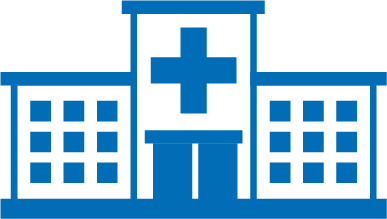 La Parte A también ayuda a cubrir lo siguiente:
Sangre (paciente internado).
Cuidados paliativos
Atención médica en el hogar
Cuidado al paciente ingresado en una institución religiosa para cuidados de salud no médica (RNHCI, por sus siglas en inglés).
Parte A
Seguro de hospital
Mayo de 2023
Comenzando con Medicare
34
[Speaker Notes: Esta diapositiva tiene animación.
Notas del presentador/a
A continuación, se describe más detalladamente lo que está cubierto en virtud de la Parte A:
Sangre: si el hospital obtiene sangre de un banco de sangre sin cargo, no tendrá que pagarlo ni reemplazarlo. Si el hospital tiene que comprar sangre para usted, usted debe pagar los costos del hospital por las primeras 3 unidades de sangre que reciba en un año calendario o usted u otra persona puede donar la sangre.
Cuidados paliativos. A fin de calificar para cuidados paliativos, un doctor de cuidados paliativos y su doctor (si tiene uno) debe certificar que usted tiene una enfermedad terminal, lo que significa que tiene una expectativa de vida de 6 meses o menos. Cuando usted acepta cuidados paliativos, está aceptando atención para comodidad (cuidados paliativos) en lugar de atención para curar su enfermedad terminal. También debe firmar una declaración eligiendo cuidados paliativos en lugar de otros tratamientos cubiertos por Medicare para su enfermedad terminal y las afecciones relacionadas. La cobertura incluye: 
Todos los artículos y servicios necesarios para alivio del dolor y control de los síntomas 
Servicios médicos, de enfermería y sociales 
Medicamentos para control del dolor 
Equipos médicos duraderos (DME) para alivio del dolor y control de los síntomas 
Servicios de auxiliares y de ayuda doméstica 
Otros servicios cubiertos que usted necesite para controlar el dolor y otros síntomas, así como orientación espiritual y para el duelo para usted y su familia. 
Atención médica en el hogar. Medicare cubre servicios de atención médica en el hogar bajo la Parte A y/o la Parte B. Los cubre siempre y cuando usted necesite servicios especializados de medio tiempo o intermitentes y siempre y cuando usted esté “recluido en el hogar”, lo que significa lo siguiente: 
Tiene problemas para salir de casa sin ayuda (por ejemplo, bastón, silla de ruedas, andador o muletas, transporte especial o ayuda de otra persona) debido a una enfermedad o lesión. 
No es recomendable que salga de casa debido a su afección. 
Normalmente no puede salir de casa porque supone un gran esfuerzo.
Determinados servicios de cuidado de la salud para pacientes internados en instituciones religiosas no médicas para cuidados de la salud (RNHCI, por sus siglas en inglés) autorizadas: Medicare solo cubre los servicios y artículos no religiosos y no médicos durante la internación. Entre algunos ejemplos se incluyen habitación y hospedaje o cualquier producto o servicio que no necesite de una orden o receta médica; por ejemplo, vendajes para heridas no medicadas o el uso de un andador simple.]
Cómo pagar la Parte A en 2023
La mayoría de las personas no pagan una prima por la Parte A
Obtiene la Parte A sin pagar una prima si usted o su cónyuge pagaron los impuestos FICA por al menos 10 años
Es posible que tenga que pagar una multa si no solicita cuando es elegible por primera vez para la Parte A (si tiene que comprarla)
Su prima mensual puede aumentar un 10 %
Deberá pagar la prima más alta por el doble de la cantidad de años que podría haber tenido la Parte A, pero no se inscribió
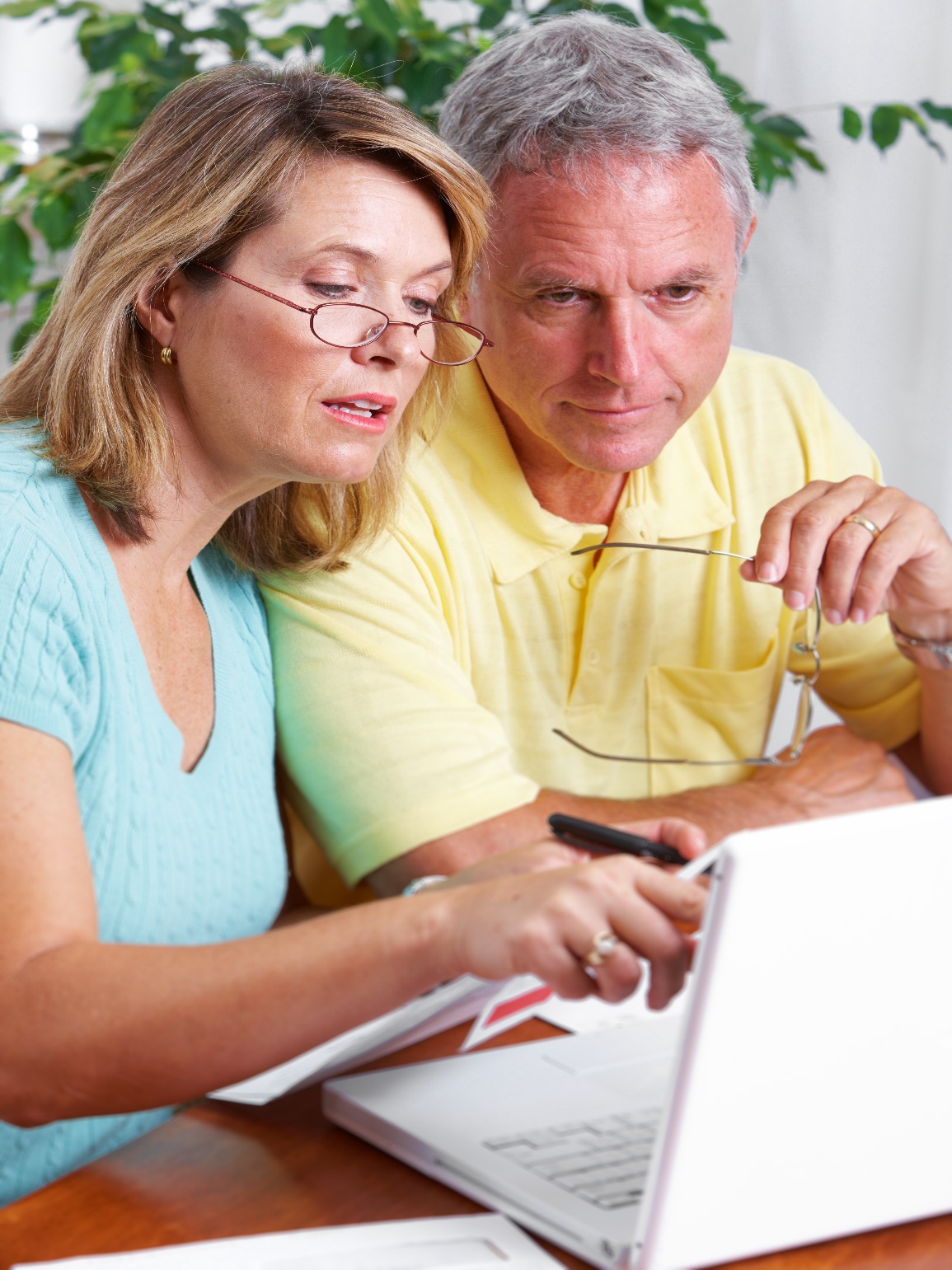 Mayo de 2023
Comenzando con Medicare
35
[Speaker Notes: Esta diapositiva tiene animación.
Notas del presentador/a
Generalmente, no paga una prima mensual por la cobertura de la Parte A si usted o su cónyuge pagaron suficientes impuestos de Medicare mientras trabajaban. A veces, esto se denomina Parte A sin prima. El impuesto de la Ley de Contribución al Seguro Federal (FICA, por sus siglas en inglés) es un impuesto federal de nómina (o empleo) de los EE. UU. que se le cobra tanto a empleados como a empleadores para financiar el Seguro Social y Medicare. 
Alrededor del 99 % de las personas con Medicare no pagan una prima por la Parte A porque trabajaron al menos 40 trimestres (10 años) de empleo cubierto por Medicare. Los inscriptos de 65 años o mayores y ciertas personas con incapacidades que tengan menos de 40 trimestres de cobertura pagarán una prima mensual para obtener cobertura conforme a la Parte A, a menos que puedan recibir beneficios a través de su cónyuge o un familiar.
Si no es elegible para la Parte A sin prima, puede comprar la Parte A si:
Tiene 65 años o más, solicitó la Parte B (o se va a inscribir en ella) y cumple con los requisitos de ciudadanía y residencia de 5 años.
Es menor de 65 años, está incapacitado y su cobertura de la Parte A sin prima se terminó porque volvió a trabajar. Si tiene menos de 65 años y está incapacitado, puede seguir recibiendo la Parte A gratis hasta 8 años y medio después de volver al trabajo.
En la mayoría de los casos, si elige comprar la Parte A, también debe contar con la Parte B y pagar una prima mensual por ambas. El monto de la prima de la Parte A depende de cuánto tiempo usted o su cónyuge hayan trabajado en un empleo con cobertura de Medicare. 
Seguridad Social determina si tiene que pagar una prima mensual por la Parte A. En 2023, la prima por la Parte A para una persona que ha trabajado menos de 30 trimestres en un empleo con cobertura de Medicare es de $506 por mes. Quienes tengan entre 30 y 39 trimestres de cobertura pueden comprar la Parte A por una tarifa de prima mensual reducida de $278 para 2023. 
Si no es elegible para la Parte A sin prima y no la adquiere cuando es elegible por primera vez, la prima mensual puede aumentar hasta un 10% cada 12 meses que pase sin cobertura. Deberá pagar la prima más alta por el doble de la cantidad de años que podría haber tenido la Parte A, pero no se inscribió. 
Si tiene ingresos y recursos limitados, es posible que su estado pueda ayudarle a pagar la Parte A y/o la Parte B (consulte la Lección 7). Llame a Seguridad Social al 1‑800‑772–1213; TTY: 1-800-325-0778 para obtener más información sobre la prima de la Parte A.]
Lo que paga en Medicare Original en 2023: Parte A
Mayo de 2023
Comenzando con Medicare
36
[Speaker Notes: Notas del presentador/a
Los importes reales en dólares se actualizan todos los años. Para ver los importes más actualizados, visite Medicare.gov/your-medicare-costs/medicare-costs-at-a-glance. Esto es lo que pagará por período de beneficios (se analizan en la siguiente diapositiva) por servicios necesarios por razones médicas cubiertos por la Parte A:
Hospitalización: Después de pagar el monto del deducible de $1600, no paga coseguro para los días 1 a 60; paga $400 de coseguro por día para los días 61 a 90, $800 de coseguro para el “día de reserva de por vida” durante el día 91 y posteriores (hasta 60 días durante toda la vida) y todos los costos por cada día después de los días de reserva de por vida. 
Hospitalización por salud mental: Después de pagar el monto del deducible de $1600, no paga ningún coseguro para los días 1 a 60; paga $400 de coseguro por día para los días 61 a 90, $800 de coseguro para el “día de reserva de por vida” después del día 90 (hasta 60 días durante toda la vida) y todos los costos por cada día después de los días de reserva de por vida. También pagará el 20 % del importe aprobado por Medicare para los servicios de salud mental que reciba de médicos y otros proveedores de cuidados de la salud mientras esté internado en el hospital.
NOTA: No hay límite para la cantidad de períodos de beneficios que se le permite cuando recibe atención de salud mental en un hospital general. También puede tener varios períodos de beneficios en que recibe atención en un hospital psiquiátrico. Recuerde: si se encuentra en un hospital psiquiátrico, la Parte A solamente paga hasta 190 días de por vida.]
Lo que paga en Medicare Original en 2023: Parte A (continuación)
37
Mayo de 2023
Comenzando con Medicare
[Speaker Notes: Notas del presentador/a
Cuidados en un SNF: Medicare.gov/coverage/skilled-nursing-facility-snf-care: $0 por los primeros 20 días de cada período de beneficios, coseguro de hasta $200 día para los días 21 a 100 de cada período de beneficios y todos los costos después del día 100 (consulte los períodos de beneficios en la siguiente página).
Servicios de atención médica en el hogar: Medicare.gov/coverage/home-health-services: $0 por servicios de atención médica en el hogar cubiertos, 20 % del importe aprobado por Medicare para DME para proveedores que acepten la asignación (acuerdo por parte de su médico, proveedor o suministrador de que Medicare le pague directamente, de aceptar el importe de pago que Medicare apruebe por el servicio y de no facturarle a usted nada más que el deducible y el coseguro de Medicare). 
Cuidados paliativos: $0 por cuidados paliativos., un copago de hasta $5 por receta para controlar el dolor y los síntomas mientras está en el hogar, 5 % del importe aprobado por Medicare para cuidado de relevo de paciente internado. Medicare no cubre los gastos de cama y comida cuando recibe cuidados paliativos en el hogar o en otra institución en la que resida (como un asilo de ancianos). El copago es un importe que posiblemente deba pagar como su parte del costo por un servicio o suministro médico, como una consulta al médico, una visita al hospital como paciente ambulatorio o un medicamento recetado. El copago suele ser un importe fijo, en lugar de un porcentaje. F
Sangre: Si el hospital obtiene sangre de un banco de sangre sin cargo, no tendrá que pagarlo ni reemplazarlo. Si el hospital tiene que comprar sangre para usted, usted debe pagar los costos del hospital por las primeras 3 unidades de sangre que reciba en un año calendario o usted u otra persona puede donar la sangre. 
NOTA: Si no puede afrontar estos costos, existen programas que pueden ayudarlo. Estos programas se analizan más adelante en la lección 7.]
Períodos de beneficios en Medicare Original
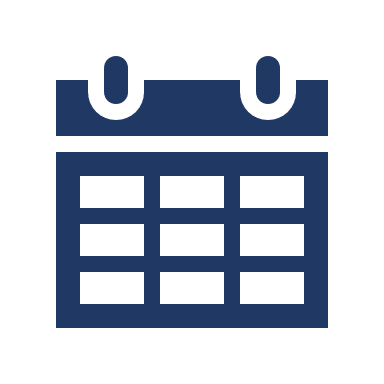 Los períodos de beneficios pueden extenderse a través de años calendario
Cada período de beneficios:
Comienza el día en que se ingrese en un hospital o SNF.
Finaliza 60 días después de estar fuera del hospital o SNF
Usted paga un deducible por la Parte A por cada período de beneficios
No hay límite de períodos de beneficios que puede tener.
Mayo de 2023
Comenzando con Medicare
38
[Speaker Notes: Esta diapositiva tiene animación.
Notas del presentador/a
Un período de beneficios es la forma en que Medicare Original mide el uso que usted hace de los servicios en los hospitales y cuidados en SFN. Un período de beneficios comienza el día en que ingresa como paciente hospitalizado en un hospital o en el SNF. El período de beneficios termina cuando no ha recibido ningún tipo de cuidado en internación (o cuidado especializado en un SNF) durante 60 días seguidos. Si ingresa en un hospital o SNF después de que un período de beneficios haya terminado, comenzará un nuevo período de beneficios. 
Debe pagar el deducible de la Parte A por internación para cada período de beneficios. No hay límite para la cantidad de períodos de beneficios que puede tener. Los períodos de beneficios pueden extenderse a través de años calendario.]
Decisión: ¿debo inscribirme para la Parte A?
Tenga en cuenta lo siguiente:
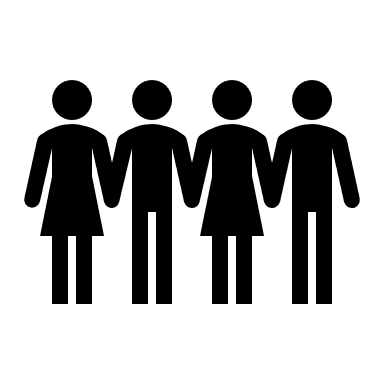 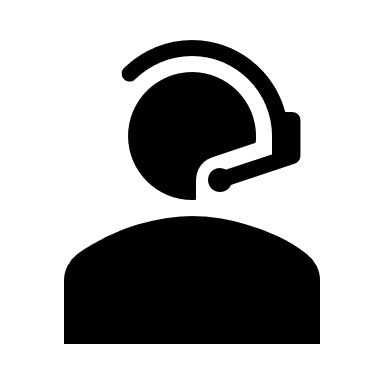 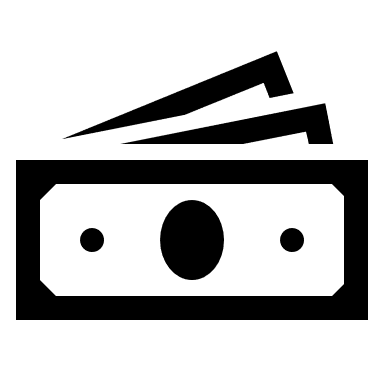 Hable con su administrador de beneficios si usted (o su cónyuge) trabajan y tienen cobertura a través de un plan del empleador.
Puede pagarla si su historial de trabajo no es suficiente (puede recibir una multa si se demora en inscribirse)
Es gratis para la mayoría de las personas.
NOTA: Para evitar multas de impuestos del Servicio de Impuestos Internos (IRS, por sus siglas en inglés), suspenda los aportes a su Cuenta de Ahorros de Salud (HSA, por sus siglas en inglés) antes de que comience Medicare.
Mayo de 2023
Comenzando con Medicare
39
[Speaker Notes: Notas del presentador/a
Si recibe beneficios de Seguridad Social o de la RRB, al menos 4 meses antes de cumplir los 65 años, usted quedará automáticamente inscrito en la Parte A sin prima. 
Si no recibe la Parte A automáticamente, debería considerar inscribirse en la Parte A cuando sea elegible por primera vez (durante su Período de Inscripción Inicial [IEP, por sus siglas en inglés]). La mayoría no paga una prima mensual por la cobertura de la Parte A porque ellos o sus cónyuges pagaron los impuestos de Medicare mientras trabajaban. 
Si no es elegible para la Parte A gratis y no la adquiere cuando es elegible por primera vez, su prima mensual puede aumentar hasta un 10 %. Deberá pagar la prima más alta por el doble de la cantidad de años que podría haber tenido la Parte A, pero no se inscribió. La multa por inscripción tardía en la Parte A se aplica después de que hayan pasado 12 meses desde el último día del IEP hasta la última fecha del período de inscripción que usted usó para inscribirse. Es decir, si pasan menos de 12 meses, no se aplicará ninguna multa. Esta multa tampoco se aplicará si usted es elegible para un Período de Inscripción Especial (SEP, por sus siglas en inglés). Recuerde: solo será elegible para un SEP si, la primera vez que sea elegible para Medicare, usted o su cónyuge (o algún familiar si usted está discapacitado) está trabajando activamente y tiene un plan de salud grupal (GHP, por sus siglas en inglés) a través de un empleador o sindicato con base en ese trabajo. Puede solicitar durante cualquier mes mientras todavía esté cubierto por el GHP con base en un empleo actual, o durante el período de 8 meses que comienza el mes posterior a que finalice el empleo o la cobertura del GHP, lo que suceda primero. Si aún trabaja o tiene cobertura a través de su cónyuge, hable con el coordinador de beneficios del empleador para saber cómo se verá afectada la cobertura del empleador si se inscribe en Medicare (o demora la inscripción). 
Si tiene Medicare, no podrá seguir aportando a la Cuenta de Ahorros de Salud (HSA, por sus siglas en inglés). Hable con el administrador de beneficios de la compañía para saber cuándo debe dejar de hacer aportes a la HSA si planea inscribirse en Medicare. Es posible que tenga que dejar de aportar a la HSA hasta 6 meses antes de que comience su cobertura de Medicare si solicita con retraso. La Parte A puede ser retroactiva hasta 6 meses, pero no puede entrar en vigencia antes del primer mes en el que fue elegible. Puede retirar dinero de su HSA después de solicitar Medicare para ayudar a pagar los gastos médicos (como deducibles, primas y copagos). Si aporta a la HSA después de tener Medicare, puede quedar sujeto a una multa impositiva por parte del Servicio de Impuestos Interno (IRS). Vea la publicación 969 del IRS para obtener más información. IRS.gov/pub/irs-pdf/p969.pdf.]
Cobertura de la Parte B de Medicare (Seguro médico)
Servicios médicos
servicios y suministros médicos y quirúrgicos ambulatorios
análisis de laboratorio clínicos
equipo médico duradero (DME, por sus siglas en inglés) (como andadores y sillas de ruedas)
equipos y suministros para análisis para diabéticos
servicios preventivos (como vacunas contra la gripe y una consulta anual de bienestar)
atención médica en el hogar
servicios de fisioterapia, terapia ocupacional y patología del habla y el lenguaje necesarios por razones médicas
servicios ambulatorios de cuidado de salud mental
un número limitado de medicamentos recetados para pacientes ambulatorios en determinadas condiciones
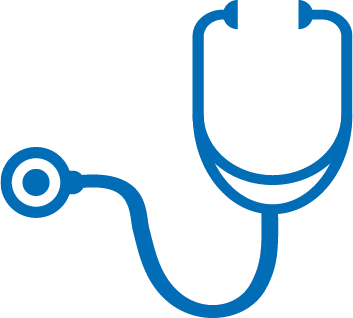 Parte B
Seguro médico
Mayo de 2023
Comenzando con Medicare
40
[Speaker Notes: Esta diapositiva tiene animación.
Notas del presentador/a
La Parte B ayuda a cubrir los siguientes servicios necesarios por razones médicas:
Servicios médicos: servicios necesarios por razones médicas.
Suministros y servicios ambulatorios médicos y quirúrgicos: para procedimientos aprobados, como suturas o radiografías. 
Servicios de laboratorio clínico: análisis de sangre, análisis de orina y algunos exámenes médicos.
DME: como andadores, sillas de ruedas y bastones. 
Equipos y suministros para análisis para diabéticos: monitores para analizar el azúcar en sangre (glucosa), tiras reactivas para el análisis del azúcar en sangre, insulina, lancetas y accesorios para lancetas, soluciones para el control del azúcar en sangre, calzado o plantillas terapéuticas.
Servicios preventivos: muchos exámenes, análisis, pruebas de detección y algunas vacunas para prevenir, detectar o manejar un problema médico (como vacunas contra la gripe y una consulta anual de bienestar). 
Servicios de salud en el hogar: puede utilizar sus beneficios de salud en el hogar en virtud de la Parte A o la Parte B. La Parte B paga por la atención médica en el hogar si la necesidad de dicho cuidado no está precedida por una hospitalización, o cuando el número de visitas de atención médica en el hogar cubiertas por la Parte A excede las 100. Para obtener más información, visite Medicare.gov/publications para revisar la publicación “Medicare y la Atención Médica en el Hogar” (producto de los CMS n.° 10969). También puede visitar CMS.gov/Center/Provider-Type/Home-Health-Agency-HHA-Center.html.
Servicios de patología del habla y el lenguaje, y de terapia ocupacional y fisioterapia para pacientes ambulatorios, necesarios por razones médicas.
Servicios ambulatorios de cuidado de salud mental.
Un número limitado de medicamentos recetados para pacientes ambulatorios en determinadas condiciones: Normalmente, la Parte B cubre medicamentos que usted habitualmente no se autoadministraría, como los que obtiene en la consulta del médico o en un entorno hospitalario ambulatorio. Para revisar algunos ejemplos de medicamentos cubiertos por la Parte B, visite Medicare.gov/coverage/prescription-drugs-outpatient. 
Vea en la siguiente diapositiva una lista de los servicios preventivos cubiertos por Medicare.
Para saber si Medicare cubre un servicio que no está en la lista, visite Medicare.gov/coverage o llame al 1-800-MEDICARE (1-800- 633- 4227): TTY 1-877-486-2048. También puede descargar la aplicación móvil “Qué está cubierto”. La aplicación está disponible gratis tanto en App Store como en Google Play.]
Parte B: Servicios Preventivos
Exámenes de detección del aneurisma aórtico abdominal
Exámenes y orientación sobre el abuso de alcohol
Medición de la masa ósea
Terapia conductual cardiovascular
Exámenes de detección de enfermedad cardiovascular
Controles de los cánceres cervical y vaginal
Exámenes para diagnóstico de cáncer colorrectal
Orientación para prevenir el consumo de tabaco y     enfermedades causadas por el tabaco
Vacuna contra COVID-19
Exámenes de detección de depresión
Exámenes de detección de diabetes
Capacitación para el control de la diabetes
Vacunas contra la gripe
Pruebas de glaucoma
Controles para detección de infección por el virus de la hepatitis B
Pruebas de detección de la Hepatitis C
Detecciones del VIH (Virus de Inmunodeficiencia Humana)
Controles del cáncer de pulmón
Mamografías
Programa de Medicare para la Prevención de Diabetes
Servicios de terapia de nutrición
Terapia conductual para la obesidad
Vacunas antineumocócicas
Controles del cáncer de próstata
Evaluación y orientación sobre infecciones de transmisión sexual (ITS)
Consulta preventiva "Bienvenido a Medicare"
Cobertura Completa
Mayo de 2023
Comenzando con Medicare
41
[Speaker Notes: Notas del presentador/a
Medicare también cubre muchos servicios preventivos (atención médica para prevenir o detectar enfermedades en una etapa temprana, cuando el tratamiento tiene más probabilidades de funcionar mejor). Usted no debe pagar nada para la mayoría de los servicios preventivos cubiertos si recibe los servicios de un médico u otro proveedor de atención médica calificada que acepta la asignación. Sin embargo, para algunos servicios preventivos es posible que tenga que pagar un deducible, coseguro o ambos. Estos costos también pueden aplicarse si recibe un servicio preventivo en la misma visita como un servicio que no sea preventivo. Hable con su proveedor de cuidado de la salud sobre los servicios que son adecuados para usted.
Para obtener más información sobre servicios preventivos, visite Medicare.gov/coverage/preventive-screening-services.]
¿Qué no está cubierto por la Parte A y la Parte B?
Algunos de los artículos y servicios que la Parte A y la Parte B no cubren incluyen:
La mayor parte de la atención odontológica
Exámenes de la vista relacionados con espejuelos recetados
Dentaduras postizas
Cirugía cosmética
Terapia de masaje
Exámenes físicos de rutina
Audífonos y exámenes para ajustarlos
Cuidado a largo plazo
Servicios de conserjería
Artículos o servicios que usted reciba de un doctor u otro proveedor que optó no participar
Es posible que estén cubiertos si tiene otra cobertura, como Medicaid o un plan Medicare Advantage cubran estos servicios.
Mayo de 2023
Comenzando con Medicare
42
[Speaker Notes: Esta diapositiva tiene animación.
Notas del presentador/a
Medicare no cubre todo. Si necesita determinados servicios que no estén cubiertos por la Parte A o la Parte B deberá pagarlos usted, a menos que:
Tenga otra cobertura (incluida Medicaid) que cubra los costos.
Tenga un plan Medicare Advantage cubra estos servicios.
Algunos de los artículos y servicios que Medicare Original no cubre incluyen:
La mayor parte de la atención odontológica. 
Exámenes de la visión (para anteojos recetados).
Dentaduras postizas.
Cirugía cosmética.
Terapia de masaje.
Exámenes físicos de rutina.
Audífonos y exámenes para regularlos.
Cuidado a largo plazo.
Servicios de conserjería.
Artículos o servicios cubiertos que usted reciba de un doctor u otro proveedor que optó por no participar. Estos son doctores o proveedores que no quieren trabajar con el programa Medicare. Medicare no pagará artículos o servicios que reciba de proveedores que opten por no participar, excepto en emergencias. Los proveedores optan por no participar durante un mínimo de 2 años. Cada 2 años, el proveedor puede elegir mantener su estado de no participante, aceptar los importes aprobados por Medicare caso por caso ("no participantes"), o aceptar asignaciones.]
Lo que usted paga en 2023: Primas mensuales de la Parte B
La prima estándar es de $164.90
$
$
Esta prima puede ser mayor si no eligió la Parte B cuando fue elegible por primera vez o si sus ingresos exceden cierto límite
Algunas personas que reciben beneficios de Seguridad Social pagan menos debido a la disposición legal de exención de responsabilidad
Mayo de 2023
Comenzando con Medicare
43
[Speaker Notes: Esta diapositiva tiene animación.
Notas del presentador/a
La prima mensual de la Parte B se deducirá de su pago de beneficios de Seguridad Social en el momento en que comience la cobertura. Si sus beneficios de Seguridad Social no son suficientes como para cubrir la totalidad de la prima de la Parte B o deja de recibir los beneficios de Seguridad Social, recibirá una factura por su prima de la Parte B cada 3 meses. La prima estándar mensual de la Parte B es de $164.90 en 2023.
Algunas personas con Medicare pagan menos que el importe total de la prima mensual estándar de la Parte B debido a la disposición legal de exención de responsabilidad. Esta disposición limita un aumento en su prima de la Parte B para que no sea mayor que el aumento en sus beneficios de Seguridad Social. 
RECUERDE: Esta prima puede ser mayor si no solicitó la Parte B cuando fue elegible por primera vez. El costo de la Parte B puede aumentar un 10 % por cada período de 12 meses que usted podría haber tenido la Parte B pero no la haya solicitado. En la mayoría de los casos, si no se inscribe en la Parte B cuando es elegible por primera vez, es posible que en el futuro se produzca un retraso en la obtención de la cobertura de Medicare (en algunos casos, más de un año) y puede tener que pagar una multa de inscripción tardía mientras tenga la Parte B 
Usted pagará la prima estándar de $164.90 (o más) en 2023 si usted: 
Solicita la Parte B por primera vez en 2023.
No recibe beneficios de Seguridad Social.
Reciban las facturas de sus primas de la Parte B directamente.
Tiene Medicare y Medicaid, y Medicaid paga sus primas. (Su estado pagará el monto de la prima estándar de $164.90 en 2023).
Tenía un ingreso bruto ajustado modificado (MAGI, por sus siglas en inglés), según lo informado en su declaración de impuestos ante la IRS 2 años antes, por encima de cierto monto. De ser así, pagará el monto de la prima estándar y una Cantidad de ajuste mensual relacionado con el ingreso (IRMAA, por sus siglas en inglés). IRMAA es un cargo adicional agregado a su prima (ver la diapositiva siguiente).]
Prima Estándar Mensual de la Parte B: Cantidad de Ajuste Mensual Relacionado con el Ingreso (IRMAA, por sus siglas en inglés) para 2023
Si sus ingresos anuales en 2021 (por lo que paga en 2023) fueron:
Mayo de 2023
Comenzando con Medicare
44
[Speaker Notes: Notas del presentador/a
La mayoría de las personas pagará el monto de la prima estándar. Si el ingreso bruto ajustado modificado está por encima de cierto importe, es posible que pague un Importe de ajuste mensual relacionado con los ingresos (IRMAA, por sus siglas en inglés). Aproximadamente el 7% de las personas con Medicare pagan un IRMAA. Las primas totales de la Parte B para las personas con ingresos superiores para 2023 se presentan a continuación:
Para personas cuyos ingresos sean:
$97,000 o menos, y que hayan presentado una declaración de impuestos individual, hayan presentado una declaración de impuestos conjunta con un ingreso superior a $194,000, la prima de la Parte B es de $164.90 por mes.
Más de $97,000 a $123,000, y que hayan presentado una declaración de impuestos individual, hayan presentado una declaración de impuestos conjunta con un ingreso anual superior a $194,000 y menor de $246,000, la prima de la Parte B es de $230.80 por mes.
Más de $123,000 a $153,000, y que hayan presentado una declaración de impuestos individual, hayan presentado una declaración de impuestos conjunta con un ingreso anual superior a $246,000 y menor de $306,000, la prima de la Parte B es de $329.70 por mes.
Más de $153,000 a $183,000, y que hayan presentado una declaración de impuestos individual, hayan presentado una declaración de impuestos conjunta con un ingreso anual superior a $306,000 y menor de $366,000, la prima de la Parte B es de $428.60 por mes.
Más de $183,000 y menos de $500,000, y que hayan presentado una declaración de impuestos individual, hayan presentado una declaración de impuestos conjunta con un ingreso combinado superior a $366,000 y menor de $750,000, la prima de la Parte B es de $527.50 por mes.
$500,000 o más, y que hayan presentado una declaración de impuestos individual, hayan presentado una declaración de impuestos conjunta con un ingreso combinado superior a $ 750,000, la prima de la Parte B es de $560.50 por mes.
Para personas con Medicare que están casadas y que viven con sus cónyuges en cualquier momento durante el año, pero que presentan declaraciones de impuestos separadas a las de sus cónyuges, cuyo ingreso es de:
$97,000 o menos, la prima de la Parte B es de $164.90 por mes.
Más de $97,000 y menos de $403,000, la prima de la Parte B es de $527.50 por mes.
Más de $403,000, la prima de la Parte B es de $560.50 por mes.
Si tiene que pagar un importe mayor por la prima de la Parte B y no está de acuerdo (por ejemplo, porque su ingreso ha disminuido), llame a Seguridad Social al 1-800-772-1213. TTY: 1‑800‑325‑0778. 
NOTA: Es posible que pague más que estos importes si también paga una multa por inscripción tardía a la Parte B.]
Lo que paga en Medicare Original en 2023: Parte B
NOTA: Si no puede afrontar estos costos, existen programas que pueden ayudarlo. Estos programas se analizan más adelante en la Lección 7.
Mayo de 2023
Comenzando con Medicare
45
[Speaker Notes: Notas del presentador/a
Además de las primas, debe pagar otros costos en Medicare Original. Esto es lo que paga en 2023 por los servicios necesarios por razones médicas cubiertos por la Parte B, que son servicios o suministros necesarios para diagnosticar o tratar su afección médica y que cumplen con normas aceptadas de práctica médica:
El deducible anual para la Parte B es de $226 en 2023. Si tiene Medicare Original, paga el deducible de la Parte B, que es el importe que una persona debe pagar por el cuidado de la salud cada año calendario antes de que Medicare comience a pagar. Esta cantidad puede cambiar cada año en enero. Es decir que debe pagar los primeros $226 de sus facturas médicas aprobadas por Medicare en 2023 antes de que la Parte B comience a pagar por su atención. 
Después de que haya alcanzado el deducible anual, pagará un coseguro para los servicios de la Parte B. Por lo general, es el 20 % para la mayoría de los servicios cubiertos para los proveedores que acepten las asignaciones. Si el proveedor no acepta la asignación, podrán cobrarle hasta un 15% del importe aprobado (denominado también "cargo límite") y es posible que deba pagar el importe total por adelantado. 
La mayoría de los servicios preventivos no tiene coseguro y el deducible de la Parte B no se aplicará siempre y cuando el proveedor acepte la asignación. Usted paga un 20 % por servicios de salud mental ambulatorios (consultas al médico u otro proveedor de servicios de salud para recibir un diagnóstico de su afección o supervisar o modificar las recetas, o para el tratamiento ambulatorio de su afección [por ejemplo, orientación o psicoterapia] para proveedores que acepten la asignación). 
Si no puede afrontar estos costos, existen programas que pueden ayudarlo. Estos programas se analizan más adelante en la Lección 7.]
Decisión: ¿debo conservar o inscribirme en la Parte B?
Tenga en cuenta lo siguiente:
La mayoría paga una prima mensual
Generalmente, se deduce de los beneficios de Seguridad Social o de la RRB
La cantidad depende del ingreso.
Si está cubierto por un GHP debido a su empleo actual o el empleo actual de su cónyuge o un familiar (si está discapacitado), puede retrasar la inscripción.
Puede solicitar la Parte B en cualquier momento mientras esté trabajando y continuar durante 8 meses después de que termine el empleo o el GHP, lo que suceda primero
A veces, debe tener la Parte B
Mayo de 2023
Comenzando con Medicare
46
[Speaker Notes: Notas del presentador/a
La prima de la Parte B generalmente se deduce de los pagos mensuales de Seguridad Social, jubilación federal o jubilación ferroviaria. El importe depende de sus ingresos y de cuándo solicite la Parte B. Si solicitó tardíamente, puede que tenga que pagar una multa de por vida, la cual se suma a su prima mensual de la Parte B.
Quienes no reciban un pago por jubilación o aquellos cuyos pagos no sean suficientes para cubrir la prima, recibirán una factura de Medicare por las primas de la Parte B. La factura puede pagarse en línea a través del sistema Easy Pay de Medicare, mediante el servicio de pago de facturas en línea de su banco con su cuenta corriente o caja de ahorro, o con cheque, giro postal, tarjeta de crédito o tarjeta de débito (Medicare.gov/basics/costs/pay-premiums) 
Si usted o su cónyuge siguen trabajando y tiene un plan de salud grupal (GHP, por sus siglas en inglés) (un plan de salud ofrecido por un empleador o una organización de empleados que proporciona cobertura de salud para empleados y sus familias) y no solicitó la Parte B (o la Parte A si tiene que pagarla) durante su IEP, es posible que pueda solicitarla durante un SEP. Un SEP le permite solicitar después de su IEP y no esperar hasta el GEP. Si usted es elegible, generalmente no deberá pagar una multa por inscripción tardía, aunque este SEP es limitado. Puede solicitar la Parte A (si tiene que pagarla) y/o la Parte B en cualquier momento mientras todavía esté cubierto por el GHP y continuar durante un período de 8 meses que comienza el mes posterior a que finalice el empleo o la cobertura, lo que suceda primero.
Debe contactarse con el administrador de beneficios del sindicato o el empleador para saber de qué manera funciona su seguro con Medicare y si debe solicitar la Parte B durante el IEP. 
Hay situaciones en las que debe tener la Parte B. Estas situaciones se describen en la siguiente diapositiva.]
Cuándo debe tener la Parte A y la Parte B
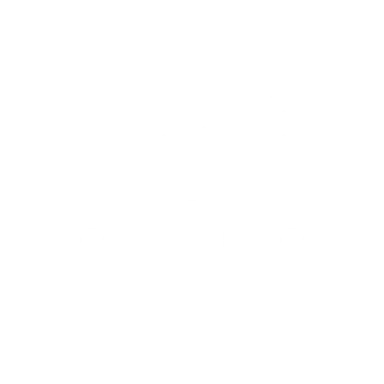 Si desea adquirir una póliza del Seguro Suplementario de Medicare (Medigap).
Si es elegible para el Programa de Salud Civil y Médico del Departamento de Asuntos de Veteranos (CHAMPVA, por sus siglas en inglés)
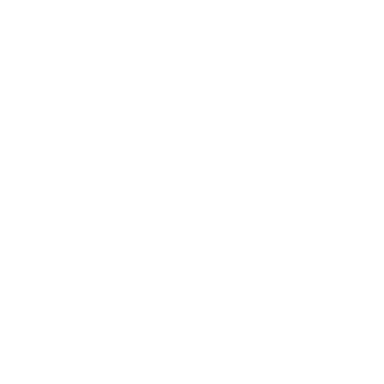 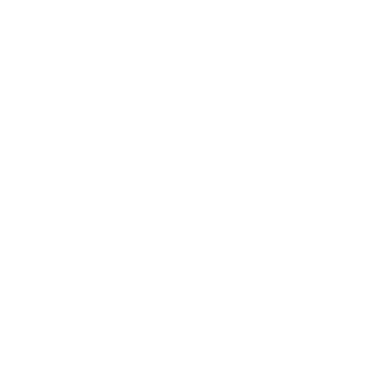 Si desea inscribirse en un Plan de Medicare Advantage
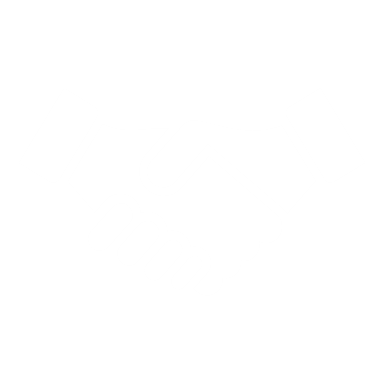 Si su cobertura por empleador así lo exige (menos de 20 empleados)
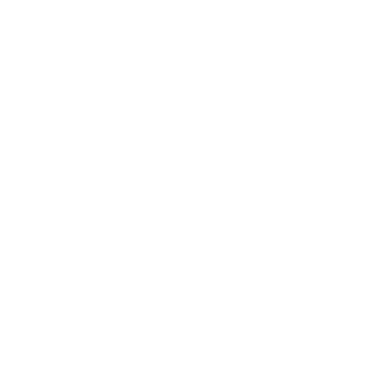 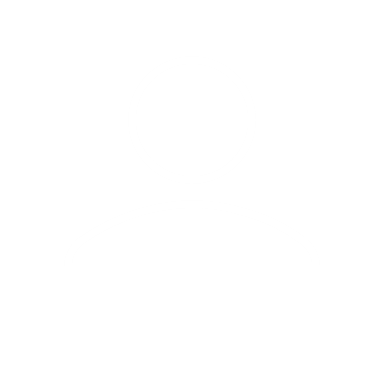 Si es elegible para TRICARE for Life (TFL, por sus siglas en inglés)
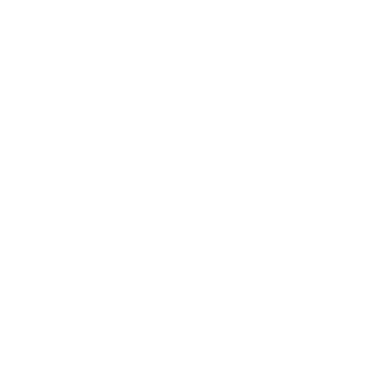 Mayo de 2023
Comenzando con Medicare
47
[Speaker Notes: Esta diapositiva tiene animación.
Notas del presentador/a
Debe tener la Parte A y la Parte B si:
Desea adquirir una póliza del Seguro Suplementario de Medicare (Medigap).
Desea inscribirse en un Plan Medicare Advantage. 
Es elegible para TRICARE for Life (TFL, por sus siglas en inglés). TFL ofrece cobertura médica ampliada a las personas de 65 años o mayores jubiladas de servicios militares elegibles para Medicare, a los familiares elegibles y sobrevivientes, y a ciertos excónyuges. No obstante, si es miembro de las fuerzas armadas en servicio activo, o cónyuge o hijo dependiente de un miembro de las fuerzas armadas en servicio activo, es posible que desee solicitar la Parte A, pero no tiene que solicitar la Parte B para conservar la cobertura de TRICARE. Cuando el miembro de las fuerzas armadas en servicio activo se retire y pase a tener cobertura de TFL, usted deberá solicitar la Parte A y la Parte B para conservar la cobertura de TFL. Para obtener más información, visite tricare.mil/mybenefit.
Es elegible para el Programa de Salud Civil y Médico del Departamento de Asuntos de Veteranos (CHAMPVA, por sus siglas en inglés)  
La cobertura del empleador le exige a usted o a su cónyuge o familiar que lo tenga, porque la compañía tiene menos de 20 empleados (hable con su empleador o administrador de beneficios del sindicato).
NOTA: Si tiene (o puede obtener) tanto Medicare como beneficios para Veteranos, puede recibir tratamiento bajo cualquiera de los dos programas. Sin embargo, Medicare nunca es el pagador secundario después del Departamento de Asuntos de Veteranos (VA, por sus siglas en inglés). Cada vez que reciba atención de la salud o consulte a un doctor, deberá elegir qué beneficios usar. Medicare no puede pagar por el mismo servicio que cubrieron sus beneficios para Veteranos y sus beneficios para Veteranos no pueden pagar por el mismo servicio que cubrió Medicare.  
Si tiene otra cobertura, consulte o descargue “Medicare and Other Health Benefits: Your Guide to Who Pays First” ("Medicare y otros beneficios de salud: su guía de quién paga primero") (Producto de CMS n.° 02179) en Medicare.gov/publications.]
Compruebe sus conocimientos: Pregunta 2
Cuando son necesarios por motivos médicos, la Parte A generalmente ayuda a pagar todos los siguientes, EXCEPTO:
suministros para análisis para diabéticos
internación en un hospital
internación en un centro de enfermería especializada (SNF, por sus siglas en inglés)
Cuidados paliativos
Cuenta regresiva: Responde la pregunta antes de que la barra desaparezca
Mayo de 2023
Comenzando con Medicare
48
[Speaker Notes: Esta diapositiva tiene animación.
Notas del presentador
Compruebe sus conocimientos: Pregunta 2
Cuando son necesarios por motivos médicos, la Parte A generalmente ayuda a pagar todos los siguientes, EXCEPTO:
suministros para análisis para diabéticos
internación en un hospital
internación en un centro de enfermería especializada (SNF, por sus siglas en inglés)
Cuidados paliativos
Respuesta: a. suministros para análisis para diabéticos
La Parte A cubre el cuidado de internación (en un hospital y SNF) y los cuidados paliativos. La Parte B cubre determinados suministros, que incluyen:
bombas de insulina y la insulina utilizada en la bomba
tiras reactivas para análisis de azúcar (glucosa) en sangre
monitores para analizar el azúcar en sangre
dispositivos para lancetas y lancetas
soluciones de control de glucosa
Quizás necesite usar proveedores específicos para ciertos tipos de suministros para la diabetes. Visite Medicare.gov/supplierdirectory/search.html. 
En algunos casos, la Parte D cubre determinados suministros para pruebas para diabéticos.]
Compruebe sus conocimientos: Pregunta 3
Por la Parte B, en la mayoría de los casos, usted paga ____________.
una prima mensual
un deducible anual
20% de coseguro para la mayoría de los servicios cubiertos
Todas las anteriores
Cuenta regresiva: Responde la pregunta antes de que la barra desaparezca
Mayo de 2023
Comenzando con Medicare
49
[Speaker Notes: Esta diapositiva tiene animación.
Notas del presentador
Compruebe sus conocimientos: Pregunta 3
Por la Parte B, en la mayoría de los casos, usted paga _______.
una prima mensual
un deducible anual
20 % de coseguro para la mayoría de los servicios cubiertos
Todas las anteriores
Respuesta: d. Todas las anteriores.
Por la Parte B, la mayoría de las personas pagará una prima mensual, el deducible anual de la Parte B y un 20 % de coseguro para la mayoría de los servicios cubiertos y los equipos médicos duraderos (DME). Estos importes de la Parte B cambian cada año.]
Lección 3
Pólizas del Seguro Suplementario de Medicare (Medigap)
[Speaker Notes: Notas del presentador/a
La Lección 3 habla de cómo buscar y comprar cobertura del Seguro Suplementario de Medicare que puede ayudar con algunos de los gastos de bolsillo asociados con Medicare Original.]
Objetivos de la Lección 3:
Al final de esta lección, usted podrá:
Explicar las pólizas Medigap y quiénes pueden comprarlas
Describir qué es similar y qué es diferente en diversos tipos de pólizas Medigap  
Explicar qué se debe tener en cuenta al decidir si se compra una póliza de Medigap
Explicar cuándo y cómo comprar una póliza de Medigap
Mayo de 2023
Comenzando con Medicare
51
[Speaker Notes: Notas del presentador/a
Al final de esta lección, usted podrá:
Explicar las pólizas de Medigap y quiénes pueden comprarlas
Describir qué es similar y qué es diferente en diversos tipos de pólizas Medigap
Analizar qué se debe tener en cuenta al decidir si se compra una póliza Medigap
Explicar cuándo y cómo comprar una póliza de Medigap]
Pólizas Medigap
Las venden compañías de seguros privadas
Cubren faltas en la cobertura de Medicare, como copagos, coseguros y deducibles.
Cada póliza Medigap estandarizada bajo la misma carta del plan:
Debe ofrecer los mismos beneficios básicos, sin importar quién lo venda.
Puede variar en costos 
Hay otro tipo de póliza Medigap llamado Medicare SELECT disponible en algunos estados
Los planes son diferentes en Minnesota, Massachusetts y Wisconsin.
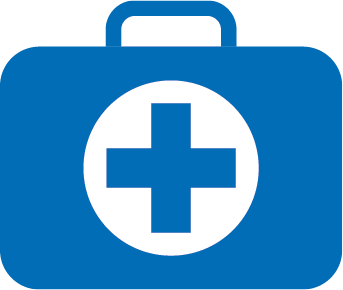 Seguro Suplementario de Medicare (Medigap)
Mayo de 2023
Comenzando con Medicare
52
[Speaker Notes: Esta diapositiva tiene animación.
Notas del presentador/a
Una póliza de seguro complementario de Medicare (Medigap) es una póliza de seguro que ayuda a cubrir las "brechas" de Medicare Original. Las venden compañías privadas. Medicare Original paga gran parte del costo de los servicios y suministros médicos cubiertos, pero no todo. Las pólizas Medigap pueden ayudar a pagar algunos de los costos que Medicare Original no paga, tales como los copagos, el coseguro y los deducibles.
Algunas pólizas Medigap también cubren beneficios que Medicare Original no cubre, como gastos de emergencia durante viajes en el extranjero. Las pólizas de Medigap no cubren su parte de los costos de otros tipos de cobertura de salud, incluidos los planes Medicare Advantage, los planes de medicamentos de Medicare independientes, la cobertura de salud grupal del empleador/sindicato, Medicaid o TRICARE.
Todas las pólizas de Medigap deberán seguir las leyes federales y estatales diseñadas para protegerlo a usted, y las pólizas deberán ser claramente identificadas como "Seguro Complementario de Medicare." Las pólizas Medigap son estandarizadas, y en la mayoría de los estados son nombrados con letras, Planes A-N. Cada póliza Medigap estandarizada en la misma letra de plan deberá ofrecer los mismos beneficios básicos, independientemente de cuál compañía de seguros la vende. En general, el costo es la única diferencia entre las pólizas Medigap con la misma letra del plan que son vendidas por distintas compañías de seguro.
En algunos estados, es posible que pueda comprar otro tipo de póliza Medigap que se llama Medicare SELECT. Si compra una póliza Medicare SELECT, tiene derecho a cambiar de idea dentro de los 12 meses y cambiarse a una póliza Medigap estándar. 
En Massachusetts, Minnesota y Wisconsin, las pólizas Medigap son estandarizadas de otra manera. 
NOTA: Desde el 1 de enero de 2020, los planes de Medigap que se venden a las personas nuevas en Medicare ya no pueden cubrir el deducible de la Parte B de Medicare (Seguro médico). Por eso, los Planes C y F ya no están disponibles para las personas que eran "nuevas en Medicare" el 1 de enero de 2020 o después. 
Si ya tiene cualquiera de estos 2 planes (o la versión con deducible alto del Plan F) o estaba cubierto por uno de estos planes antes del 1 de enero de 2020, podrá mantener su plan. Si era elegible para Medicare antes del 1 de enero de 2020, pero todavía no lo ha solicitado, es posible que pueda comprar uno de estos planes. 
Para esta situación, las personas "nuevas en Medicare" son personas que cumplieron 65 años el 1 de enero de 2020 o después y personas que obtuvieron Medicare Parte A (seguro de hospital) el 1 de enero de 2020 o después.]
Cobertura de Plan Medigap
Planes del Seguro Suplementario de Medicare (Medigap)
* Los Planes F y G también ofrecen un plan de deducible alto en algunos estados. Con esta opción, deberá pagar los costos cubiertos por Medicare (coseguro, copagos y deducibles) hasta el monto deducible de $2700 en 2023 antes de que la póliza pague algo. (Los planes C y F no están disponibles para las personas que fueron elegibles para Medicare por primera vez después del 1 de enero de 2020).
** Para los Planes K y L, después de que haya alcanzado su límite anual de gastos de bolsillo y el deducible anual de la Parte B, el plan Medigap pagará el 100 % de los servicios cubiertos durante el resto del año calendario.
*** El Plan N paga el 100 % del coseguro de la Parte B, excepto un copago de hasta $20 por algunas visitas a consultorio y un copago de hasta $50 por visitas a la sala de emergencias que no conlleven a una internación.
Mayo de 2023
Comenzando con Medicare
53
[Speaker Notes: Notas del presentador/a
Todas las pólizas Medigap cubren un conjunto básico de beneficios, incluidos los siguientes:
Todos los planes cubren el 100 % del coseguro y los gastos de hospital de la Parte A, hasta 365 días adicionales después de haber usado todos los beneficios de Medicare. Los Planes F y G también ofrecen un plan de deducible alto en algunos estados. 
Los planes A, B, C, D, F, G, M y N pagan el 100 % del coseguro o copago de la Parte B. El Plan N paga el 100 % del coseguro de la Parte B, excepto un copago de hasta $20 por algunas visitas a consultorio y un copago de hasta $50 por visitas a la sala de emergencias que no conlleven a una internación. El Plan K paga el 50 % del coseguro o copago de la Parte B y el Plan L paga el 75 % del coseguro de la Parte B.
Los planes A, B, C, D, F, G, M y N pagan el 100 % de la sangre (las 3 primeras pintas). El Plan K paga el 50 %; el Plan L paga el 75 %.
Los Planes A, B, C, D, F, G, M y N pagan el 100 % del coseguro o copago de los cuidados paliativos de la Parte A. El Plan K paga el 50 %; el Plan L paga el 75 %.
Además, cada plan Medigap cubre diferentes beneficios:
Los planes C, D, F, G, M y N cubren el 100 % del coseguro de atención en un centro de enfermería especializada. El Plan K cubre el 50 % y el Plan L cubre el 75 %.
Los planes B, C, D, F, G y N cubren el 100 % del deducible de la Parte A. Los planes K y M cubren el 50 % y el Plan L cubre el 75 %.
Los planes C y F cubren el 100 % del deducible de la Parte B. Los planes C y F no están disponibles para las personas elegibles para Medicare a partir del 1 de enero de 2020.
Los planes F y G de Medigap cubren el 100 % de los cargos en exceso de la Parte B.
Los planes C, D, F, G, M y N de Medigap cubren el 80 % de los costos de emergencias de viajes al extranjero hasta los límites de los planes.
En 2023, los planes K y L tienen límites de gastos de bolsillo de $6,940 y $3,470, respectivamente.
Fuente: Medicare.gov/supplements-other-insurance/how-to-compare-medigap-policies]
Decisión: ¿necesito una póliza Medigap?
Solo es compatible con Medicare Original, ¿correcto?
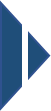 Sí.
¿Qué sucede si tengo alguna otra cobertura suplementaria, por ejemplo a través de un empleador?
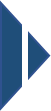 Quizá no necesite Medigap.
Sopese esto frente a cuánto cuesta la prima mensual de Medigap
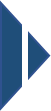 ¿Puedo afrontar los copagos y deducibles de Medicare?
¿Cuánto cuesta la prima mensual de Medigap?
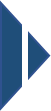 Puede variar.
Mayo de 2023
Comenzando con Medicare
54
[Speaker Notes: Esta diapositiva tiene animación.
Notas del presentador/a
Una póliza Medigap solo funciona con Medicare Original. Medigap no funciona con Planes de Medicare Advantage. 
Si posee otra cobertura complementaria a Medicare, como cobertura por jubilado, puede que no necesite Medigap.
Tenga en cuenta si puede afrontar los copagos y deducibles de Medicare Original y sopese eso frente a lo que cuesta la prima mensual de Medigap.]
¿Cuándo es el mejor momento para comprar una póliza Medigap?
Período de Inscripción Abierta (OEP) de Medigap:
Comienza el mes que usted cumple 65 o más y está inscrito en la Parte B (también debe tener la Parte A)
Dura 6 meses como mínimo (puede ser más tiempo en su estado)
Durante su OEP de Medigap, las compañías no pueden:
Rehusarse a venderle una póliza Medigap que ofrezcan.
Hacerle esperar para recibir cobertura.
Cobrarle más por un problema de salud presente o anterior
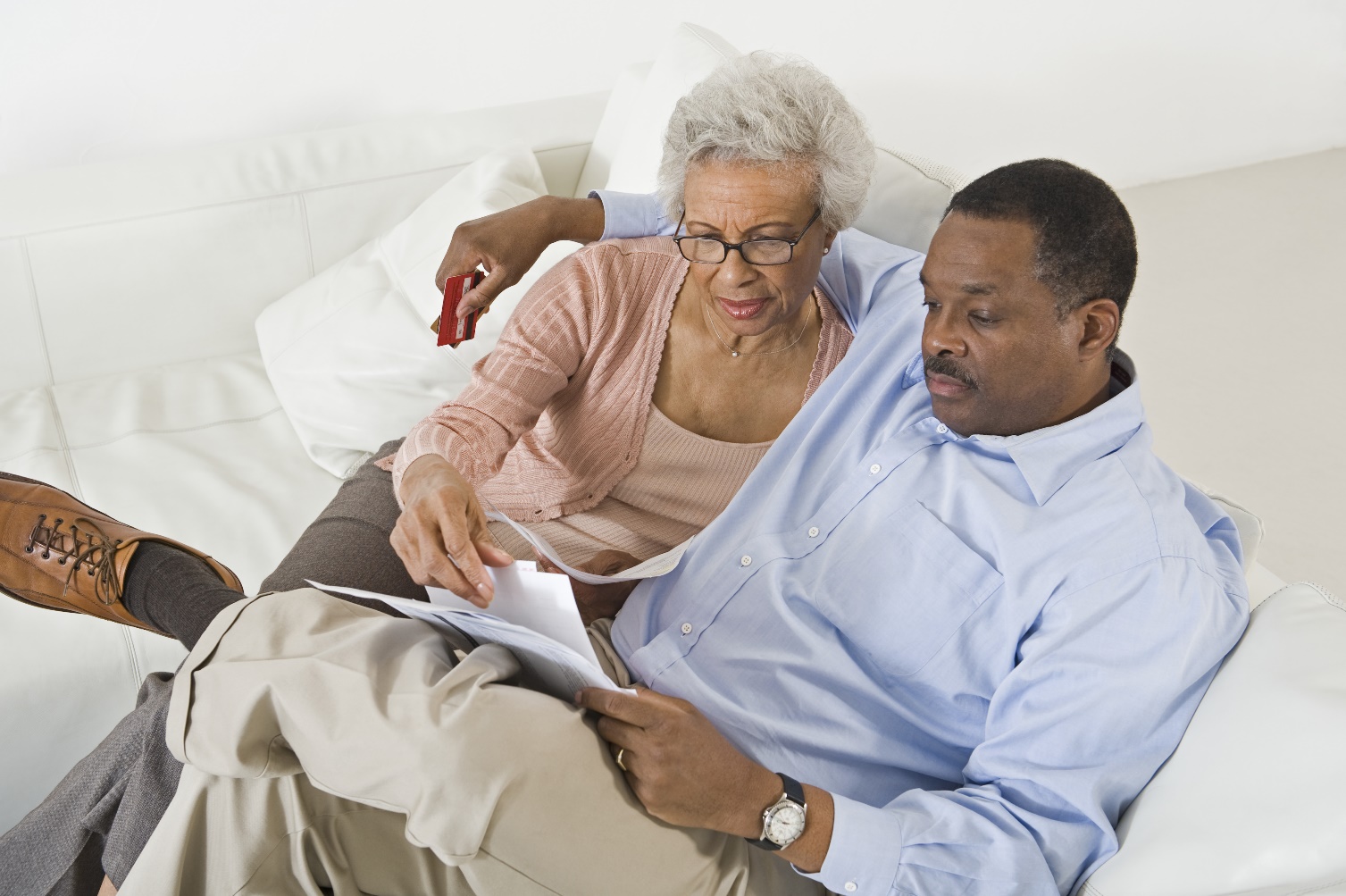 También puede comprar una póliza de Medigap cuando sea que una compañía acceda a venderle una.
Mayo de 2023
Comenzando con Medicare
55
[Speaker Notes: Esta diapositiva tiene animación.
Notas del presentador/a
Generalmente, el mejor momento para comprar una póliza Medigap es durante el Período de Inscripción Abierta (OEP). Este periodo dura seis meses y comienza el primer día del mes en el que usted cumple 65 años o más y está inscrito en la Parte B. También debe tener la Parte A para obtener una póliza Medigap. 
Algunos estados pueden darle más de 6 meses para comprar una póliza Medigap durante su OEP. Pero una vez que comienza este período, no puede demorarse ni obtener otro.
Durante su OEP para Medigap, las compañías no pueden:
Rehusarse a venderle una póliza Medigap que ofrezcan debido a que usted tenga una discapacidad u otro problema de salud.
Hacerlo esperar para que comience la cobertura (puede haber un período de espera por condiciones preexistentes que se traten o diagnostiquen dentro de los 6 meses anteriores a la fecha de inicio de la cobertura bajo la pólizas Medigap si usted no tiene cobertura acreditable (cobertura de seguro médico previa que se puede usar para acortar el período de espera para la cobertura de condiciones preexistentes bajo la póliza Medigap) antes del OEP.
Cobrarle más por una póliza Medigap debido a problemas de salud pasados o presentes.
Para evitar una brecha de cobertura, quizás desee solicitar una póliza Medigap antes de que comience el OEP para Medigap si su cobertura de seguro de salud actual termina el mes en que usted pasa a ser elegible para Medicare, o el mes en que cumple 65 años.
NOTA: Después de que finaliza el OEP de Medigap, las compañías pueden negarse a venderle una póliza Medigap o cobrarle más por una póliza debido a problemas de salud pasados o presentes. Sin embargo, hay excepciones si tiene cobertura de un empleador. 
También puede comprar una póliza de Medigap cuando sea que una compañía acceda a venderle una. No obstante, puede que haya restricciones, como una revisión del historial médico o un período de espera por condiciones preexistentes. 
Las compañías de seguros usan el proceso de revisión del historial médico para determinar su estado de salud cuando usted solicita un seguro de salud, si le ofrecer cobertura, el precio de su cobertura y cualquier exclusión o límite.]
Cómo comprar una póliza Medigap
Compare(considere el plan y los precios)
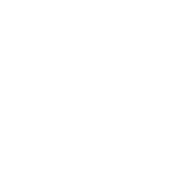 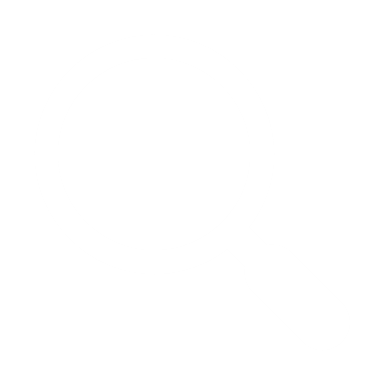 Decídase por unplan de Medigap (A-N)
Busque compañías de seguros que vendan pólizas Medigap en su estado
Seleccione la compañía de seguros y la póliza Medigap
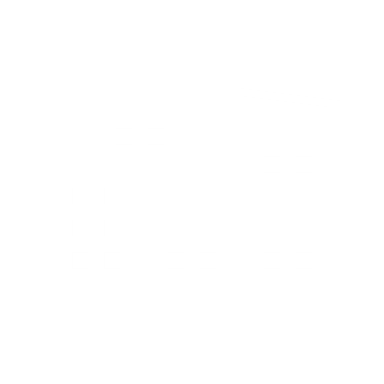 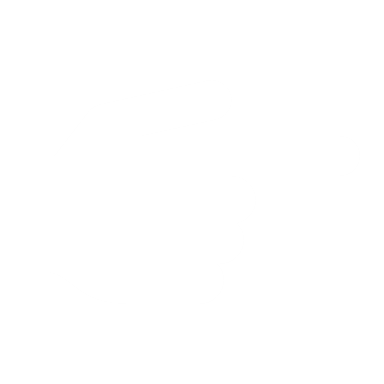 Consulte las protecciones de Medigap en su estado
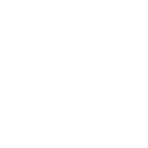 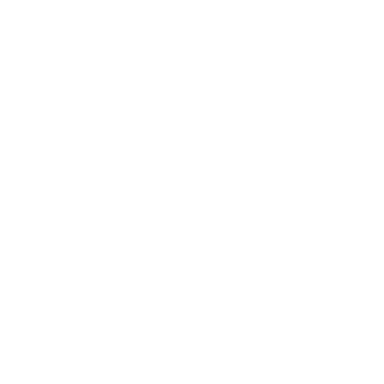 Solicite la póliza
Mayo de 2023
Comenzando con Medicare
56
[Speaker Notes: Esta diapositiva tiene animación.
Notas del presentador/a
Para comprar una póliza Medigap, siga estos pasos:
Decida qué póliza Medigap (A-N) tiene los beneficios que necesita. Puede utilizar la herramienta de comparación de Medigap en Medicare.gov/medigap-supplemental-insurance-plans para comparar planes.  También puede llamar al 1-800-MEDICARE (1-800-633-4227) para pedir ayuda; TTY: 1-877-486-2048.
Llame a su Programa Estatal de Asistencia sobre Seguros de Salud (SHIP) para averiguar qué compañías de seguros venden pólizas Medigap en su estado. Para encontrar información de contacto de su SHIP local, visite shiphelp.org o visite Medicare.gov/medigap-supplemental-insurance-plans.
Consulte las protecciones de Medigap en su estado. Las personas que tienen Medicare por una discapacidad no reciben las mismas protecciones federales de Medigap. Contacte al Departamento de Seguros de su estado para averiguar si su estado ofrece protecciones para personas menores de 65 años de edad.
Llame a las compañías de seguro y busque la mejor póliza a un precio que pueda pagar. 
Una vez que elija una póliza Medigap, presente su solicitud para ella. La compañía de seguros debe darle un resumen claramente redactado de su póliza Medigap cuando lo solicite. 
PARA MÁS INFORMACIÓN:
Consulte el folleto "Selección de una póliza Medigap: Una Guía de Seguro de Salud para las Personas con Medicare" (Producto de los CMS N°. 02110) en Medicare.gov/publications. 
Consulte con el Departamento de Seguros Estatal. Visite shiphelp.org , o llame al 1-800-MEDICARE (1-800-633-4227); TTY: 1-877-486-2048, para obtener el número de teléfono. 
Para obtener más información sobre consulte el módulo 3 en la Biblioteca de capacitación, en CMSnationaltrainingprogram.cms.gov/?q=global-search&search=Medigap+policies&combine=Medigap+policies. 
Visite Medicare.gov/supplements-other-insurance/how-to-compare-medigap-policies.]
Compruebe sus conocimientos: Pregunta 4
Durante su OEP para Medigap, las compañías de seguros no pueden:
Rehusarse a venderle una póliza Medigap que ofrezcan.
Hacerle esperar para recibir cobertura.
Cobrar más debido a un problema de salud pasado/presente.
Todas las anteriores
Cuenta regresiva: Responde la pregunta antes de que la barra desaparezca
Mayo de 2023
Comenzando con Medicare
57
[Speaker Notes: Esta diapositiva tiene animación.
Notas del presentador
Compruebe sus conocimientos: Pregunta 4
Durante su OEP para Medigap, las compañías de seguros no pueden:
Rehusarse a venderle una póliza Medigap que ofrezcan.
Hacerle esperar para recibir cobertura.
Cobrar más debido a un problema de salud pasado/presente.
Todas las anteriores
Respuesta: d. Todas las anteriores. 
Durante el OEP para Medigap, las compañías de seguros no pueden negarse a venderle una póliza debido a una discapacidad u otro problema de salud, ni cobrarle una prima más alta (con base en su estado de salud) que la que les cobran a otras personas que tienen 65 años. Además, las compañías de seguros no pueden hacerle esperar para que comience la cobertura (aunque puede haber un período de espera para la cobertura de condiciones preexistentes si usted no tiene cobertura acreditable —cobertura de seguro de salud previa que pueda usarse para acortar el período de espera para la cobertura de una condición preexistente bajo la póliza Medigap— antes del OEP).]
Lección 4
Cobertura de Medicamentos de Medicare (Parte D)
[Speaker Notes: Notas del presentador/a
La lección 4 explica la cobertura de medicamentos de Medicare, los costos asociados y cómo elegir un plan e inscribirse en él.]
Objetivos de la Lección 4:
Al final de esta lección, usted podrá:
Explicar la cobertura de medicamentos de Medicare (Parte D) y cómo funciona
Describir los costos asociados
Analizar consideraciones cuando se decide cómo obtener su cobertura de medicamentos
Explicar la multa por inscripción tardía de la Parte D y cómo evitarla
Explicar cómo y cuándo inscribirse en un plan
Mayo de 2023
Comenzando con Medicare
59
[Speaker Notes: Notas del presentador/a
Al final de esta lección, usted podrá:
Explicar la cobertura de medicamentos de Medicare (Parte D) y cómo funciona
Describir los costos asociados
Analizar consideraciones cuando decide cómo obtener su cobertura de medicamentos
Explicar la multa por inscripción tardía de la Parte D y cómo evitarla
Explicar cómo y cuándo inscribirse en un plan]
Cobertura de Medicamentos de Medicare (Parte D)
Un beneficio opcional disponible para todas las personas que tienen Medicare. 
Administrada por compañías privadas que tienen contrato con Medicare.
Se proporciona a través de:
Planes de Medicamentos (también conocido como PDP) de Medicare (compatibles con Medicare Original);
Planes Medicare Advantage con cobertura de medicamentos recetados (conocidos como “MA-PD”)
Algunos otros planes de salud de Medicare
Mayo de 2023
Comenzando con Medicare
60
[Speaker Notes: Esta diapositiva tiene animación.
Notas del presentador/a
Parte D es cobertura de Medicare para medicamentos. Es un beneficio opcional disponible para todas las personas que tienen Medicare. Si solicita Medicare Original y desea cobertura de medicamentos, debe inscribirse en un plan de medicamentos (también conocido como PDP) de Medicare. Usualmente, usted paga una prima mensual para el plan de medicamentos.
Estos planes son administrados por compañías privadas que tienen contrato con Medicare.
Puede obtener la Parte D a través de los planes de medicamentos de Medicare y los planes Medicare Advantage con cobertura de medicamentos (también conocidos como MA-PD). 
También puede recibir la cobertura de la Parte D a través de otros planes de salud de Medicare, como los Programas de Atención Integral para Personas Mayores (PACE, por sus siglas en inglés). Sin embargo, cada tipo de plan tiene reglas y excepciones especiales. Comuníquese con los planes que le interesan para pedir más detalles.
Para obtener ayuda para elegir un plan de la Parte D, visite Medicare.gov/plan-compare, o llame al 1-800-MEDICARE (1-800-633-4227); TTY: 1-877-486-2048. También puede contactar a su Programa de Asistencia para Seguros de Salud del Estado (SHIP) local para recibir asesoramiento gratuito a fin de comparar los planes de medicamentos de Medicare. Para encontrar información sobre su SHIP local, visite shiphelp.org.]
Cómo funciona la Parte D
Es opcional. 
Puede elegir un plan e inscribirse.
Puede tener que pagar una multa de por vida por inscribirse tarde.
Los planes tienen formularios (listas de medicamentos cubiertos), que:
Deben incluir una variedad de medicamentos en cada categoría
Están sujetos a cambios, que se le notificarán.
Sus gastos directos de bolsillo pueden ser menores si usa una farmacia
Si tiene ingresos y recursos limitados, podría recibir Ayuda Adicional
Mayo de 2023
Comenzando con Medicare
61
[Speaker Notes: Esta diapositiva tiene animación.
Notas del presentador/a
Medicare establece contratos con compañías de seguros privadas que ofrecen planes de medicamentos recetados a las personas con Medicare. Todas las personas con Medicare pueden obtener cobertura de medicamentos si se inscriben en un plan de medicamentos (Parte D). Si no se recibe la Parte D cuando es elegible por primera vez y no tiene otra acreditable, es posible que deba pagar una multa por inscripción tardía durante todo el tiempo que tenga un plan de medicamentos. También puede obtener cobertura de medicamentos de un plan Medicare Advantage (con cobertura de medicamentos), pero para unirse a uno debe tener tanto Medicare Parte A (seguro de hospital) como Parte B (seguro médico).
Cada plan tiene un formulario o una lista de medicamentos cubiertos. El formulario de cada plan debe incluir un rango de medicamentos de las categorías que se recetan con mayor frecuencia. Esto garantiza que las personas con distintas condiciones médicas puedan recibir el tratamiento que necesitan. Todos los planes de medicamentos generalmente deben cubrir por lo menos dos medicamentos de cada categoría de medicamentos, pero los planes pueden elegir los medicamentos específicos que cubren. 
Todos los planes deben cubrir una amplia gama de medicamentos recetados que toman las personas con Medicare, incluida la mayoría de los medicamentos en ciertas categorías protegidas, que incluyen: 
Medicamentos contra el cáncer
 Tratamientos para el VIH/SIDA
 Antidepresivos
 Antipsicóticos 
 Anticonvulsivos 
 Inmunosupresores para trasplantes de órganos
Además, los planes de medicamentos deben cubrir todas las vacunas disponibles comercialmente, incluida la vacuna contra el herpes zóster (pero no las vacunas cubiertas por la Parte B, como las vacunas contra el COVID-19, la gripe y neumococos). Las personas con cobertura de medicamentos no pagan nada de bolsillo incluso por más vacunas recomendadas por el Comité Asesor sobre Prácticas de Inmunización. Usted o su proveedor de atención médica pueden comunicarse con su plan de medicamentos para solicitar más información acerca de la cobertura de vacunas. Consulte el Acceso a medicamentos cubiertos de la Parte D del Código de Regulaciones Federales, §423.120(d), ecfr.gov/cgi-bin/text-idx?SID=7805cfe316ca233ff673e2e02b0e6b74&mc=true&node=se 42.3.423_1120&rgn=div8. 
Su plan puede cambiar su formulario en cualquier momento. Le notificará sobre cualquier cambio en el formulario que afecte los medicamentos que está tomando. Además, los planes pueden tener farmacias preferidas. Si usa una farmacia preferida, es posible que los gastos de bolsillo sean más bajos.
Quienes tengan ingresos y recursos limitados pueden obtener Ayuda Adicional para pagar los costos de los medicamentos de Medicare. Esta "Ayuda Adicional" se analiza en más detalle más adelante en la presentación.]
Costos de los planes de medicamentos de Medicare: Lo que usted paga en 2023
La mayoría de la gente pagará:
Una prima mensual (varía por plan e ingreso)
Un deducible anual (si corresponde)
Copagos o coseguro.
Gastos de bolsillo 
Un porcentaje del costo mientras está en la brecha de cobertura, que comienza en $4,660 para los gastos de bolsillo en 2023.
Muy poco después de gastar $7,400 de su bolsillo en 2023, automáticamente obtendrá cobertura catastrófica.
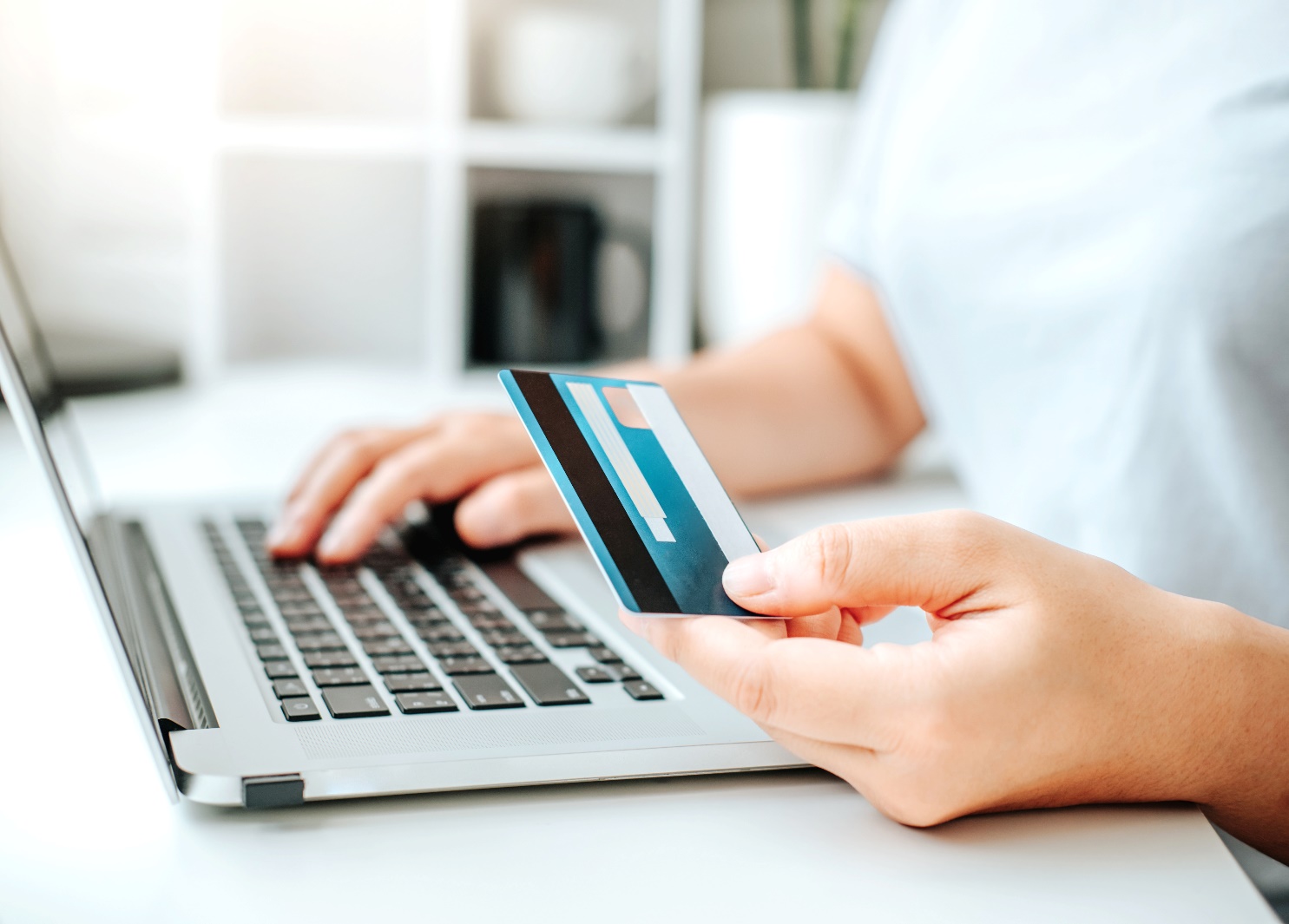 Mayo de 2023
Comenzando con Medicare
62
[Speaker Notes: Esta diapositiva tiene animación.
Notas del presentador/a
Los costos varían según el plan.
La mayoría de la gente pagará:
Una prima mensual (varía por plan e ingreso).
Un deducible anual (si corresponde).
Copagos o coseguro.
Un porcentaje del costo mientras está en la brecha de cobertura, que comienza en $4,600 para los gastos de bolsillo en 2023
Muy poco después de gastar $7,400 de su bolsillo en 2023, automáticamente obtendrá cobertura catastrófica. 

Si tiene ingresos y recursos limitados, puede calificar para recibir Ayuda Adicional para pagar su cobertura de medicamentos (consulte la lección 7).

Recursos:
Medicare.gov/drug-coverage-part-d/costs-for-medicare-drug-coverage/costs-in-the-coverage-gap
Medicare.gov/drug-coverage-part-d/costs-for-medicare-drug-coverage/catastrophic-coverage]
Importe de Ajuste Mensual Relacionado con el Ingreso (IRMAA, por sus siglas en inglés): Prima de la Parte D para 2023
Si su situación de declaración impositiva y sus ingresos anuales en 2021 fueron como sigue:
Mayo de 2023
Comenzando con Medicare
63
[Speaker Notes: Notas del presentador/a
La mayoría de las personas pagará el importe de prima estándar para la cobertura de medicamentos. Si su ingreso bruto ajustado modificado (MAGI) está por encima de cierto monto, es posible que también pague un importe de ajuste mensual relacionado con los ingresos (IRMAA). Aproximadamente el 7 % de las personas con Medicare pagan un IRMAA. Las primas totales de la Parte D para 2023 para las personas con ingresos superiores se presentan a continuación.
La Ley de Presupuesto Bipartidista de 2018 cambió la política de las primas relacionadas con los ingresos y ajustó los umbrales de los ingresos para determinar el IRMAA. El IRMAA se ajusta todos los años. Se calcula sobre la base de la prima del beneficiario nacional.
Para el 2023:
Usted solo paga la prima de su plan si su ingreso anual en 2021 fue de $97,000 o menor para una persona, o $194,000 o menor para una pareja casada.
Si declaró un MAGI de más de $97,000 (individuos) o $194,000 (individuos casados ​​que presentaron una declaración conjunta) en su declaración de impuestos del de 2021 (la información de la declaración de impuestos más reciente proporcionada por el Servicio de Impuestos Internos (IRS, por sus siglas en inglés) a Seguridad Social), tendrá que pagar el IRMAA de la Parte D además de su prima mensual del plan (YPP, por sus siglas en inglés). 
Si declaró un MAGI mayor que $183,000 y hasta $500,000 y presentó una declaración de impuestos individual, o presentó una declaración de impuestos conjunta con un ingreso anual superior a $366,000 y menor que $750,000, paga la prima de su plan (YPP) y su IRMAA de $70.00 por mes.
Si declaró un MAGI de $500,000 o mayor y presenta una declaración de impuestos individual, o presenta una declaración de impuestos conjunta con un ingreso anual superior a $750,000, paga la prima de su plan (YPP) y su IRMAA de $76.40 por mes.
NOTA: Si está casado y presenta la declaración por separado, pero vivió con su cónyuge en cualquier momento durante el año contributivo, y su ingreso es de $97,000 a $403,000, usted paga YPP e IRMAA de $70.00 por mes.
Si sus ingresos cambian por ciertas razones, como el divorcio o la jubilación, es posible que pueda reducir su IRMAA. Visite SSA.gov/forms/ssa-44.pdf para ver e imprimir una copia del formulario de "Importe de Ajuste Mensual de Medicare Relacionado con los Ingresos - Eventos que Cambian la Vida".]
Multa por inscripción tardía en la Parte D de 2023
Es posible que deba pagar más si espera para inscribirse, a menos que tenga:
Cobertura acreditable para medicamentos.
Ayuda Adicional.
Pagará la multa mientras tenga cobertura.
1 % por cada mes completo elegible y sin cobertura de medicamentos acreditable.
Multiplique el porcentaje por la prima base del beneficiario ($32.74 en 2023).
El monto cambia cada año.
Mayo de 2023
Comenzando con Medicare
64
[Speaker Notes: Esta diapositiva tiene animación.
Notas del presentador/a
Puede que deba pagar una multa por inscripción tardía (además de su prima mensual regular) si no se incorpora a un plan de medicamentos durante su Período de Inscripción Inicial (IEP) y pasa al menos 63 días consecutivos sin la Parte D u otra cobertura de medicamentos acreditable. La cobertura de medicamentos acreditable (por ejemplo, de un empleador o sindicato actual o anterior, TRICARE, Servicio de Salud Indígena, el Departamento de Asuntos de Veteranos o la cobertura de un seguro de salud individual) que, en promedio, debería pagar al menos la cobertura estándar para medicamentos de Medicare. Su plan debe comunicarle cada año si su cobertura de medicamentos no de Medicare es una cobertura acreditable. El importe de la multa por inscripción tardía depende de cuánto tiempo usted haya estado sin una cobertura de medicamentos acreditable. Si tuvo otra cobertura de medicamentos acreditable o si califica para la Ayuda Adicional, no tendrá que pagar una multa por inscripción tardía. 
Medicare calcula la multa por inscripción tardía multiplicando 1 % por el número de meses completos y sin cobertura que usted no tuvo cobertura de medicamentos (una vez que calificó) u otra cobertura de medicamentos acreditable (cobertura de un empleador o sindicato que se espera que pague, en promedio, al menos tanto como la cobertura de medicamentos estándar de Medicare) por la "prima nacional del beneficiario base" actual ($32.74 en 2023). La cantidad final se redondea al $0.10 más cercano y se agrega a la prima mensual de su plan. La prima nacional de beneficiarios puede cambiar cada año, por lo que la cantidad de la multa también puede cambiar cada año. Es posible que tenga que pagar esta multa mientras tenga un plan de medicamentos. 
El plan de Medicare debe informarle si adeuda una multa y cuál sería su pago. La multa por inscripción tardía va al Fondo de Fideicomiso de Medicare, no al plan. Si no está de acuerdo con la multa por inscripción tardía, puede pedirle a Medicare una revisión o una reconsideración. Deberá completar un formulario de solicitud de reconsideración (que le enviará su plan) y tendrá la posibilidad de presentar evidencia que respalde su caso. 
Para más información, visite CMS.gov/Medicare/Prescription-Drug-Coverage/PrescriptionDrugCovContra/Downloads/Part-D-Benefits-Manual-Chapter-6.pdf.]
¿Quiénes pueden inscribirse para la Parte D?
NOTA: Para inscribirse en cualquier plan de medicamentos o de salud de Medicare, debe ser ciudadano de EE. UU. o estar legalmente presente en los EE. UU.
Mayo de 2023
Comenzando con Medicare
65
[Speaker Notes: Notas del presentador/a
Para unirse a un plan de medicamentos, debe tener la Parte A y/o la Parte B.
Para unirse a un Plan de Medicare Advantage con cobertura de medicamentos, debe tener tanto la Parte A como la Parte B.
Para unirse a un plan de costos de Medicare con cobertura de medicamentos, debe tener la Parte A y la Parte B, o solo la Parte B. Los Planes de Costos son un tipo de plan de salud de Medicare que se encuentra disponible en determinadas zonas del país (más información en la lección 5). 
Cada plan tiene su propia área de servicio y usted debe vivir en ella para inscribirse. Pueden inscribe las personas que viven en los territorios estadounidenses, incluso Puerto Rico, las Islas Vírgenes Estadounidenses, Guam, las Islas Marianas del Norte y Samoa Americana. Si vive fuera de los Estados Unidos y sus territorios, o si está en la cárcel, no es elegible para inscribirse en un plan. Esto significa que no puede obtener cobertura de medicamentos. Debe estar presente en los Estados Unidos de forma legal para inscribirse en un plan.
La mayoría de las personas debe unirse a un plan de medicamentos para obtener cobertura. Por lo tanto, aunque todas las personas con Medicare pueden acceder a esta cobertura, debe tomar medidas para obtenerla. Si califica para recibir Ayuda Adicional para pagar sus medicamentos recetados, Medicare lo inscribirá en un plan de medicamentos, a menos que renuncie a la cobertura o se inscriba en un plan usted mismo. Solo puede tener un plan de medicamentos por vez (más información en la lección 7).]
¿Cuándo puedo inscribirme en un plan de la Parte D?
¿Puedo inscribirme durante mi
Período de Inscripción Inicial (IEP) de 7 meses?
Sí. Comienza 3 meses antes del mes que cumple 65 años.
Sí. El mismo es desde el 15 de octubre al 7 de diciembre. La cobertura empieza el 1 de enero.
¿Puedo inscribirme, o cambiar durante el Período de Inscripción Abierta (OEP, por sus siglas en inglés) anual?
¿Qué sucede si obtengo la Parte B por primera vez durante un Período de Inscripción General (GEP)?
Puede inscribirse para cobertura de medicamentos de Medicare del 1 de abril al 30 de junio. La cobertura empieza el 1 de julio.
Mayo de 2023
Comenzando con Medicare
66
[Speaker Notes: Esta diapositiva tiene animación.
Notas del presentador/a
Puede unirse a un plan de medicamentos durante su IEP de 7 meses. Su IEP comienza 3 meses antes del mes en que usted cumplirá 65 años, incluye el mes en que cumple 65 años y finaliza 3 meses después del mes en que usted cumplió 65 años. 
Si califica, puede inscribirse, cambiarse o cancelar su plan de medicamentos de Medicare durante el Período de Inscripción Abierta (OEP) anual del 15 de octubre al 7 de diciembre. Si hace cambios durante el OEP, su cobertura comenzará el 1 de enero (siempre y cuando su plan reciba su solicitud antes del 7 de diciembre). Para la mayoría de las personas, este es el único momento del año en que se pueden hacer cambios. 
Si tiene que comprar la Parte A y solicita la Parte B durante el Período de Inscripción General (GEP) de la Parte B del 1 de enero al 31 de marzo, puede unirse a un plan de medicamentos entre el 1 de abril y el 30 de junio. Su cobertura comienza el 1 de julio.]
¿Cuándo puedo inscribirme en un plan de la Parte D? (continuación)
¿Qué sucede si tengo un plan Medicare Advantage el 1 de enero pero quiero cambiarme a Medicare Original?
Puede agregar la cobertura de medicamentos de Medicare si realiza el cambio durante el OEP de Medicare Advantage (1 de enero a 31 de marzo).
¿Puedo inscribirme, cambiar, o cancelar mi plan de medicamentos si califico para un Período de Inscripción Especial (SEP)?
Sí.
¿Qué sucede si soy nuevo en Medicare y me inscribí en un plan de Medicare Advantage durante mi IEP?
Puede hacer un cambio dentro de los primeros 3 meses que tenga Medicare.
Entre el 8 de diciembre y el 30 de noviembre de cada año, puede cambiarse a una cobertura de medicamentos de Medicare que tenga 5 estrellas de calificación general.
¿Cuándo es el SEP de 5 estrellas?
Mayo de 2023
Comenzando con Medicare
67
[Speaker Notes: Esta diapositiva tiene animación.
Notas del presentador/a
Por lo general, debe permanecer inscrito durante el año calendario. No obstante, en ciertas situaciones puede cambiar de plan (como si cambia de Medicare Advantage a Medicare Original durante el OEP de Medicare Advantage, puede agregar cobertura de medicamentos). El OEP de Medicare Advantage se extiende desde el 1 de enero hasta el 31 de marzo de cada año. Su cobertura comienza el primer día del mes siguiente a haberse inscrito en el plan. Usted debe tener Medicare Advantage (en cualquier momento) durante los primeros 3 meses del año para usar este período de inscripción. Además, si es nuevo en Medicare y se inscribió en un plan de Medicare Advantage durante su IEP, puede hacer un cambio dentro de los primeros 3 meses que tenga Medicare, usando el OEP de Medicare Advantage. 
También puede ser elegible para un Período de Inscripción Especial (SEP, por sus siglas en inglés) que le permite inscribirse, cambiar o cancelar su plan de medicamentos. Algunas circunstancias en las que puede calificar para este tipo de SEP son las siguientes: 
Si se muda de manera permanente fuera del área de servicio de su plan, si pierde su otra cobertura acreditable de medicamentos (“acreditable” significa cobertura que se considera al menos tan buena como la cobertura de medicamentos), si no se le informó adecuadamente que su otra cobertura no era acreditable o que la cobertura se redujo de modo que ya no sea acreditable, si ingresa a una institución, vive en una institución, o la abandona (como un asilo de ancianos), o si tiene, pierde o tiene un cambio en Medicaid o en la Ayuda Adicional.
Si tiene Ayuda Adicional Las personas con Ayuda Adicional pueden cambiar de plan una vez por trimestre en los primeros 3 trimestres del año calendario. Las personas a las que se les notifica que están "potencialmente en riesgo" o "en riesgo" debido al consumo indebido de opiáceos y otros medicamentos de abuso frecuente bajo un programa de administración de medicamentos no pueden usar este SEP mientras estén inscritas en ese plan o hasta que expire la determinación "en riesgo" o el plan la cancele. Sin embargo, pueden usar el OEP y otros SEP para los cuales califiquen.
En ocasiones excepcionales, como si ya no califica para Ayuda Adicional.
Puede cambiarse a una cobertura de medicamentos que tenga una calificación general de 5 estrellas del 8 de diciembre al 30 de noviembre de cada año. Solo puede usar este SEP una vez durante este período. Para obtener más información, visite Medicare.gov/publications para revisar "Cómo comprender los períodos de inscripción de Medicare Advantage y del plan de medicamentos de Medicare" (Producto de los CMS N°. 11219).]
Cómo elegir un plan de la Parte D
Llame a Medicare al 1-800-MEDICARE 
(1-800-633-4227; TTY: 1-877-486-2048)
Compare los planes por computadora o por teléfono:
Busque los planes de salud y para medicamentos en Medicare.gov/plan-compare 
Llamar a Medicare
Comuníquese con su SHIP para obtener ayuda para comparar planes en shiphelp.org
Si desea inscribirse en un Plan de Medicamentos Medicare, usted puede:
Unirse en Medicare.gov/plan-compare o en el sitio web del plan
Llamar a Medicare
Unirse en el sitio web del plan o llamar al plan
Completar el formulario de inscripción en papel
El plan le notificará si su solicitud ha sido aceptada o rechazada
Mayo de 2023
Comenzando con Medicare
68
[Speaker Notes: Esta diapositiva tiene animación.
Notas del presentador/a
Hay ayuda a su disposición para encontrar un plan de medicamentos adecuado para usted. Puede visitar Medicare.gov/plan-compare, o llamar al 1-800-MEDICARE (1-800-633-4227); TTY: 1-877-486-2048. También puede contactar a su SHIP para recibir asesoramiento gratuito a fin de comparar planes de medicamentos. Para encontrar información de contacto de su SHIP local, visite shiphelp.org. 
Una vez que haya elegido un plan que satisfaga sus necesidades, llame a la compañía que se lo ofrece y solicite la inscripción. Todos los planes deben ofrecer solicitudes de inscripción en papel. Además, los planes pueden permitirle unirse a través de su sitio web o por teléfono. La mayoría de los planes también participan y ofrecen inscripción a través de Medicare.gov/plan-compare. También puede llamar a Medicare al 1-800-MEDICARE para unirse. 
Los planes deben procesar las solicitudes de manera oportuna. Después de que presente la solicitud, el plan debe notificarle si la ha aceptado o rechazado. Los planes no pueden negarle una solicitud sobre la base de una condición de salud o de los medicamentos que toma.]
Decisión: ¿Debo inscribirme en un plan de la Parte D?
Si no tiene un plan acreditable para medicamentos, tenga en cuenta las posibles multas:
¿Inscribirse cuando es elegible por primera vez probablemente le ayudará a evitar una multa de por vida por inscripción tardía si se inscribe en un plan después?
¿Califica para recibir Ayuda Adicional? De ser así, puede inscribirse en un plan sin pagar una multa.
Si tiene un plan acreditable para medicamentos, tenga en cuenta los costos y coberturas: 
¿Pagará al menos tanto como la cobertura estándar de medicamentos de Medicare?
¿Perderán usted, su cónyuge o sus dependientes la cobertura médica si se inscribe en un plan de medicamentos de Medicare?
¿Cómo se comparan los gastos directos de su bolsillo con los del plan de Medicare de recetas médicas?
¿Cómo cambiarán mis gastos si recibo la Ayuda Adicional para pagar por la cobertura del plan Medicare de medicamentos recetados?
¿Su cobertura de medicamentos actual es integral?
Mayo de 2023
Comenzando con Medicare
69
[Speaker Notes: Esta diapositiva tiene animación.
Notas del presentador/a
Todo beneficiario de Medicare debe tomar una decisión sobre la cobertura de sus recetas médicas. Si es nuevo en Medicare y ya tiene otra cobertura de medicamentos (como de un empleador o un sindicato), averigüe cómo funciona la cobertura de medicamentos de su empleador o sindicato con Medicare, ya que su cobertura puede cambiar si se inscribe en un plan de medicamentos. Su empleador o sindicato (o el plan que administra su cobertura de medicamentos) le enviará una descripción de “Cobertura acreditable” cada año, notificándole si es cobertura acreditable de medicamentos y cómo se compara con la cobertura de medicamentos. Si no recibe esta información, pídasela a su empleador o sindicato. 
Es posible que tenga que escoger entre la cobertura de medicamentos de su empleador o sindicato y la de Medicare:
Durante su IEP de 7 meses, cuando es elegible por primera vez para Medicare
Durante la OEP del 15 de octubre al 7 de diciembre de cada año
Cuando la cobertura de su empleador o sindicato cambie o termine. 
Antes de tomar una decisión, debe considerar lo siguiente:
¿Es acreditable la cobertura de medicamentos de su empleador o sindicato? Si decide no inscribirse en un plan de medicamentos cuando es elegible por primera vez y no tiene otra cobertura de medicamentos acreditable durante al menos 63 días consecutivos, o si no recibe Ayuda Adicional, es probable que deba pagar una multa de por vida por inscripción tardía si se inscribe en un plan más adelante.
¿Perderán usted, su cónyuge o sus dependientes toda la cobertura médica de su empleador o sindicato si se inscribe en un plan de medicamentos? 
¿Cómo se comparan sus costos de bolsillo de los medicamentos con su cobertura de medicamentos del empleador o sindicato con los costos de bolsillo de los medicamentos al tener un plan de medicamentos? 
¿Cómo cambiarán sus gastos si recibe Ayuda Adicional para pagar los costos del plan de medicamentos? 
¿Su cobertura de medicamentos actual es integral? Por ejemplo, ¿su plan cubre todos sus medicamentos actuales, y sus costos de bolsillo son altos? Todos los planes de medicamentos y los planes de salud con cobertura de medicamentos deben garantizar que sus miembros tengan acceso a medicamentos médicamente necesarios para tratar sus afecciones.]
Compruebe sus conocimientos: Pregunta 5
La cobertura de medicamentos de Medicare también se llama _____.
Parte A 
Parte B 
Parte D 
Todas las anteriores
Cuenta regresiva: Responde la pregunta antes de que la barra desaparezca
Mayo de 2023
Comenzando con Medicare
70
[Speaker Notes: Esta diapositiva tiene animación.
Notas del presentador
Compruebe sus conocimientos: Pregunta 5
La cobertura de medicamentos de Medicare también se llama _____.
Parte A 
Parte B
Parte D
Todas las anteriores
Respuesta: c. Parte D
La cobertura de medicamentos de Medicare también se llama Parte D. 
Es un beneficio opcional disponible para todas las personas que tienen Medicare. Si solicita Medicare Original y desea cobertura de medicamentos, debe inscribirse en un plan de medicamentos (también conocido como PDP) de Medicare. Usualmente, usted paga una prima mensual para el plan de medicamentos. 
Puede obtener la Parte D a través de los planes de medicamentos de Medicare y los planes Medicare Advantage con cobertura de medicamentos (también conocidos como MA-PD). 
También puede recibir la cobertura de la Parte D a través de otros planes de salud de Medicare, como los Programas de Atención Integral para Personas Mayores (PACE, por sus siglas en inglés). Sin embargo, cada tipo de plan tiene reglas y excepciones especiales.]
Compruebe sus conocimientos: Pregunta 6
Es julio. El año pasado solicitó Medicare, pero no se unió a un plan de medicamentos de Medicare. En general, ¿cuándo será su próxima oportunidad para obtener la Parte D?
Período de Inscripción Abierta (OEP, por sus siglas en inglés)
Período de Inscripción Inicial (IEP, por sus siglas en inglés)
Su próximo cumpleaños
12 meses después del IEP
Cuenta regresiva: Responde la pregunta antes de que la barra desaparezca
Mayo de 2023
Comenzando con Medicare
71
[Speaker Notes: Esta diapositiva tiene animación.
​Notas del presentador​​
Compruebe sus conocimientos: Pregunta 6
Es julio. El año pasado solicitó Medicare, pero no se unió a un plan de medicamentos de Medicare. En general, ¿cuándo será su próxima oportunidad para obtener la Parte D? 
a. Período de Inscripción Abierta (OEP, por sus siglas en inglés)
b. Período de Inscripción Inicial (IEP, por sus siglas en inglés)
c. Su próximo cumpleaños
d. 12 meses después del IEP
Respuesta: a. Período de Inscripción Abierta (OEP) 
En general, lo más temprano que puede inscribirse en un plan de la Parte D es durante el próximo OEP, del 15 de octubre al 7 de diciembre. Cada año tiene la posibilidad de modificar su cobertura de medicamentos recetados de Medicare para el año siguiente. Para la mayoría de las personas, ese es el único momento del año en que se pueden hacer cambios. Si realiza modificaciones durante este período, la cobertura nueva comenzará el 1º de enero.
NOTA: Es posible que tenga que pagar una multa por inscripción tardía si, en cualquier momento después de que su IEP finalice, pasa un período de al menos 63 días consecutivos sin la Parte D u otra cobertura acreditable de medicamentos.  El costo de esta multa dependerá de cuánto tiempo haya pasado sin la cobertura acreditable.]
Lección 5
Medicare Advantage y otros planes de salud de Medicare
[Speaker Notes: Notas del presentador/a
La lección 5 explica Medicare Advantage (Parte C), Planes de Costos y Programas de Cuidado Integral para Personas Mayores (PACE).]
Objetivos de la Lección 5:
Al final de esta lección, usted podrá:
Explicar los Planes de Medicare Advantage y cómo funcionan
Analizar qué se debe tener en cuenta al decidir si se inscribe en un plan Medicare Advantage, como cobertura y costos
Explicar quién puede inscribirse en un plan y cuándo y cómo inscribirse
Explicar la diferencia entre los planes de Medicare Advantage y las pólizas del Seguro Suplementario de Medicare (Medigap)
Describir otros tipos de planes de salud de Medicare que pueden estar disponibles
Mayo de 2023
Comenzando con Medicare
73
[Speaker Notes: Notas del presentador/a
Al final de esta lección, usted podrá:
Explicar los Planes de Medicare Advantage y cómo funcionan
Analizar qué se debe tener en cuenta al decidir si se inscribe en un plan Medicare Advantage, como cobertura y costos
Explicar quién puede inscribirse en un plan y cuándo y cómo inscribirse
Explicar la diferencia entre los planes de Medicare Advantage y las pólizas del Seguro Suplementario de Medicare (Medigap)
Describir otros tipos de planes de salud de Medicare que pueden estar disponibles]
Planes Medicare Advantage (Parte C)
Es otra forma de obtener la cobertura de la Parte A (seguro hospitalario) y la Parte B (seguro médico) de Medicare
Es ofrecida por empresas privadas aprobadas por Medicare que deben seguir las normas impuestas por Medicare. 
La mayoría de los Planes de Medicare Advantage incluyen cobertura de medicamentos (Parte D)
En la mayoría de los casos, deberá utilizar proveedores de atención médica que participen en la red del plan (algunos planes ofrecen cobertura no de emergencia fuera de la red, pero habitualmente con un costo más alto)
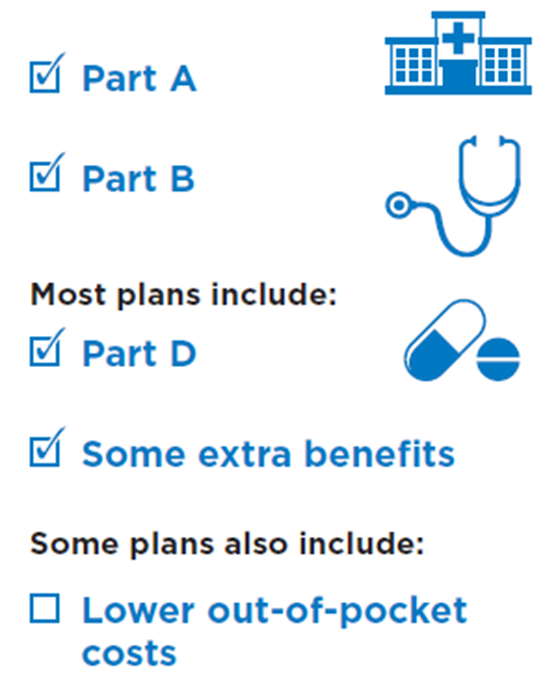 Parte A
Parte B
La mayoría de planes incluyen:
Parte D
Algunos beneficios adicionales
Algunos planes también incluyen:
Gastos de bolsillo más bajos
Mayo de 2023
Comenzando con Medicare
74
[Speaker Notes: Esta diapositiva tiene animación.
Notas del presentador/a
Un plan de Medicare Advantage es otra forma de obtener la cobertura de la Parte A (seguro hospitalario) y la Parte B (seguro médico) de Medicare. Los planes, a veces denominados “Parte C”, son ofrecidos por compañías privadas aprobadas por Medicare que deben seguir las reglas establecidas por Medicare. Si usted se inscribe en un plan Medicare Advantage, aún tendrá Medicare pero obtendrá la cobertura de la Parte A y la Parte B de Medicare del plan Medicare Advantage, no de Medicare Original. La mayoría de los planes Medicare Advantage incluyen cobertura de medicamentos (Parte D). En la mayoría de los casos, deberá usar proveedores de atención médica que participen en la red del plan. Estos planes establecen un límite sobre lo que tendrá que pagar de su bolsillo cada año por los servicios cubiertos. Algunos planes ofrecen cobertura que no es de emergencia fuera de la red, pero generalmente a un costo más alto. En muchos casos, deberá obtener aprobación de su plan antes de que cubra ciertos medicamentos o servicios.  
Si se une a un Plan de Medicare Advantage, es posible que su plan le entregue una tarjeta para que la use cuando reciba servicios y suministros para el cuidado de la salud. La tarjeta de identificación del plan Medicare Advantage es su tarjeta principal para Medicare. Sin embargo, también es posible que le pidan que muestre su tarjeta Medicare Original, por lo que también debe llevar esa tarjeta consigo.]
Cómo funcionan los planes Medicare Advantage
En un plan Medicare Advantage, usted:
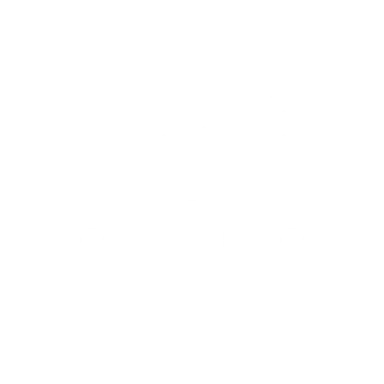 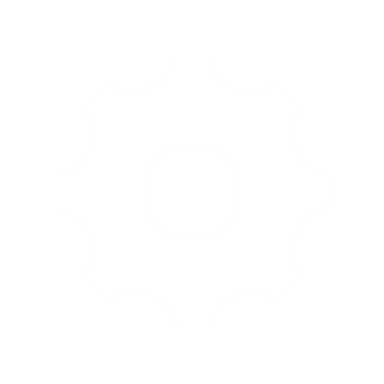 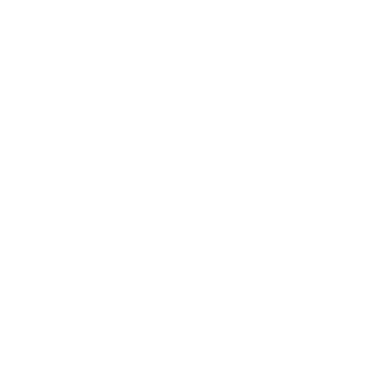 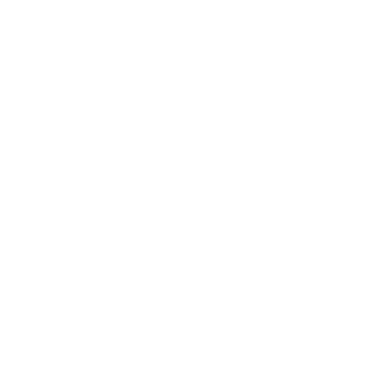 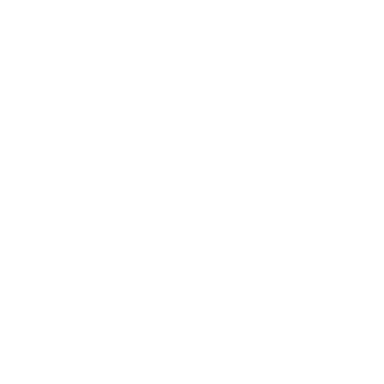 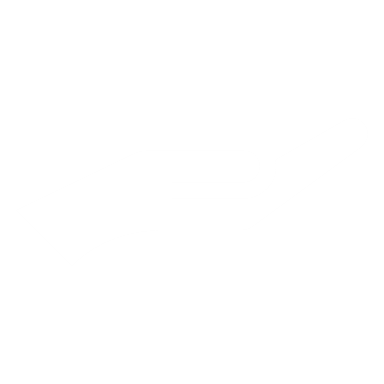 No le pueden cobrar más que Medicare Original por determinados servicios, como quimioterapia, diálisis y cuidado en un centro de enfermería especializada (SNF)
Puede elegir un plan que incluya cobertura de medicamentos y/o beneficios adicionales, como beneficios de visión, dentales o de estado físico y bienestar
Seguirá inscrito en Medicare con todos los derechos y las protecciones
Seguirá recibiendo servicios cubiertos por las Partes A y B
Pueden cobrar gastos de bolsillo diferentes
Mayo de 2023
Comenzando con Medicare
75
[Speaker Notes: Esta diapositiva tiene animación.
Notas del presentador/a
En un plan Medicare Advantage, usted:
Seguirá inscrito en Medicare con todos los derechos y las protecciones.
Seguirá recibiendo los servicios cubiertos por las Partes A y B, pero en este caso los cubrirá el plan de Medicare Advantage en vez de Medicare Original (debe tener tanto la Parte A como la Parte B para inscribirse en un plan de Medicare Advantage)
No le pueden cobrar más que Medicare Original por determinados servicios, como quimioterapia, diálisis y cuidado en un centro de enfermería especializada (SNF)
Puede elegir un plan que incluya cobertura de medicamentos. 
Puede elegir un plan que incluya beneficios adicionales que Medicare no cubra, como beneficios de visión, dentales o de estado físico y bienestar
Sus gastos directos de bolsillo pueden variar según el plan
Puede tener un límite anual para sus gastos de bolsillo
Nota: Los planes Medicare Advantage pueden cubrir más beneficios adicionales que en el pasado, incluso servicios como transporte al consultorio médico, medicamentos recetados de venta libre, servicios de cuidado de día para adultos y otros servicios que promueven su salud y bienestar. Los planes también pueden adaptar sus ofertas del plan a personas con determinadas afecciones crónicas. Puede obtener más detalles sobre estos beneficios en los materiales del plan. Para que los CMS aprueben un beneficio adicional, este beneficio debe estar directamente relacionado con las necesidades de atención médica de un inscrito y estar recomendados por un profesional médico certificado como parte de un plan de atención si no está proporcionado directamente por uno. Visite CMSnationaltrainingprogram.cms.gov/?q=global-search&combine=classroom%20modules para consultar “Medicare Advantage y otros planes de salud” si desea obtener más información sobre los beneficios adicionales ampliados relacionados con la salud.]
Cómo funcionan los planes Medicare Advantage (continuación)
En un plan de Medicare Advantage:
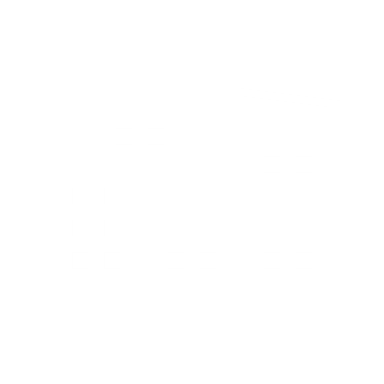 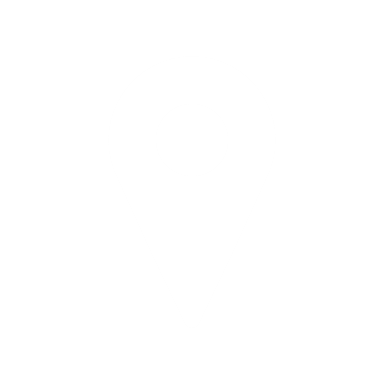 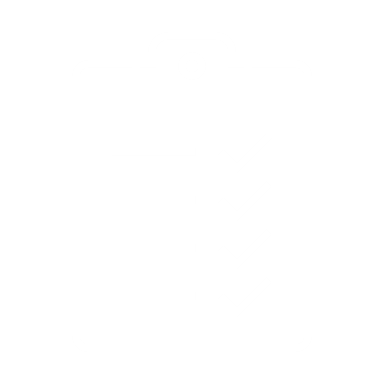 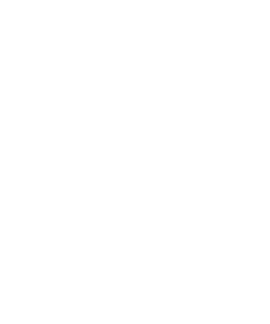 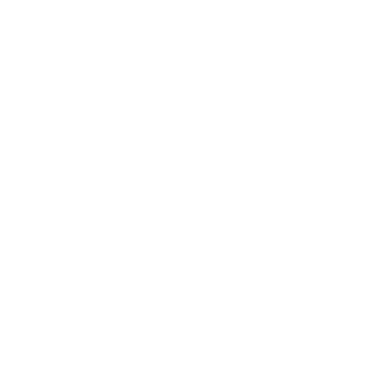 Usted (o un proveedor que actúa en su nombre) puede solicitar que le informen si el plan cubrirá un artículo o un servicio con anticipación (esto se conoce como determinación de la organización)
Medicare paga un importe fijo por su cobertura a las compañías que ofrecen planes Medicare Advantage todos los meses
Cada plan puede tener diferentes gastos de bolsillo y tener diferentes normas sobre cómo recibir los servicios (que pueden cambiar cada año)
Los cuidados paliativos están cubiertos, pero por Medicare Original
Cada plan tiene un área de servicios en la que deben vivir los afiliados
Mayo de 2023
Comenzando con Medicare
76
[Speaker Notes: Esta diapositiva tiene animación.
Notas del presentador/a
Cada plan tiene un área de servicios en la que deben vivir los afiliados.
Usted (o un proveedor que actúa en su nombre) puede solicitar con anticipación que le informen si el plan cubrirá un artículo o un servicio. A veces, usted debe hacer esto para que el servicio sea cubierto. Esto se denomina una "determinación de la organización". Comuníquese con su plan para obtener más información.
Medicare paga un monto fijo por su cobertura a las compañías que ofrecen planes Medicare Advantage todos los meses. 
Cada plan Medicare Advantage puede cobrar diferentes gastos de bolsillo y tener diferentes reglas sobre cómo se obtienen los servicios (por ejemplo, si necesita una derivación para ver a un especialista o si debe acudir a médicos, instituciones o proveedores que pertenecen a la red del plan para recibir atención que no sea de emergencia ni de urgencia). Estas reglas pueden cambiar todos los años. 
Medicare Original cubre los cuidados paliativos, algunos nuevos beneficios de Medicare y algunos costos de estudios de investigación clínica, incluso aunque usted tenga un plan Medicare Advantage. 
Fuentes:
Medicare.gov/sign-up-change-plans/types-of-medicare-health-plans/things-to-know-about-medicare-advantage-plans
Medicare.gov/sign-up-change-plans/types-of-medicare-health-plans/medicare-advantage-plans/how-do-medicare-advantage-plans-work
Medicare.gov/what-medicare-covers/what-medicare-health-plans-cover/medicare-advantage-plans-cover-all-medicare-services.]
¿Cuándo puedo inscribirme en un plan Medicare Advantage?
Puede inscribirse cuando es elegible por primera vez para Medicare, por lo general durante su Período de Inscripción Inicial (IEP), que comienza 3 meses antes de que califique inicialmente tanto para la Parte A como para la Parte B.
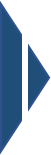 ¿Cuándo puedo inscribirme en un plan Medicare Advantage?
Puede hacer cambios durante el Período de Inscripción Abierta anual, un OEP de Medicare Advantage o un SEP.
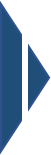 ¿Qué sucede si tengo la Parte A y solicito la Parte B durante un Período de Inscripción General (GEP)?
Si soy nuevo en Medicare y me inscribo en un plan Medicare Advantage, ¿cuándo puedo hacer un cambio?
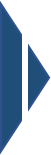 Puede unirse a un plan Medicare Advantage con o sin cobertura de medicamentos.
Mayo de 2023
Comenzando con Medicare
77
[Speaker Notes: Esta diapositiva tiene animación.
Notas del presentador/a
Puede inscribirse a un plan Medicare Advantage cuando es elegible por primera vez para Medicare, por lo general durante su Período de Inscripción Inicial (IEP), que comienza 3 meses antes de que califique inicialmente tanto para la Parte A como para la Parte B.
Si tiene la Parte A y solicita la Parte B durante un Período de Inscripción General (GEP), puede incorporarse a un plan Medicare Advantage con o sin cobertura de medicamentos 3 meses inmediatamente antes de tener derecho inicialmente a obtener la Parte A y la Parte B hasta el último día del mes antes de su derecho a las Partes A y B. Su cobertura comenzará el mismo día que comience su cobertura de la Parte B.
Después de inscribirse en un plan Medicare Advantage, solo puede hacer cambios durante el Período de Inscripción Abierta anual, que comienza el 15 de octubre y finaliza el 7 de diciembre de cada año. Durante su Período de Inscripción Abierta de Medicare Advantage (OEP de Medicare Advantage), que transcurre del 1 de enero al 31 de marzo de cada año, o si tiene la Parte A y la Parte B por primera vez y se inscribió en un plan Medicare Advantage durante los primeros 3 meses de ser elegible, durante los primeros 3 meses de tener las Partes A y B. Durante un SEP. 
Fuente: Medicare.gov/sign-up-change-plans/joining-a-health-or-drug-plan]
¿Cuándo puedo inscribirme en un plan Medicare Advantage? (continuación)
Sí. Puede inscribirse, cambiar o cancelar su plan durante el OEP, del 15 de octubre al 7 de diciembre. La cobertura comienza el 1 de enero.
¿Puedo inscribirme durante el Período de Inscripción Abierta (OEP, por sus siglas en inglés) anual de Medicare?
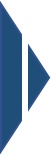 Podría tenerlo si se muda fuera del área de servicio del plan, tiene o pierde Medicaid o Ayuda Adicional, o si ingresa o egresa de una institución.
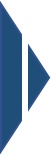 ¿Tendré un Período de Inscripción Especial (SEP)?
Entre el 8 de diciembre y el 30 de noviembre de cada año, puede cambiarse a un plan Medicare Advantage o un Plan de Costos de Medicare que tenga 5 estrellas de calificación general.
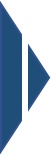 ¿Cuándo es el SEP de 5 estrellas?
Mayo de 2023
Comenzando con Medicare
78
[Speaker Notes: Esta diapositiva tiene animación.
Notas del presentador/a
Cada año, usted tiene la posibilidad de revisar su cobertura de Medicare y puede unirse, cambiar o dejar su plan durante el OEP entre el 15 de octubre y el 7 de diciembre. Los cambios de cobertura que haga durante el OEP comienzan el 1 de enero (siempre y cuando el plan reciba su solicitud antes del 7 de diciembre).
Puede calificar a un Período de Inscripción Especial (SEP, por sus siglas en inglés) en determinadas circunstancias, por ejemplo:
Si se traslada permanentemente fuera del área de servicio del plan.
Si tiene o pierde Medicaid o la Ayuda Adicional.
Ingresa o se muda de una institución (como una SNF u hospital de cuidado a largo plazo)
Información sobre el SEP de 5 estrellas:
Puede cambiarse a un plan de Medicare Advantage o un plan de Costos de Medicare que tenga 5 estrellas de calificación general
Puede cambiarse a un plan Medicare Advantage con cobertura de medicamentos que tenga 5 estrellas como calificación general de estrellas desde el 8 de diciembre hasta el 30 de noviembre de cada año. Solo puede usar este SEP una vez durante este período. 
Para averiguar qué planes de Medicare Advantage están disponibles en su área, visite Medicare.gov/plan-compare, o llame al 1-800-MEDICARE (1-800-633-4227); TTY: 1-877-486-2048.
Para obtener más información, visite Medicare.gov/publications para revisar "Cómo comprender los períodos de inscripción de Medicare Advantage y del plan de medicamentos de Medicare" (Producto de los CMS N°. 11219).]
¿Cómo puedo inscribirme en un plan Medicare Advantage?
Llame a Medicare al 1-800-MEDICARE 
(1-800-633-4227; TTY: 1-877-486-2048)
Busque e inscríbase en planes de salud y de medicamentos en Medicare.gov/plan-compare
Una vez que entienda las normas y costos del plan, puede inscribirse de la siguiente forma:
Visite el sitio web del plan para ver si puede inscribirse en línea
Complete un formulario de inscripción en papel
Llame al plan en el que desea inscribirse (visite Medicare.gov/plan-compare para obtener la información de contacto de su plan)
Llamar a Medicare
Mayo de 2023
Comenzando con Medicare
79
[Speaker Notes: Esta diapositiva tiene animación.
Notas del presentador
No todos los planes de Medicare Advantage funcionan de la misma manera. Busque e inscríbase en planes de salud y de medicamentos en Medicare.gov/plan-compare.
Una vez que usted haya comprendido las reglas y los costos del plan, puede seguir los siguientes pasos para inscribirse:
Visite la página web del plan para ver si puede inscribir en línea.
Complete un formulario de inscripción en papel. Comuníquese con el plan para obtener un formulario de inscripción, complételo y envíeselo al plan. Todos los planes deben ofrecer esta opción.
Llame al plan en el que desea inscribirse. Obtenga la información de contacto de su plan en Medicare.gov/plan-compare.
Llame al 1-800-MEDICARE (1-800-633-4227); TTY: 1-877-486-2048.
Nota: Los planes de Medicare no pueden llamarlo para inscribirlo en un plan, a menos que usted solicite específicamente que lo hagan. Además, los planes nunca deben pedirle por teléfono información financiera, incluidos números de tarjetas de crédito o cuentas bancarias.]
Decisión: ¿Debo inscribirme en un plan Medicare Advantage?
Tenga en cuenta lo siguiente:
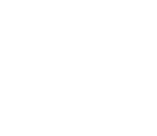 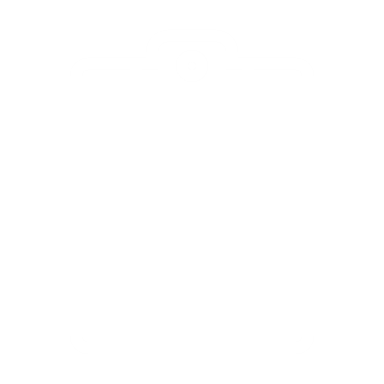 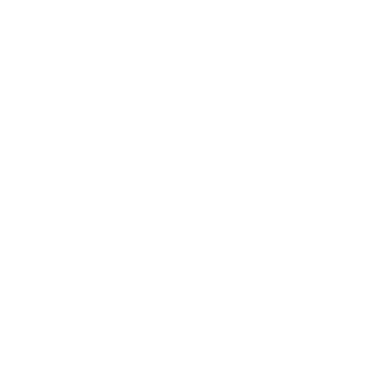 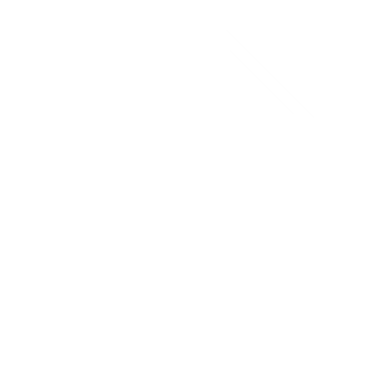 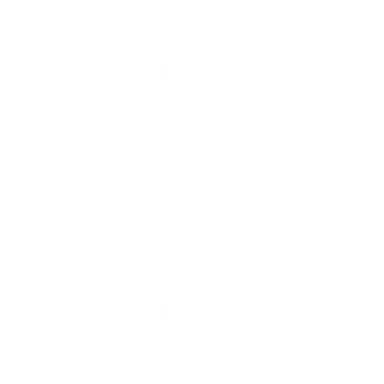 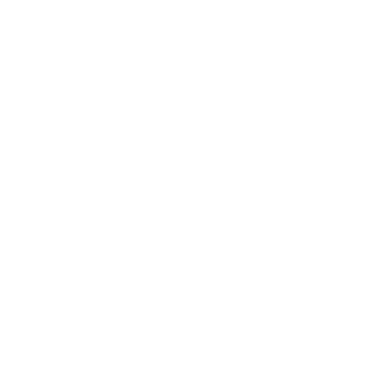 Si el plan ofrece beneficios adicionales (además de los beneficios de Medicare Original) y si necesita pagar más para obtenerlos
Solo puede inscribirse o abandonar el plan durante períodos específicos
Algunos planes pueden exigirle que use una red
No es compatible con pólizas Medigap
Es posible que necesite ser remitido para poder ver a un médico especialista
NOTA: Debe tener la Parte A y la Parte B de Medicare para inscribirse y debe pagar la prima de la Parte B y, generalmente, una prima mensual del plan.
Mayo de 2023
Comenzando con Medicare
80
[Speaker Notes: Esta diapositiva tiene animación.
Notas del presentador/a
Cuando tenga que decidir si quiere inscribirse en un plan Medicare Advantage, debe tener en cuenta lo siguiente:
Debe tener la Parte A y la Parte B.
Además de pagar la prima de la Parte B. es posible que tenga que pagar la prima mensual del plan
¿El plan ofrece beneficios adicionales (además de los beneficios de Medicare Original) y necesita pagar más para obtenerlos?
Algunos planes pueden exigirle que use una red. 
Es posible que necesite un referido para ver a un médico especialista.
Solo puede inscribirse o abandonar el plan durante períodos específicos.
Los planes Medicare Advantage no son compatibles con las pólizas Medigap]
¿Puedo inscribirme en un plan Medicare Advantage si tengo enfermedad renal terminal (ESRD, por sus siglas en inglés)?
Sí
Se puede inscribir en un plan Medicare Advantage 
Con o sin cobertura de medicamentos durante el Período de Inscripción Abierta (del 15 de octubre al 7 de diciembre) para la cobertura que comienza del 1 de enero
Si se inscribe en un plan Medicare Advantage durante el Período de Inscripción Abierta, pero cambia de dea, 
Puede volver a Medicare Original o cambiar a un plan Medicare Advantage diferente durante el Período de Inscripción Abierta (OEP) de Medicare Advantage (del 1 de enero al 31 de marzo)
Mayo de 2023
Comenzando con Medicare
81
[Speaker Notes: Esta diapositiva tiene animación.
Notas del presentador/a
Si tiene enfermedad renal terminal (ESRD, por sus siglas en inglés), puede inscribirse en un plan Medicare Advantage o un plan Medicare Advantage con cobertura de medicamentos durante la inscripción abierta (del 15 de octubre al 7 de diciembre) para la cobertura que comienza el 1 de enero.
Los planes Medicare Advantage deben cubrir todos los servicios que cubre Medicare Original. Sin embargo, sus costos y/u opciones de dónde recibir su atención pueden ser diferentes. Algunos planes ofrecen cobertura adicional, como cobertura de la vista, audición y dental. Antes de inscribirse en un plan, puede consultar con sus proveedores y el plan que está considerando para asegurarse de que los proveedores que lo atienden actualmente (como su centro de diálisis o su médico de riñón), o que desee ver en el futuro (como un especialista en trasplantes), estén en la red del plan.
Si se inscribe en un plan Medicare Advantage durante el Período de Inscripción Abierta, pero cambia de idea, puede regresar a Medicare Original o cambiar a un plan Medicare Advantage diferente (dependiendo de la cobertura más adecuada para usted) durante el OEP de Medicare Advantage (del 1 de enero al 31 de marzo). 
Para obtener más información sobre los planes de Medicare Advantage visite Medicare.gov/sign-up-change-plans/types-of-medicare-health-plans/medicare-advantage-plans y Medicare.gov/manage-your-health/i-have-end-stage-renal-disease-esrd.]
¿En qué difieren las pólizas Medigap de los planes Medicare Advantage?
Mayo de 2023
Comenzando con Medicare
82
[Speaker Notes: Notas del presentador/a
En esta tabla se muestra una comparación paralela de las pólizas Medigap y los planes Medicare Advantage.
Las compañías privadas ofrecen ambos. 
Medigap debe respetar las leyes estatales y federales, pero la supervisión diaria de rutina de las pólizas Medigap estandarizadas es responsabilidad de los estados. Medicare debe aprobar los planes Medicare Advantage.
Las pólizas Medigap solo son compatible con Medicare Original. Las pólizas Medigap no son compatibles con los Planes Medicare Advantage. Si se incorpora a un Plan MA, no puede usar la póliza Medigap para pagar por los gastos directos de su bolsillo que tiene en el Plan Medicare Advantage.
Medicare Original paga gran parte de los servicios y suministros de la atención médica pero no todos. Las compañías de seguros privadas venden pólizas de Medigap para ayudar a pagar parte de los gastos directos de bolsillo ("brechas") que Medicare Original no cubre. Las pólizas de Medigap no pagan las primas de Medicare. La mayoría de las pólizas Medigap no cubren los gastos directos de su bolsillo. Si desea cobertura de medicamentos, deberá considerar unirse a un plan de la Parte D. Algunas pólizas antiguas (que ya no se venden) pueden haber incluido alguna cobertura de medicamentos recetados (Plan I). Los planes de Medicare Advantage cubren los servicios cubiertos de las Partes A y B, la mayoría incluye la Parte D y es posible que ofrezcan cobertura extra, como de la vista, de la audición, dental y programas de bienestar.
En ambos casos, deberá tener la Parte A y la Parte B.
Paga una prima por la póliza Medigap y paga la prima de la Parte B. Además de pagar la prima de la Parte B en un plan Medicare Advantage, es posible que tenga que pagar una prima mensual del plan.
Si ya tiene un plan Medicare Advantage, es ilegal que le vendan una póliza Medigap, a menos que usted se desafilie de su plan Medicare Advantage para regresar a Medicare Original.]
Otros planes de salud: Planes de Costos de Medicare
Puede inscribirse incluso si solo tiene la Parte B.
Si tiene la Parte A y la Parte B y visita a un proveedor fuera de la red:
Los servicios quedan cubiertos por Medicare Original 
Usted pagará el coseguro y los deducibles de la Parte A y Parte B. 
Puede inscribirse en cualquier momento en que el plan esté aceptando nuevos miembros.
Puede abandonar el plan en cualquier momento y volver a Medicare Original. 
Puede obtener cobertura para medicamentos recetados de Medicare a través del Plan de Costo (si se ofrece) o puede inscribirse en un plan de Medicare para medicamentos recetados
Mayo de 2023
Comenzando con Medicare
83
[Speaker Notes: Esta diapositiva tiene animación
Notas del presentador/a
Existen otros tipos de planes de salud de Medicare que proporcionan cobertura de la Parte A y la Parte B, mientras que otros ofrecen solo cobertura de la Parte B. Algunos ofrecen también cobertura de medicamentos. Estos planes comparten las mismas normas de los planes Medicare Advantage. Sin embargo, cada tipo tiene reglas y excepciones especiales.
Un Plan de Costos de Medicare es un tipo de plan de salud de Medicare que está disponible en ciertas áreas limitadas del país. 
Puede inscribirse incluso si solo tiene la Parte B.
Si tiene la Parte A y la Parte B, y visita a un proveedor fuera de la red, Medicare Original cubre los servicios. Usted pagará el coseguro y los deducibles de la Parte A y Parte B. 
Puede inscribirse en cualquier momento en que el Plan de Costos esté aceptando nuevos miembros. 
Puede abandonar el plan en cualquier momento y volver a Medicare Original. 
Puede obtener cobertura de medicamentos a través del Plan de Costos (si se ofrece) o puede inscribirse en un plan de medicamentos. Incluso si el Plan de Costos ofrece cobertura de medicamentos, puede elegir obtener la cobertura de medicamentos de un plan de medicamentos por separado.
Visite Medicare.gov/plan-compare para obtener más información sobre los planes de costos de Medicare.]
Otros planes de salud: Planes del Programa de Cuidado Integral para Personas Mayores (PACE, por sus siglas en inglés)
Para calificar, debe:
Vivir en el área de servicio de una organización PACE.
Tener 55 años o más
Ser capaz de vivir de manera segura en la comunidad con la ayuda de los servicios de PACE
Necesita un nivel de atención en un hogar de ancianos (según lo certificado por su estado)
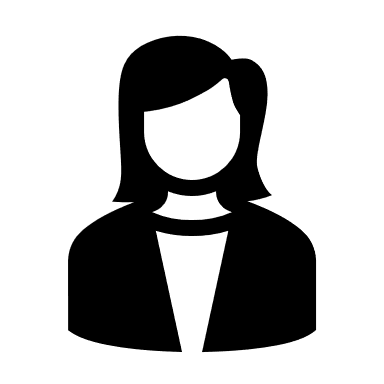 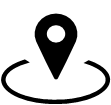 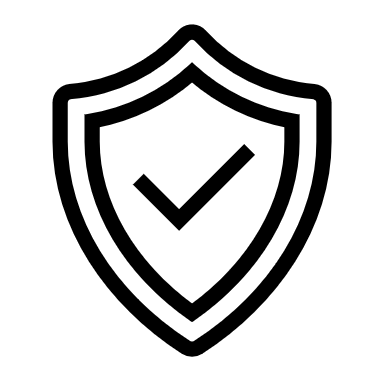 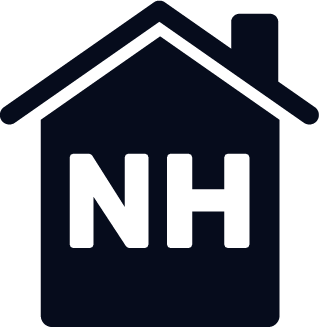 Mayo de 2023
Comenzando con Medicare
84
[Speaker Notes: Esta diapositiva tiene animación.
Notas del presentador/a
Muchos estados ofrecen Programas de Atención Integral para Personas Mayores (PACE, por sus siglas en inglés), un programa de Medicare y Medicaid que permite que las personas que de otra manera necesitarían un nivel de atención de un hogar de ancianos permanezcan en la comunidad. 
Para calificar para PACE, debe cumplir con las siguientes condiciones: 
Tener 55 años o más. 
Vivir en el área de servicio de una organización PACE. 
Que su estado certifique que necesita un nivel de cuidados de asilo de ancianos. 
Al momento de unirse, que sea capaz de vivir de manera segura en la comunidad con la ayuda de los servicios de PACE.]
Otros planes de salud: Programas de Cuidado Integral para Personas Mayores (PACE, por sus siglas en inglés) (continuación)
Acerca de la cobertura y primas PACE:
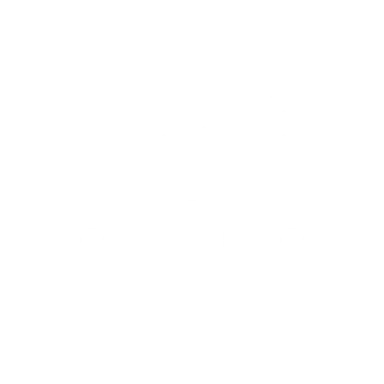 Si tiene Medicare, pero no Medicaid, se le cobrará una prima mensual para cubrir la parte de cuidado a largo plazo del beneficio y una prima para los medicamentos de la Parte D de Medicare.
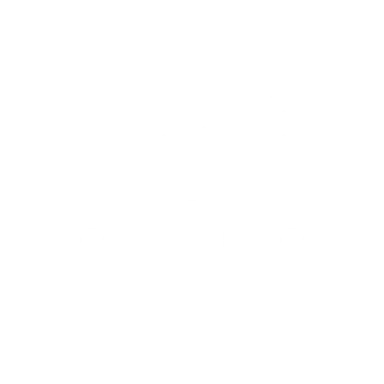 Si tiene Medicaid, no tendrá que pagar una prima mensual por la parte de cuidado a largo plazo del beneficio.
Mayo de 2023
Comenzando con Medicare
85
[Speaker Notes: Esta diapositiva tiene animación.
Notas del presentador/a
PACE cubre todos los servicios y la atención cubiertos por Medicare y Medicaid, y otros servicios que el equipo de profesionales de atención médica de PACE decida que son necesarios para mejorar y mantener su salud. Esto incluye medicamentos y cualquier otro tipo de atención médicamente necesaria, como visitas del médico o proveedor de atención médica, transporte, atención en el hogar, visitas al hospital y estadías en un hogar de ancianos cuando sea necesario. 
Si tiene Medicaid, no tendrá que pagar una prima mensual por la parte de cuidado a largo plazo del beneficio de PACE. Si tiene Medicare, pero no Medicaid, se le cobrará una prima mensual para cubrir la parte de cuidado a largo plazo del beneficio de PACE y una prima para los medicamentos de la Parte D de Medicare. Sin embargo, en PACE, nunca hay un deducible o un copago para cualquier medicamento recetado, servicio o atención aprobado por el equipo de profesionales de atención médica de PACE. 
Visite es.Medicare.gov/plan-compare para consultar si hay una organización PACE que atienda en su comunidad.]
Compruebe sus conocimientos: Pregunta 7
Los planes Medicare Advantage ________
Ayudan a pagar las brechas de Medicare Original.
Deben conservar los mismos proveedores durante todo el año.
Son planes privados aprobados por cada estado.
Deben cubrir todos los servicios cubiertos por la Parte A y la Parte B.
Cuenta regresiva: Responde la pregunta antes de que la barra desaparezca
Mayo de 2023
Comenzando con Medicare
86
[Speaker Notes: Esta diapositiva tiene animación.
​Notas del presentador​​
Compruebe sus conocimientos: Pregunta 7
Los planes Medicare Advantage ________
Ayudan a pagar las brechas de Medicare Original.
Deben conservar los mismos proveedores durante todo el año.
Son planes privados aprobados por cada estado.
Deben cubrir todos los servicios cubiertos por la Parte A y la Parte B.
Respuesta: d. Deben cubrir todos los servicios cubiertos por la Parte A y la Parte B. 
Ofrecen todos los servicios cubiertos por las Partes A y B, pero pueden cubrir beneficios adicionales que no cubre Medicare Original, como beneficios dentales y para la visión. Los costos compartidos también pueden ser diferentes. Los planes Medicare Advantage son administrados por compañías privadas, pero deben tener la aprobación de Medicare.]
Lección 6
Medicare y el Mercado de Seguros Médicos (Health Insurance Marketplace®)
[Speaker Notes: Notas del presentador/a
Lección 6: Medicare y el Health Insurance Marketplace®.]
Objetivos de la Lección 6:
Al final de esta lección, usted podrá:
Explicar qué hay que hacer si se tiene cobertura del Marketplace y se vuelve elegible para Medicare
Analizar qué se debe tener en cuenta al decidir si se incorpora o mantiene un plan del Marketplace en lugar de Medicare
Analizar Medicare y el Marketplace para personas con discapacidades
Mayo de 2023
Comenzando con Medicare
88
[Speaker Notes: Notas del presentador/a
Al final de esta lección, usted podrá:
Explicar qué hay que hacer si se tiene cobertura del Marketplace y se vuelve elegible para Medicare
Analizar qué se debe tener en cuenta al decidir si se incorpora o mantiene un plan del Marketplace en lugar de Medicare 
Analizar Medicare y el Marketplace para personas con discapacidades]
Medicare y el Marketplace
Si tiene Medicare:
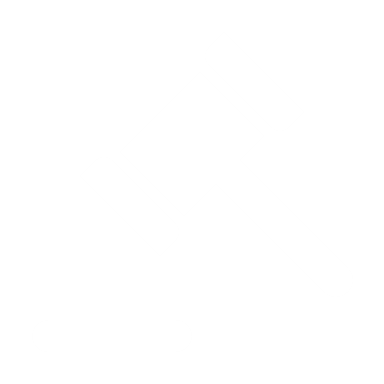 Es ilegal que alguien le venda un plan del Marketplace
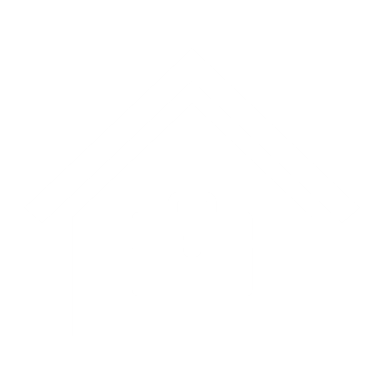 Es posible que tenga un plan del Marketplace a través de su empleador, vendido a través del Programa de Opciones de Salud para los Pequeños Negocios (SHOP), si es un trabajador activo o dependiente de un trabajador activo
NOTA: Los planes del SHOP están disponibles a través de emisores, agentes e intermediarios, no a través de HealthCare.gov.
Mayo de 2023
Comenzando con Medicare
89
[Speaker Notes: Esta diapositiva tiene animación. 
Notas del presentador
Es ilegal que alguien que sabe que usted tiene Medicare le venda un plan del Marketplace. Esto es cierto incluso si solo tiene la Parte A de Medicare (seguro hospitalario) o solo la Parte B (seguro médico). La excepción es un plan del Marketplace a través de su empleador (vendido a través del Programa de Opciones de Salud para Pequeñas Empresas [SHOP, por sus siglas en inglés]) si usted es un trabajador activo o dependiente de un trabajador activo. 
La cobertura de SHOP puede pagar primero, antes que Medicare. Si no solicita Medicare porque tiene cobertura de un empleador a través de SHOP, no tendrá una multa por inscripción tardía si solicita en cualquier momento mientras tenga cobertura de Marketplace de SHOP, o dentro de los 8 meses posteriores a perder esa cobertura (si el empleador tiene 20 empleados o más). Esto no incluye la cobertura COBRA (Ley Ómnibus Consolidada de Reconciliación Presupuestaria).
Los planes de SHOP están disponibles a través de emisores, agentes e intermediarios, no a través de HealthCare.gov. Visite HealthCare.gov/small-businesses/employers para obtener más información sobre el programa SHOP. 
Para obtener más información sobre el Marketplace, visite Marketplace.cms.gov/outreach-and-education/medicare-and-the-health-insurance-marketplace.pdf para consultar "Medicare y el Mercado de Seguros Médicos (Health Insurance Marketplace)" (Producto de los CMS n.° 11694). También puede consultar el módulo de capacitación de Medicare y el Mercado de Seguros Médicos (Health Insurance Marketplace) en Marketplace.cms.gov/technical-assistance-resources/training-materials/medicare-and-marketplace.pptx.]
El Marketplace y cómo ser elegible para Medicare
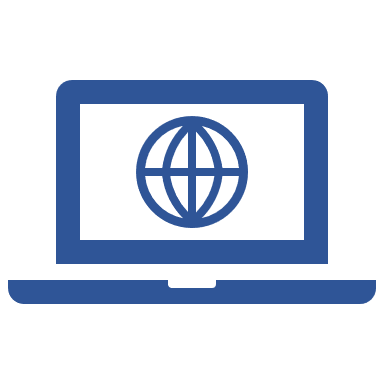 Visite HealthCare.gov para conectarse con el Marketplace en su estado.
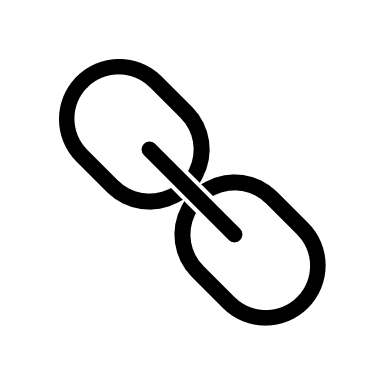 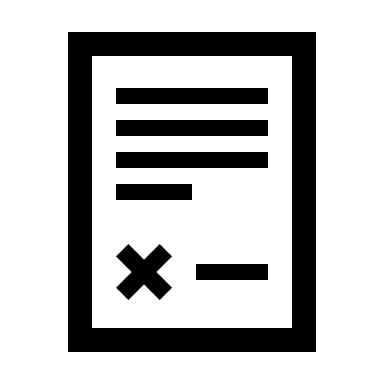 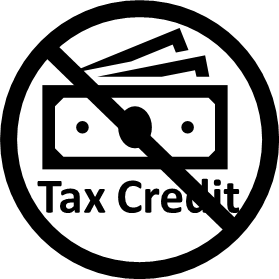 Para más información, conéctese con el Marketplace de su estado
 antes de que empiece su afiliación a Medicare
Una vez que es elegible para la Parte A de Medicare (seguro de hospital)
Ya no es elegible para ningún crédito fiscal por primas ni para otros ahorros de costos que pueda recibir de su plan del Marketplace
Solicite Medicare 
Durante su Período de Inscripción Inicial (IEP) para evitar una posible multa de por vida por inscripción tardía
Mayo de 2023
Comenzando con Medicare
90
[Speaker Notes: Esta diapositiva tiene animación.
Notas del presentador/a
Si tiene cobertura a través de un plan individual del Marketplace (no a través de un empleador), es posible que quiera finalizar su cobertura del Marketplace y solicitar Medicare durante su Período de Inscripción Inicial (IEP, por sus siglas en inglés) para evitar el riesgo de una demora en la futura cobertura de Medicare y la posibilidad de recibir una multa por inscripción tardía de Medicare. Puede mantener su plan del Marketplace después de que comience su cobertura de Medicare, pero la cobertura del Marketplace duplica la cobertura que ya recibe a través de Medicare.
Una vez que comience su cobertura de la Parte A, ya no será elegible para ningún crédito tributario ni para otros ahorros de costos que pueda estar recibiendo por su plan del Marketplace.
Sin importar cómo obtenga Medicare, ya sea a través de Medicare Original o de un plan Medicare Advantage, debe regresar al Marketplace y dar por terminado cualquier subsidio que esté recibiendo, como créditos fiscales o reducciones de costos compartidos. Si sigue recibiendo ayuda para pagar su prima del plan del Marketplace después de tener Medicare, podría tener que devolver parte o la totalidad de los créditos fiscales que recibió durante meses de cobertura superpuesta cuando presente su declaración federal de impuestos. 
Visite HealthCare.gov antes de que comience la inscripción en Medicare para comunicarse con el Marketplace de su estado y obtener más información. También puede averiguar cómo cancelar su plan del Marketplace antes de que comience su afiliación a Medicare.
Una vez que sea elegible para Medicare, tendrá un IEP para inscribirse. Para la mayoría de las personas, el IEP de Medicare de 7 meses comienza 3 meses antes de que cumplan 65 años y finaliza 3 meses después de la fecha de ese cumpleaños. Si solicita Medicare después de su IEP, es posible que tenga que pagar una multa por inscripción tardía mientras tenga Medicare. 
Si tiene cobertura del Marketplace individual y solo solicita la Parte A durante el IEP, no podrá solicitar la Parte B más adelante en el Período de Inscripción Especial (SEP, por sus siglas en inglés). Si pierde su IEP, tendrá que esperar hasta el Período de inscripción general (GEP, por sus siglas en inglés). El GEP se extiende desde el 1 de enero hasta el 31 de marzo de cada año. Su cobertura comenzará el mes posterior a la solicitud. Si han pasado más de 12 meses desde que cumplió los 65 años, podría tener que pagar una multa por inscripción tardía de por vida.
Nota: Puede tener cobertura del Marketplace y Medicare al mismo tiempo solo si tenía la cobertura del Marketplace antes de obtener la de Medicare. Es ilegal que alguien que sabe que usted tiene Medicare le venda un plan del Marketplace. Si decide permanecer en un plan del Marketplace después de solicitar la Parte A, debe saber que no hay coordinación de beneficios entre un Plan de Salud Calificado (QHP) y Medicare. No es un seguro secundario. Además, la cobertura de medicamentos en un QHP puede no ser acreditable y es posible que usted pague una multa si solicita la Parte D más adelante. Un QHP es un plan de seguro certificado por el Health Insurance Marketplace® que provee beneficios de salud esenciales, sigue límites establecidos sobre costos compartidos (como deducibles, copagos e importes máximos de bolsillo) y cumple con otros requisitos de la Ley de Cuidado de Salud Asequible. Para obtener más información, visite HealthCare.gov/medicare/changing-from-marketplace-to-medicare.]
Elección de cobertura del Marketplace en lugar de Medicare
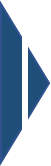 Puede cancelar su cobertura de la Parte A y Parte B y obtener un plan del Marketplace en su lugar.
¿Qué sucede si tengo la Parte A y Parte B de Medicare, pero estoy pagando una prima por la Parte A?
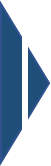 ¿Qué sucede si solo tengo la Parte B, y tendría que pagar una prima por la Parte A?
Puede cancelar la Parte B y obtener un plan del Marketplace en su lugar.
Puede obtener un plan del Marketplace si no se ha inscrito porque tendría que pagar por la Parte A, tiene una condición médica que lo califica para recibir Medicare, o se encuentra dentro del período de espera de 24 meses de beneficios por discapacidad.
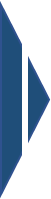 ¿Qué sucede si soy elegible para Medicare pero no me he inscrito?
Mayo de 2023
Comenzando con Medicare
91
[Speaker Notes: Esta diapositiva tiene animación.
Notas del presentador/a
Puede elegir cobertura del Marketplace en lugar de Medicare si:
Está pagando una prima por la Parte A —puede renunciar a la cobertura de la Parte A y la Parte B y recibir un plan del Marketplace en su lugar
Solamente tiene la Parte B y tiene que pagar una prima por la Parte A —puede cancelar la Parte B y obtener un plan del Marketplace en su lugar 
Es elegible para Medicare, pero no se ha inscrito porque: 
Tiene que pagar una prima por la Parte A.
Tiene una condición médica que lo califica para Medicare; por ejemplo, enfermedad renal en etapa final (ESRD, por sus siglas en inglés), pero aún no ha solicitado cobertura de Medicare.
Se encuentra dentro del período de espera de 24 meses por incapacidad 
NOTA: Antes de elegir una cobertura del Marketplace en lugar de Medicare, existen dos puntos importantes que debe tener en cuenta: 
Si solicita Medicare después de que su IEP finaliza, es posible que tenga que pagar una multa por inscripción tardía mientras tenga Medicare. 
Por lo general, puede solicitar Medicare solo durante el GEP de Medicare (del 1 de enero al 31 de marzo de cada año). Su cobertura comienza el primer día del mes siguiente a la solicitud. Esto podría causar una brecha en su cobertura.
Puede contactar a su oficina de SHIP local en shiphelp.org para obtener ayuda con la selección de una cobertura del Marketplace en lugar de Medicare.
Fuente: HealthCare.gov/medicare]
Compruebe sus conocimientos: Pregunta 8
Es ilegal que alguien que sabe que usted tiene Medicare le venda un plan del Marketplace.
Verdadero
Falso
Cuenta regresiva: Responde la pregunta antes de que la barra desaparezca
Mayo de 2023
Comenzando con Medicare
92
[Speaker Notes: Esta diapositiva tiene animación.
​Notas del presentador​​
Compruebe sus conocimientos: Pregunta 8
Es ilegal que alguien que sabe que usted tiene Medicare le venda un plan del Marketplace.
Verdadero
Falso
Respuesta: a. Verdadero
Sí, es ilegal que alguien que sabe que usted tiene Medicare le venda un plan del Marketplace. Esto es cierto incluso si solo tiene la Parte A de Medicare (seguro hospitalario) o solo la Parte B (seguro médico). La excepción es un plan del Marketplace a través de su empleador (vendido a través del Programa de Opciones de Salud para Pequeñas Empresas [SHOP, por sus siglas en inglés]) si usted es un trabajador activo o dependiente de un trabajador activo.]
Lección 7
Ayuda para Personas con Ingresos y Recursos Limitados
[Speaker Notes: Notas del presentador/a
La Lección 7 repasa las opciones para las personas con ingresos y recursos limitados, como el Programa de Ahorros de Medicaid, la Ayuda Adicional y el Programa de Seguro Médico para Niños (CHIP, por sus siglas en inglés).]
Objetivos de la Lección 7:
Al final de esta lección, usted podrá:
Describir los programas para personas con ingresos y recursos limitados
Explicar los Programas de Ahorro de Medicare y los requisitos mínimos federales para la elegibilidad
Explicar otros programas (Ayuda Adicional, Medicaid y el Programa de Seguro Médico para Niños [CHIP, por sus siglas en inglés]) y quién califica
Mayo de 2023
Comenzando con Medicare
94
[Speaker Notes: Notas del presentador/a
Al final de esta lección, usted podrá:
Describir los programas para personas con ingresos y recursos limitados
Explicar los Programas de Ahorro de Medicare y los requisitos mínimos federales para la elegibilidad
Explicar otros programas (Ayuda Adicional, Medicaid y el Programa de Seguro Médico para Niños [CHIP, por sus siglas en inglés]) y quién califica para ellos]
Ayuda para personas con ingresos y recursos limitados
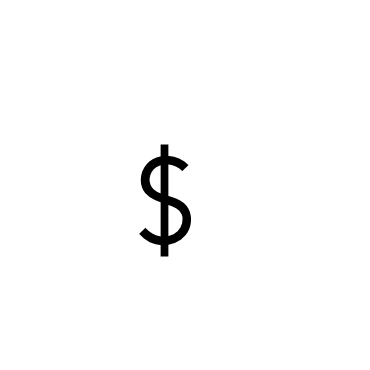 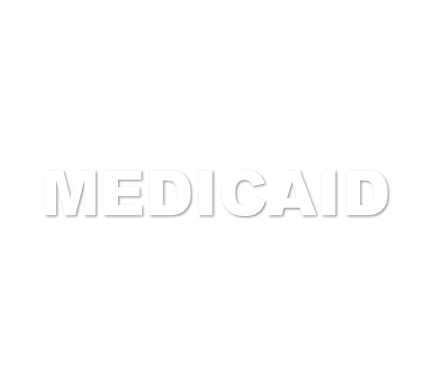 Programas de Ahorro de Medicare
Medicaid
Programa de Seguro Médico para Niños (CHIP, por sus siglas en inglés)
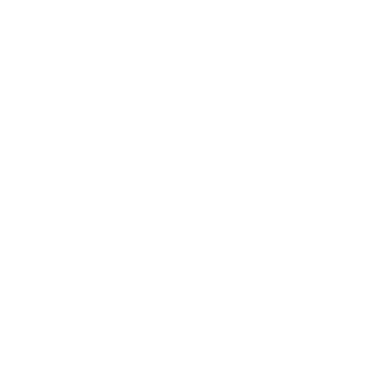 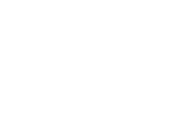 Ayuda Adicional
Mayo de 2023
Comenzando con Medicare
95
[Speaker Notes: Esta diapositiva tiene animación.
Notas del presentador/a
Existen programas disponibles para ayudar a que las personas con ingresos y recursos limitados paguen sus costos de medicamentos recetados o de atención médica. Entre estos, se incluyen los Programas de Ahorros de Medicare, la Ayuda Adicional, Medicaid y el Programa de Seguro Médico para Niños (CHIP, por sus siglas en inglés). Debe solicitar estos programas si tiene ingresos y recursos limitados, o si tiene gastos médicos que exceden sus ingresos y recursos disponibles. Solicítelo, aunque no esté seguro de si cumple con los requisitos. 
Programas de Ahorro de Medicare: Estos programas del estado ayudan a pagar los costos de Medicare, incluidas las primas, los deducibles, el coseguro y los copagos de Medicare. Suelen tener pautas de ingresos y recursos más altas que Medicaid completo. Visite Medicare.gov/talk-to-someone para ver el programa de su estado. 
Ayuda adicional: Este programa ayuda a las personas con ingresos y recursos limitados a afrontar los gastos de la cobertura de medicamentos de Medicare. También se conoce como subsidio por bajos ingresos. Algunas personas que tienen Medicare deben solicitar Ayuda Adicional y otras califican automáticamente. Para presentar una solicitud, puede completar una solicitud en papel, solicitar en línea en SSA.gov/medicare/part-d-extra-help, o comunicarse con la oficina de Asistencia Médica (Medicaid) de su estado.
Medicaid: este programa ofrece ayuda con los costos médicos para ciertas personas con ingresos y recursos limitados. Ofrece beneficios que normalmente no están cubiertos por Medicare, como atención en un hogar de ancianos y servicios de atención personal. Está financiado conjuntamente por los gobiernos estatal y federal, y es administrado por cada estado. 
CHIP: este programa ofrece seguro médico a bajo costo a niños de familias que tienen ingresos muy elevados como para calificar para Medicaid, pero no los suficientes como para adquirir un seguro de salud privado. Visite InsureKidsNow.gov o llame al 1-877-KIDS-NOW (1-877-543-7669) para más información.
NOTA: Puede solicitar Medicaid en cualquier momento del año; Medicaid y CHIP no tienen Período de Inscripción Abierta.
Para más información visite Medicare.gov/your-medicare-costs/get-help-paying-costs o llame o visite su oficina de Asistencia Médica Estatal (Medicaid).]
Requisitos mínimos federales de elegibilidad para Programas de Ahorro de Medicaid en 2023
Los límites de recursos para QMB, SLMB y QI son $9,090 para una persona y $13,630 para una pareja casada. 
Los límites de recursos para QSWI son de $4,000 para una persona y de $6,000 para una pareja casada.
Mayo de 2023
Comenzando con Medicare
96
[Speaker Notes: Notas del presentador/a
Estos son los requisitos mínimos federales de elegibilidad de 2023 para Programas de Ahorro de Medicare (MSP, por sus siglas en inglés)1 para los 48 estados contiguos. Los límites son un poco más altos en Alaska y Hawái. 
Para calificar para el programa Beneficiario Calificado de Medicare (QMB, por sus siglas en inglés), debe ser elegible para la Parte A de Medicare (seguro de hospital) y tener un ingreso que no supere el 100 % del nivel de federal de pobreza (FPL, por sus siglas en inglés). Su cobertura empieza el primer mes después de que usted cumpla con los requisitos de elegibilidad de QMB (no puede ser retroactivo).
Para calificar para el programa Beneficiarios de Bajos Ingresos Específicos de Medicare (SLMB, por sus siglas en inglés), debe ser elegible para Medicare Parte A y tener un ingreso que mayor que el 100 %, y menor que el 120 %, del FPL.
Para calificar para el programa de Individuos Calificados (QI, por sus siglas en inglés), no debe ser elegible para ningún otro grupo de elegibilidad para Medicaid. Además, debe calificar para la Parte A y tener un ingreso de al menos el 120 % del FPL y de menos del 135 % del FPL. Es posible que tenga que solicitar todos los años los beneficios de QI ya que el financiamiento es limitado. Si hay fondos estatales disponibles, las solicitudes de QI se otorgan por orden de llegada, y se da prioridad a las personas que obtuvieron los beneficios de QI el año anterior.
En 2023, los límites de recursos para los programas QMB, SLMB y QI son de $9,090 para una persona soltera y $13,630 para una persona casada en convivencia con su cónyuge. Estos límites de recursos se ajustan el 1 de enero de cada año conforme al cambio en el índice de precios al consumidor de septiembre del año anterior (oficial en abril de cada año). Los estados pueden ignorar ciertos ingresos y recursos si los Centros de Servicios de Medicare y Medicaid (CMS) aprueban los cambios. Los recursos contables incluyen dinero en una cuenta corriente o una caja de ahorros, acciones y bonos.
Para calificar para el Programa Calificado para Personas Discapacitadas y Trabajadoras (QDWI, por sus siglas en inglés), debe:
Tener una discapacidad
Estar trabajando
Haber perdido sus beneficios por discapacidad” de Seguridad Social y la Parte A sin prima de Medicare porque volvió a trabajar
Tener recursos por un valor inferior a $4,000 para una persona y $6,000 para una pareja casada, sin contar la vivienda donde vive, habitualmente un auto y cierto seguro en 2023
Aún no ser elegible para Medicaid
Los estados pueden pedir a las personas con ingresos entre 150 % y 200 % del FPL que paguen una parte de su prima de la Parte A. Los límites de recursos son $4,000 (para una persona) y $6,000 (para una pareja casada).
Para obtener más información sobre el Programa de ahorros de Medicare, visite Medicare.gov/your-medicare-costs/get-help-paying-costs/medicare-savings-programs. Consulte Medicare.gov/talk-to-someone para acceder al sitio web del Programa de Ahorros de Medicare del estado. 
Los estados pueden de manera efectiva elevar el piso federal para los estándares de ingresos y recursos bajo la autoridad de la sección 1902(r)(2) de la Ley de Seguridad Social, que generalmente permite que las agencias de Medicaid de los estados ignoren los ingresos y/o los recursos que se cuentan bajo ciertas metodologías de elegibilidad financiera estándar. Algunos estados han usado la autoridad de la sección 1902(r)(2) de la Ley para eliminar cualquier criterio de recursos para los grupos de MSP (CMS.gov/Medicare-Medicaid-Coordination/Medicare-and-Medicaid-Coordination/Medicare-Medicaid-Coordination-Office/Downloads/MMCO_DualEligibleDefinition.pdf).]
¿Qué es la Ayuda Adicional?
Es un programa para ayudar a las personas a pagar los costos de medicamentos (Parte D) de Medicare (también llamado subsidio para personas con ingresos y recursos limitados, LIS)
Si tiene recursos e ingresos del nivel más bajo, no paga primas ni deducibles y tiene copagos pequeños o no los tiene
Si tiene recursos e ingresos no tan bajos, paga un deducible reducido y un poco más de su bolsillo
No tiene brechas de cobertura ni multa por inscripción tardía si califica para la Ayuda Adicional.
NOTA: El Período de Inscripción Especial (SEP, por sus siglas inglés) le permite cambiar de plan de medicamentos de Medicare (también conocido como PDP) una vez por trimestre en los primeros 3 trimestres del año
Mayo de 2023
Comenzando con Medicare
97
[Speaker Notes: Esta diapositiva tiene animación.
Notas del presentador/a
Ayuda Adicional es un programa de Medicare para ayudar a las personas con ingresos y recursos limitados a pagar los costos del programa de medicamentos de Medicare, como primas, deducibles y coseguro. 
Si tiene recursos e ingresos del nivel más bajo, no pagará primas ni deducibles y tendrá copagos pequeños o no los tendrá. Si tiene ingresos y recursos no tan bajos, tendrá un deducible reducido y pagará un poco más de su bolsillo.
Si califica para recibir Ayuda Adicional, no tendrá una brecha de cobertura ni multas por inscripción tardía en la Parte D. 
Puede cambiar de plan una vez por trimestre calendario durante los primeros 3 trimestres del año. Si desea cambiar de plan en el cuarto trimestre, debe usar el Período de inscripción abierta (OEP). Para cambiar de plan, solo debe inscribirse en un plan nuevo. Al hacer esto, será desafiliado del plan anterior de manera automática.
NOTA: Los residentes de territorios estadounidenses no son elegibles para recibir la Ayuda Adicional. Cada uno de los territorios ayuda a sus propios residentes con los costos de medicamentos de Medicare. Esta ayuda es en general para los residentes que califican y están afiliados a Medicaid. Esta asistencia no es la misma que la Ayuda Adicional. 
Para obtener información sobre subsidios por bajos ingresos, visite CMS.gov/Medicare/Prescription-Drug-Coverage/LimitedIncomeandResources.]
Cómo Calificar para Recibir Ayuda Adicional
Si no califica en forma automática, debe:
Solicitar en línea en SSA.gov/medicare/part-d-extra-help Llamar a Seguridad Social al 1-800-772-1213; TTY: 1-800-325-0778, y preguntar por la "Solicitud de Ayuda para Pagar los Costos de Planes de Medicamentos Recetados de Medicare” (SSA-1020)
Usted califica en forma automática para recibir Ayuda Adicional si tiene:
Cobertura completa de Medicaid
Seguridad de Ingreso Suplementario (SSI, por sus siglas en inglés) 
Ayuda de Medicaid que paga sus primas de Medicare (Programas de Ahorros de Medicare, a veces se denomina “doble parcial”)
Mayo de 2023
Comenzando con Medicare
98
[Speaker Notes: Esta diapositiva tiene animación.
Notas del presentador
Usted califica automáticamente para recibir Ayuda Adicional (y no necesita solicitarla) si tiene Medicare y recibe cobertura completa de Medicaid (a veces denominada “doble completa”), beneficios de Seguridad de Ingreso Suplementario (SSI) o ayuda de Medicaid para pagar sus primas de la Parte B de Medicare (seguro de hospital) (Programas de ahorro de Medicare; a veces denominado "parcial doble").
Si no cumple con algunas de estas condiciones, es posible que califique para recibir Ayuda Adicional, pero tendrá que iniciar una solicitud para obtenerla. Si piensa que califica, pero no está seguro, debería iniciar la solicitud de todas maneras. Puede solicitar Ayuda Adicional en cualquier momento y, si se le niega, puede volver a solicitarla si cambian las circunstancias. La elegibilidad para la Ayuda Adicional puede ser determinada por Seguridad Social o la oficina estatal de Asistencia Médica (Medicaid). 
Puede solicitar la Ayuda Adicional de la siguiente manera:
Solicitando en línea en SSA.gov/medicare/part-d-extra-help Completando una solicitud en papel que puede obtener llamando a Seguridad Social al 1-800-772-1213; TTY: 1-800-325-0778
Solicitando a través de su oficina de Medicaid
Trabajando con una organización local, como un Programa Estatal de Asistencia sobre Seguros de Salud (SHIP)
Puede presentar su solicitud, o alguien con la autoridad (como con el poder notarial) para actuar en su nombre puede presentar su solicitud, o puede pedirle a otra persona que lo ayude a presentar su solicitud.
Si solicita Ayuda Adicional, Seguridad Social le transmitirá los datos de su solicitud a la oficina de Asistencia Médica de su estado para iniciar una solicitud para un Programa de Ahorro de Medicare. Como se mencionó antes, los Programas de Ahorro de Medicare pueden ayudar a pagar sus primas de Medicare.]
¿Qué es Medicaid?
En enero de 2023, Medicaid proporcionó cobertura de salud a:
Medicaid es un programa conjunto estatal y federal.
Ayuda a pagar los costos de atención médica para personas con ingresos y recursos limitados, o cuyos gastos médicos exceden sus ingresos y recursos disponibles
Algunas personas califican para Medicare y Medicaid.
Puede cubrir servicios que Medicare no puede cubrir o puede cubrir de manera parcial, como cuidado en un asilo de ancianos, cuidado personal, y servicios basados en el hogar y la comunidad.
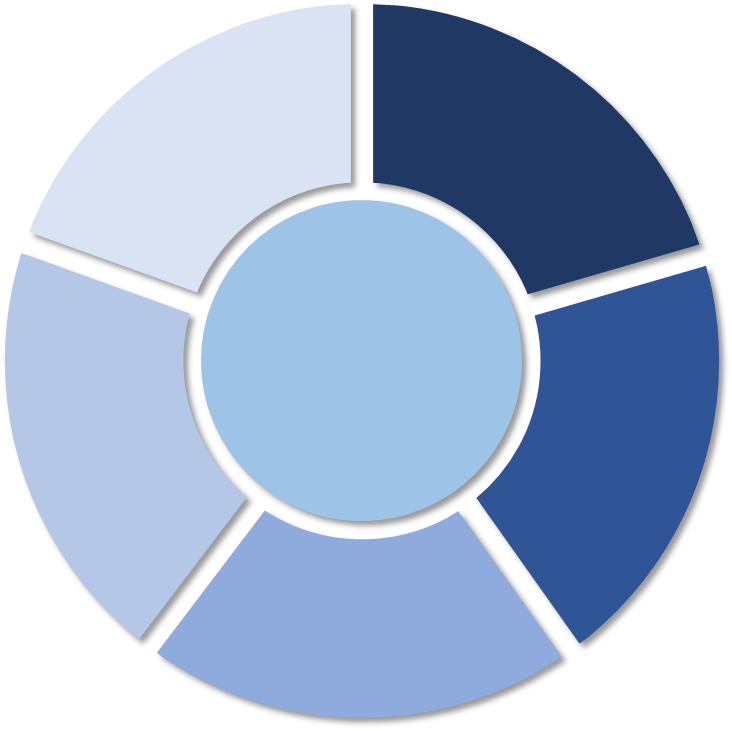 Mujeres
embarazadas
Padres
93millonesde personas
Niños
Adultos mayores
Personas condiscapacidades
Mayo de 2023
Comenzando con Medicare
99
[Speaker Notes: Esta diapositiva tiene animación.
Notas del presentador/a
Medicaid es un programa conjunto federal y estatal que ayuda a pagar los costos de atención médica si tiene ingresos o recursos limitados y cumple con otros requisitos. Algunas personas califican tanto para Medicare como para Medicaid. 
Si tiene Medicare y la cobertura completa de Medicaid, la mayoría de sus costos médicos está cubierta. Puede obtener su cobertura Medicare a través de Medicare Original o un plan de Medicare Advantage. 
Si tiene Medicare y cobertura completa de Medicaid, Medicare cubre sus medicamentos de la Parte D. Califica automáticamente para obtener Ayuda Adicional para pagar los costos de sus medicamentos de Medicare. Medicaid igual puede cubrir algunos medicamentos que Medicare no cubre. 
Las personas con cobertura completa de Medicaid pueden recibir cobertura para los servicios que Medicare no cubre o cubre de manera parcial, como los cuidados en un asilo de ancianos, cuidados personales, transporte a servicios médicos, servicios basados en el hogar y en la comunidad, comidas a domicilio y servicios dentales, de visión y de audición. 
Medicaid es la fuente más grande de financiamiento para servicios médicos y de la salud para personas con ingresos y recursos limitados. Medicaid brinda cobertura médica a aproximadamente 93 millones de personas (en enero de 2023), entre las que se incluyen niños, personas embarazadas, padres/madres, adultos mayores y personas con discapacidades.
Los programas de Medicaid varían de un estado a otro. También pueden tener diferentes nombres, como "Asistencia Médica" o "Medi-Cal". Cada estado tiene diferentes requisitos de ingresos y recursos.
Llame a la oficina estatal de Asistencia Médica (Medicaid) para obtener más información, para ver si califica y aprender cómo presentar una solicitud. Visite Medicare.gov/talk-to-someone, o llame al 1-800-MEDICARE (1-800-633-4227); TTY: 1-877-486-2048.
Fuente: Medicaid.gov/medicaid/program-information/medicaid-and-chip-enrollment-data/report-highlights/index.html.]
¿En qué se diferencian Medicare y Medicaid?
Mayo de 2023
Comenzando con Medicare
100
[Speaker Notes: Notas del presentador/a
Medicare y Medicaid se distinguen en los siguientes aspectos:
Medicare es un programa nacional que es uniforme en todo el país. Medicaid consiste en programas estatales que varían entre estados.
Medicare es administrado por el gobierno federal. Medicaid es administrado por los gobiernos estatales dentro de las leyes federales (asociación federal/estatal).
Medicare es un seguro para personas mayores de 65 años, personas menores de 65 años con ciertas discapacidades, o de cualquier edad con enfermedad renal terminal (ESRD, por sus siglas en inglés). Medicaid es un seguro médico para personas con base en requisitos de necesidades financieras y no financieras
Medicare es el pagador primario de la nación en cuanto a servicios de internación en hospitales para los incapacitados, los ancianos y las personas con ESRD. Medicaid es el pagador público primario de la nación en lo que respecta a servicios de cuidado a largo plazo, salud mental y atención médica grave.]
¿Qué es el Programa de Seguro Médico para Niños (CHIP, por sus siglas en inglés)?
Cobertura de salud para niños sin seguro de familias que ganan demasiado para calificar para recibir Medicaid, pero muy poco para un seguro privado
Financiado en conjunto por los gobiernos federales y estatales
Administrado por los estados
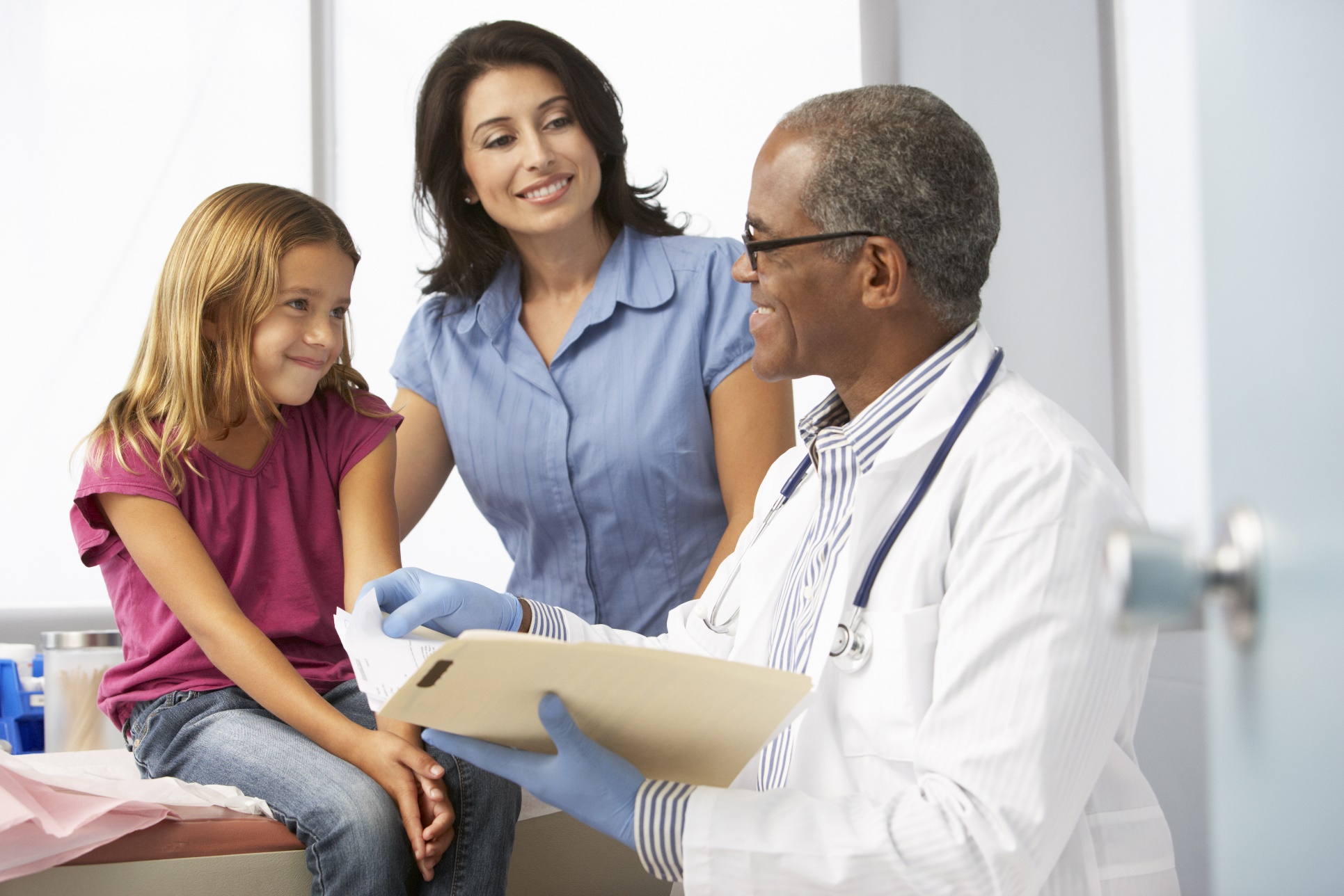 Para ver la información sobre el CHIP por estado:
Visite Medicaid.gov/chip/state-program-information/chip-state-program-information.html
6.9 millones de niños (2022)
Mayo de 2023
Comenzando con Medicare
101
[Speaker Notes: Esta diapositiva tiene animación.
Notas del presentador
Al igual que Medicaid, CHIP es una colaboración entre los estados y el gobierno federal que proporciona cobertura de salud a niños elegibles, y a algunas embarazadas, a través de Medicaid y de programas CHIP individuales. Los estados administran CHIP dentro de las pautas generales establecidas por los CMS, y el programa está financiado conjuntamente por los estados y el gobierno federal.
Para octubre de 2022, había más de 6.9 millones de niños inscritos en el programa CHIP.
Llame a la oficina de Asistencia Médica (Medicaid) de su estado para obtener más información y para saber si califica para CHIP. Además, visite InsureKidsNow.gov para obtener más información sobre las opciones de cobertura para su familia.
Para ver la información de CHIP por estado, visite Medicaid.gov/chip/state-program-information/chip-state-program-information.html.
Recurso: Medicaid.gov/medicaid/program-information/medicaid-and-chip-enrollment-data/report-highlights/index.html]
Sitios web útiles
Medicare
01
es.Medicare.gov
Medicaid
02
Medicaid.gov
Seguridad Social
03
SSA.gov
Health Insurance Marketplace® (Mercado de Seguros Médicos)
04
CuidadoDeSalud.gov
Programa de Seguro Médico para Niños
05
espanol.insurekidsnow.gov
Programa de Capacitación Nacional de CMS
CMSnationaltrainingprogram.cms.gov
06
Programa Estatal de Asistencia sobre Seguros de Salud (SHIP)
shiphelp.org
07
Mayo de 2023
Comenzando con Medicare
102
[Speaker Notes: Esta diapositiva tiene animación.
Notas del presentador/a
Tiene diversos recursos disponibles para obtener más información y aclarar sus dudas, entre ellos, los siguientes: 
Sitio web de Medicare: Medicare.gov. También puede llamar al 1-800-MEDICARE (1-800-633-4227); TTY: 1-877-486-2048. 
Sitio web de Medicaid: Medicaid.gov.
Sitio web de Seguridad Social: SSA.gov. También puede llamar a su oficina local de Seguridad Social.
Sitio web del Mercado de Seguros Médicos (Health Insurance Marketplace®): CuidadoDeSalud.gov.
Sitio web del Programa de Seguro Médico para Niños: InsureKidsNow.gov.
Programa de Capacitación Nacional de los CMS: CMSnationaltrainingprogram.cms.gov.
SHIP: puede comunicarse con la oficina local de su SHIP en shiphelp.org.]
Puntos clave para recordar
Medicare es un programa de seguro médico
Las decisiones afectan el tipo de cobertura que recibe.
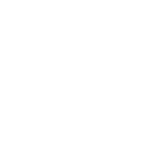 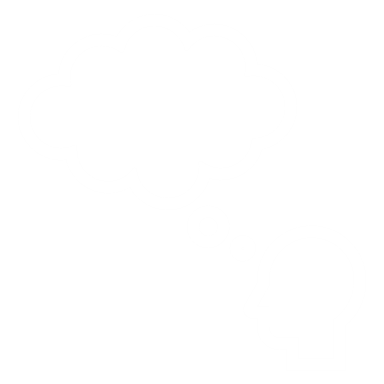 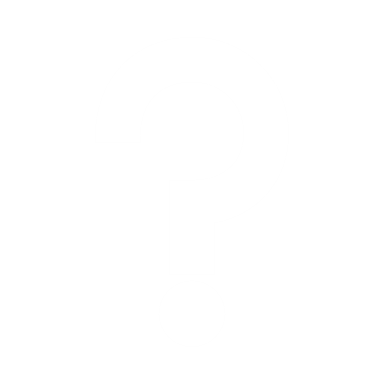 Medicare no cubre todos sus costos médicos.
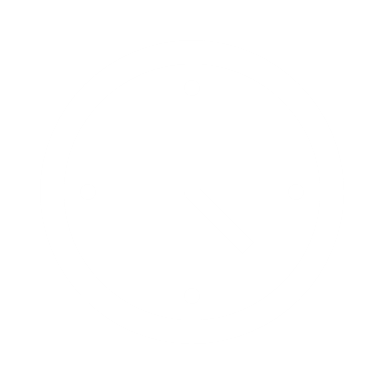 Ciertas decisiones son urgentes
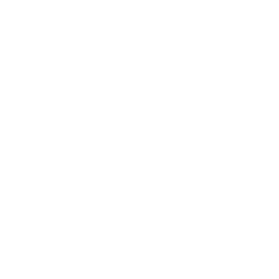 Tiene opciones sobre cómo obtener cobertura.
Existen programas para las personas con ingresos y recursos limitados.
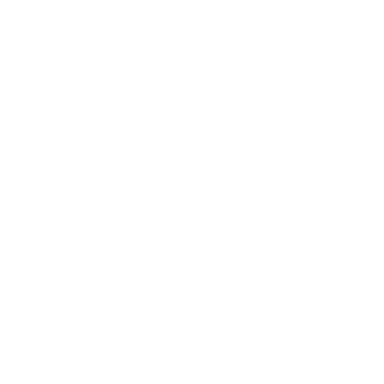 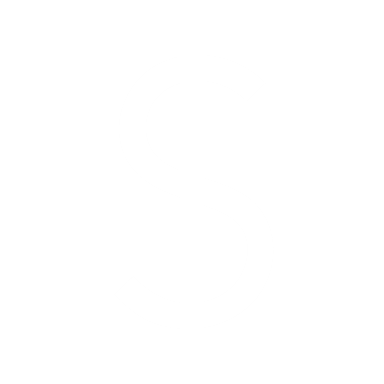 Mayo de 2023
Comenzando con Medicare
103
[Speaker Notes: Esta diapositiva tiene animación.
Notas del presentador/a
Estos son algunos puntos clave que debe recordar:
Medicare es un programa de seguro médico.
No cubre todos sus costos médicos.
Tiene opciones sobre cómo obtener cobertura.
Tiene que tomar decisiones. Es importante saber cuándo debe tomar una medida. Las decisiones afectan el tipo de cobertura que recibe. 
Ciertas decisiones son urgentes. 
Existen programas para las personas con ingresos y recursos limitados.]
Acrónimos (AB–IR)
ABN: Aviso al Beneficiario por Adelantado
ADL: Actividades de la Vida diaria
ALS: Esclerosis lateral amiotrófica
ANOC: Aviso Anual de Cambios 
CHAMPVA: Programa de Salud Civil y Médico del Departamento de Asuntos de Veteranos 
CHIP: Programa de Seguro Médico para Niños 
CMS: Centros de Servicios de Medicare y Medicaid 
COBRA: Ley Ómnibus Consolidada de Reconciliación Presupuestaria
DME: Equipo médico duradero
EOC: Evidencia de cobertura
ESRD: Enfermedad renal terminal 
FEHB: Beneficios de salud para empleados federales
FICA: Ley de Contribución al Seguro Federal 
FMAP: Porcentaje de Asistencia Médica Federal 
FPL: Nivel Federal de Pobreza 
GEP: Período de Inscripción General 
GHP: Plan de salud grupal 
HMO: Organización para el Mantenimiento de la Salud 
HSA: Cuenta de Ahorros de Salud 
IADL: Actividades Básicas de la Vida Diaria 
ICEP: Período Inicial de Elección de Cobertura
IEP: Período de Inscripción Inicial 
IRMAA: Cantidad de Ajuste Mensual Relacionado con el Ingreso 
IRS: Servicio de Impuestos Internos
Mayo de 2023
Comenzando con Medicare
104
Acrónimos (LI–RN)
LIS: Subsidio por Bajos Ingresos
MAC: Contratista Administrativo de Medicare
MA OEP: Período de Inscripción Abierta de Medicare Advantage
MA-PD: Plan Medicare Advantage con cobertura de medicamentos
MACRA: Ley de Acceso a Medicare y Reautorización de CHIP 
MAGI: Ingreso Bruto Ajustado Modificado 
MEC: Cobertura Mínima Esencial
MSA: Cuenta de Ahorros Médicos 
NTP: Programa Nacional de Capacitación 
OEP: Período de Inscripción Abierta 
OPM: Oficina de Administración de Personal
OTC: Venta Libre
PACE: Programas de Cuidado Integral para Personas Mayores 
PBP: Paquete de Beneficios del Plan
PDP: Plan de Medicamentos Recetados 
PFFS: Pago por Servicio Privado 
POS: Punto de Servicio 
PPO: Organización de Proveedores Preferidos 
QDWI: Personas Discapacitadas y Empleados Calificados
QHP: Plan de Salud Calificado 
QI: Individuo Calificado 
QMB: Beneficiario Calificado de Medicare 
RNHCI: Institución Religiosa No Médica para Servicios de la Salud
Mayo de 2023
Comenzando con Medicare
105
[Speaker Notes: Notas del presentador/a]
Siglas (RR–VA)
RRB: Junta de Jubilación de Empleados Ferroviarios 
SEP: Período de inscripción especial 
SHIP: Programa Estatal de Asistencia sobre Seguros de Salud 
SHOP: Programa de Opciones de Salud para los Pequeños Negocios 
SLMB: Beneficiarios Medicare de Bajo Ingreso Específicos 
SNF: Centro de Enfermería Especializada 
SPAP: Programa Estatal de Ayuda para Farmacias 
SSBCI: Beneficios Especiales para Personas con Enfermedad Crónica 
SSDI: Seguro por Incapacidad del Seguro Social 
SSI: Seguridad de Ingreso Suplementario
TFL: TRICARE de por vida 
TTY: Teletipo/teléfono de texto 
VA: Departamento de Asuntos de Veteranos de los EE. UU.
Mayo de 2023
Comenzando con Medicare
106
[Speaker Notes: Notas del presentador/a]
Siga en contacto
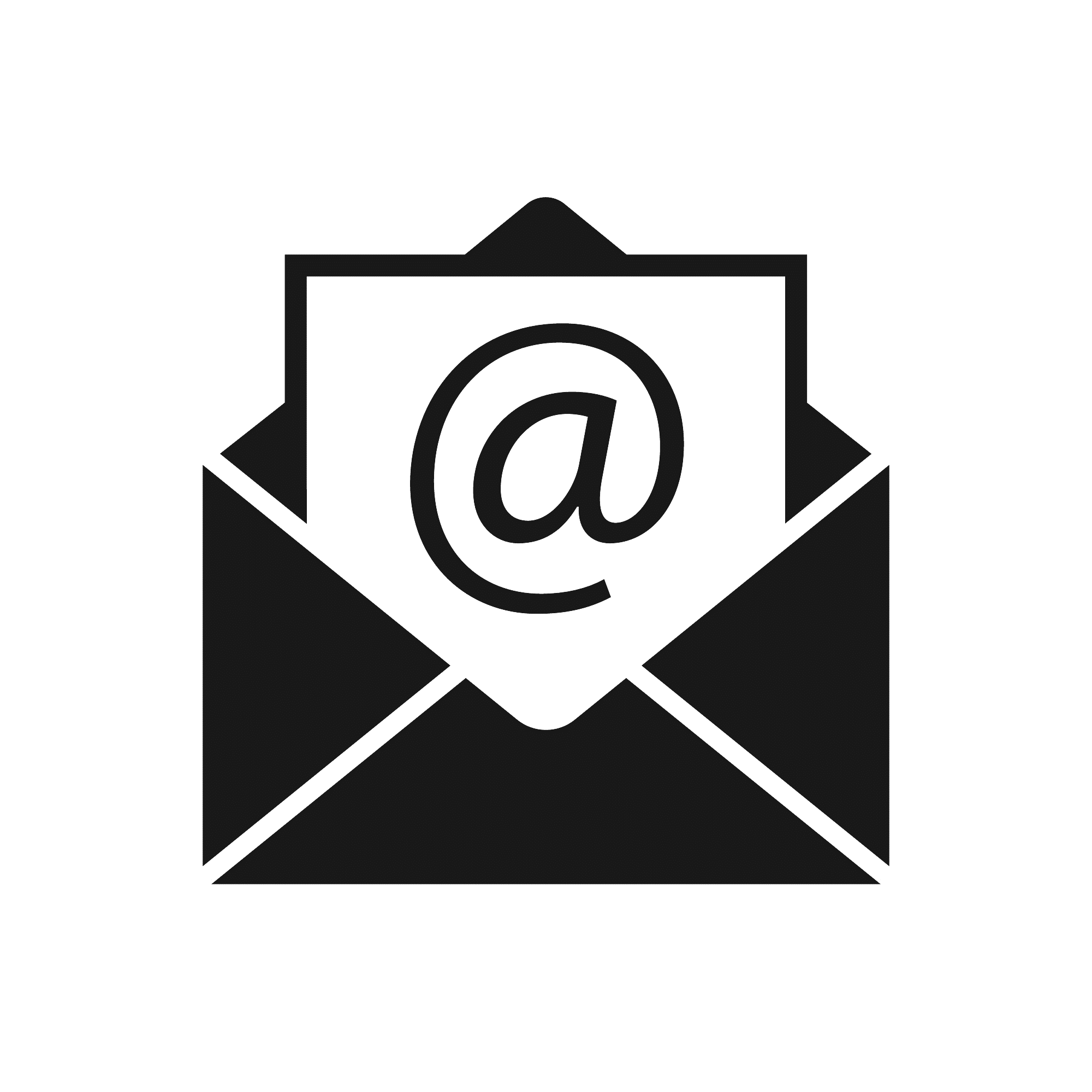 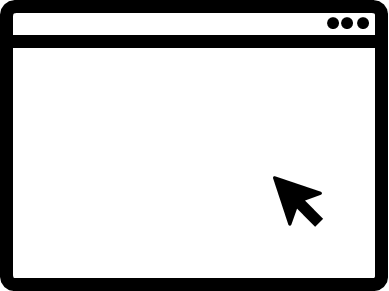 Comuníquese con nosotros en training@cms.hhs.gov.
Para revisar el material de formación disponible, o suscribirse a nuestro listado de correo electrónico, visite:
CMSnationaltrainingprogram.cms.gov.
Abril de 2023
Cobertura de medicamentos de Medicare
107
[Speaker Notes: Notas del presentador/a
Siga en contacto. Visite CMSnationaltrainingprogram.cms.gov para visualizar los materiales de capacitación de NTP y suscribirse a nuestra lista de correo electrónico. Contáctenos en training@cms.hhs.gov.]